Summary table (RMSE vs obs)
Annual SST (pre-industrial)
v2beta4
v2rc1c
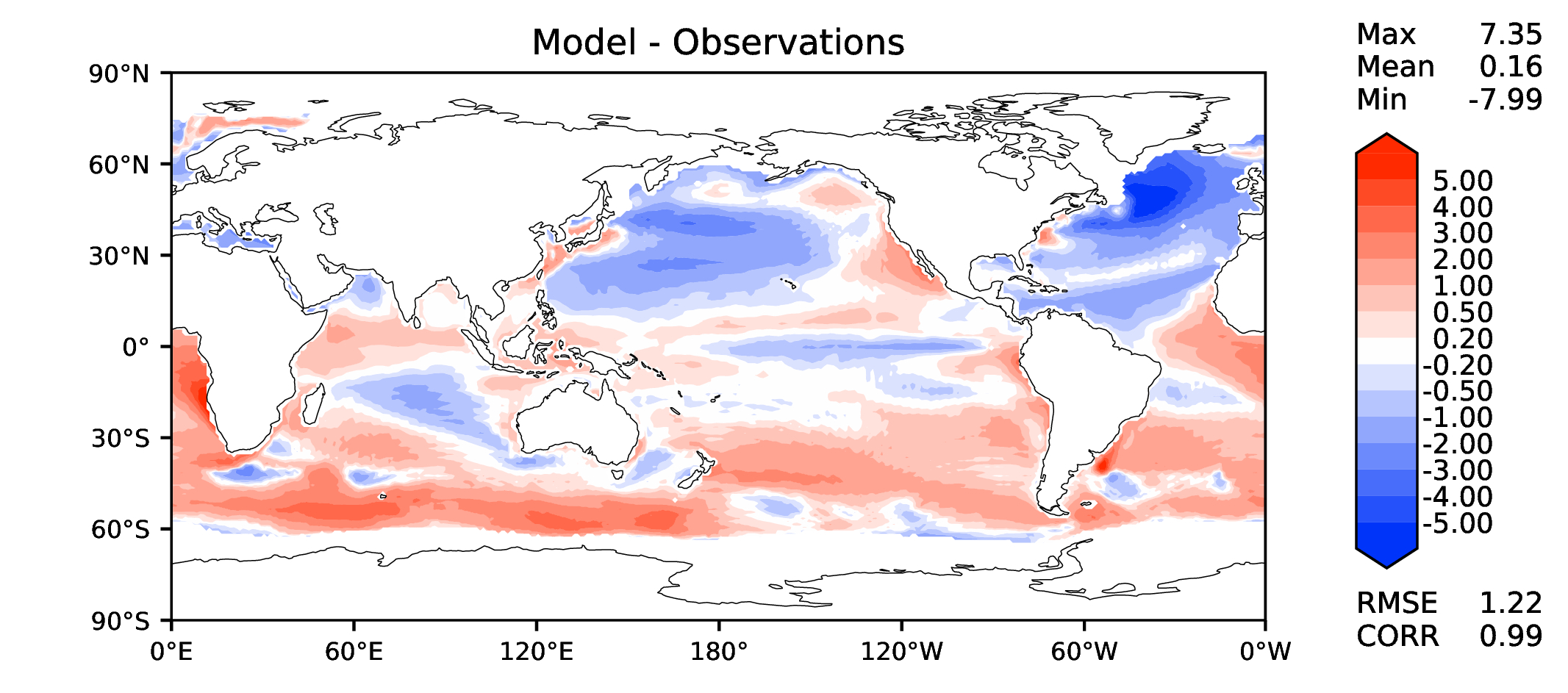 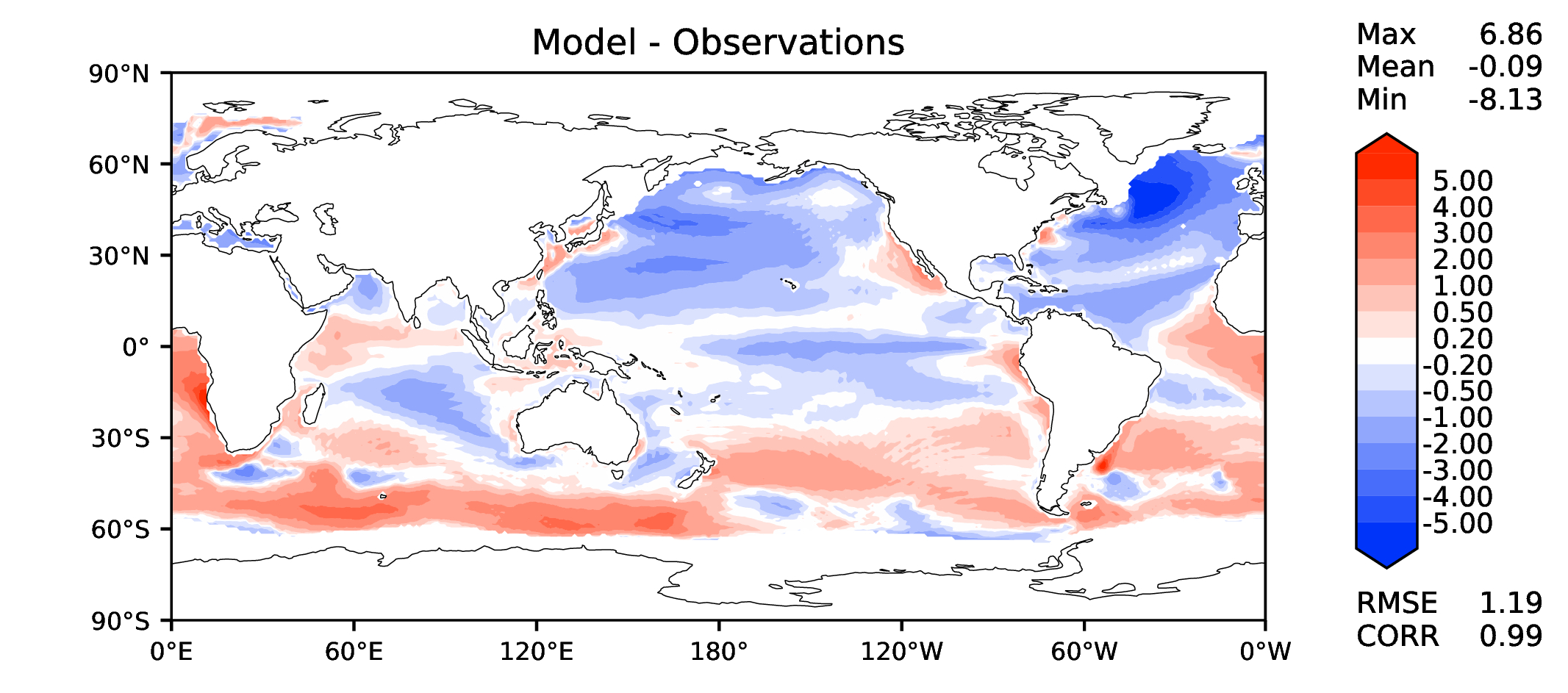 v2rc1e
v2rc1e_1
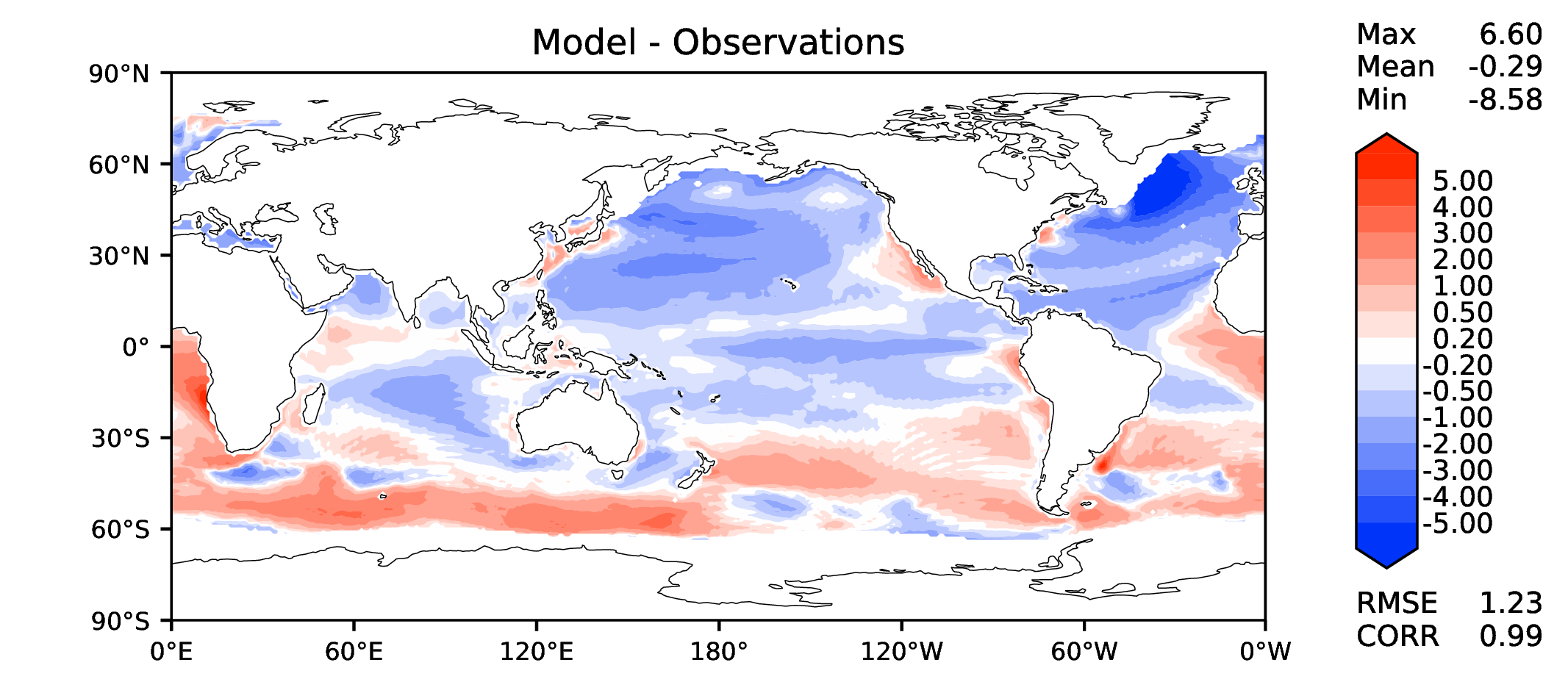 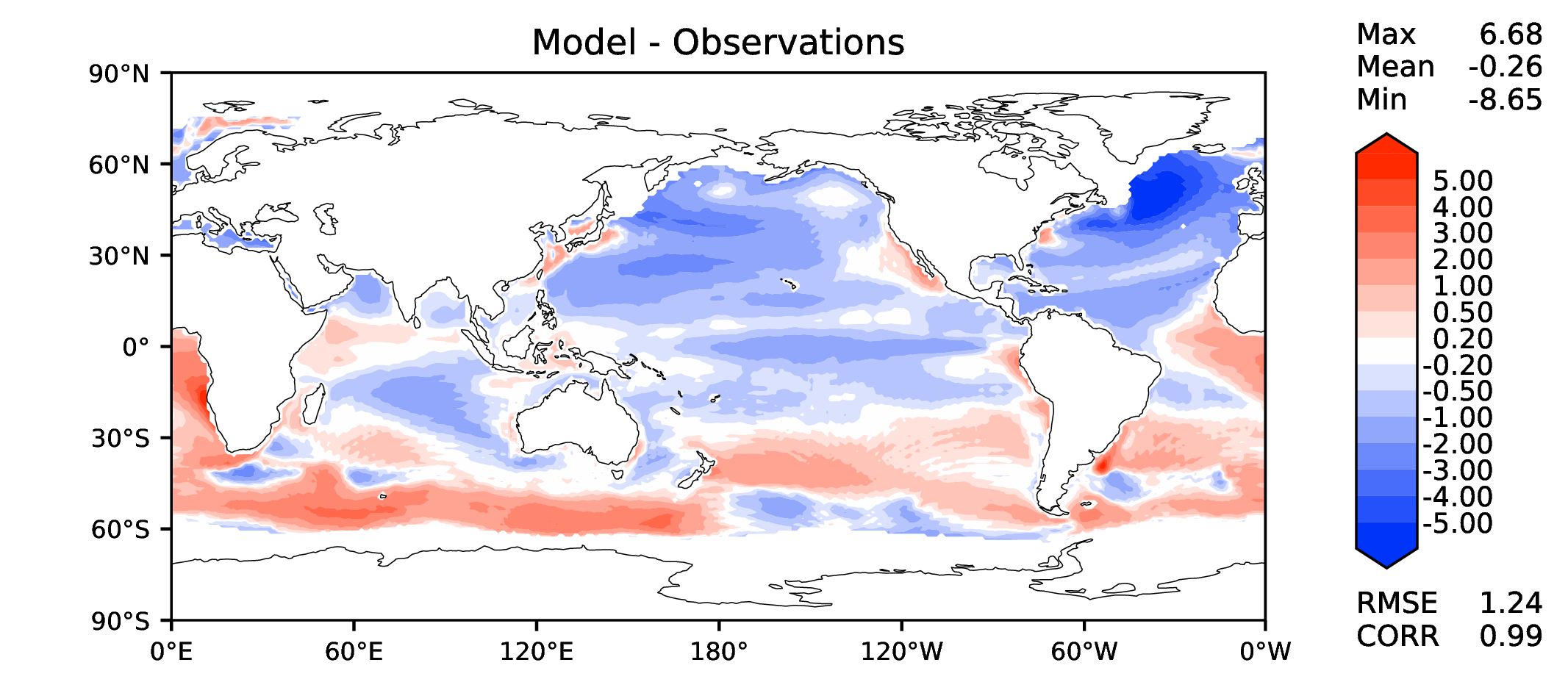 Annual total precipitation
v2beta4
v2rc1c
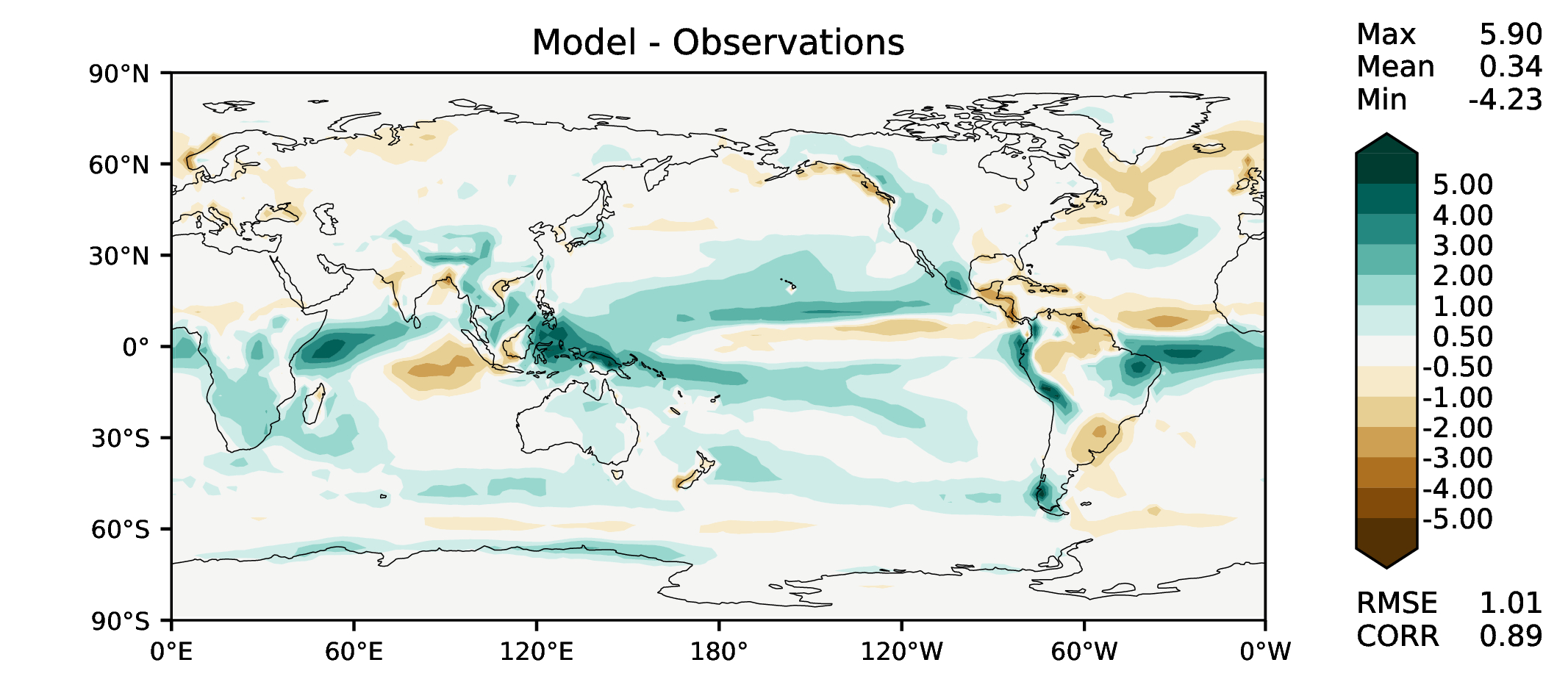 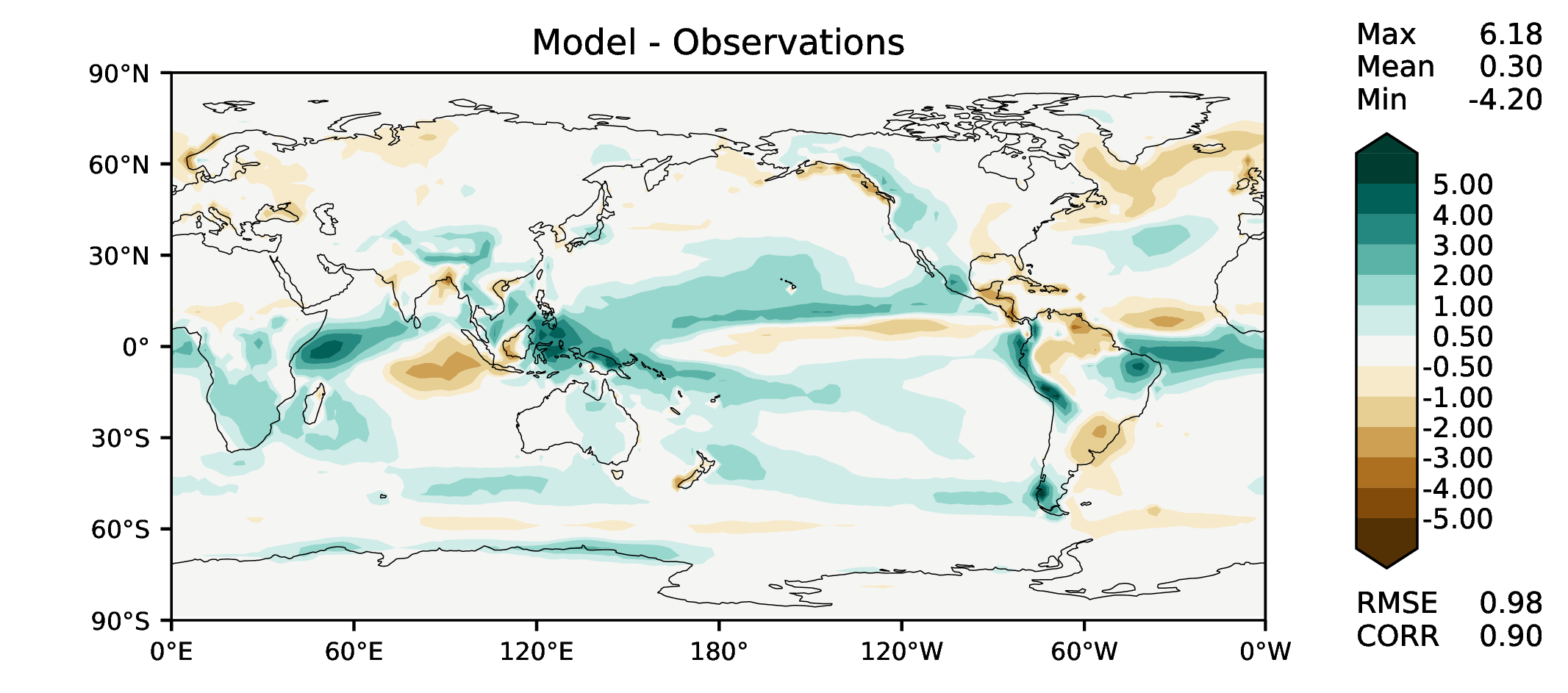 v2rc1e
v2rc1e_1
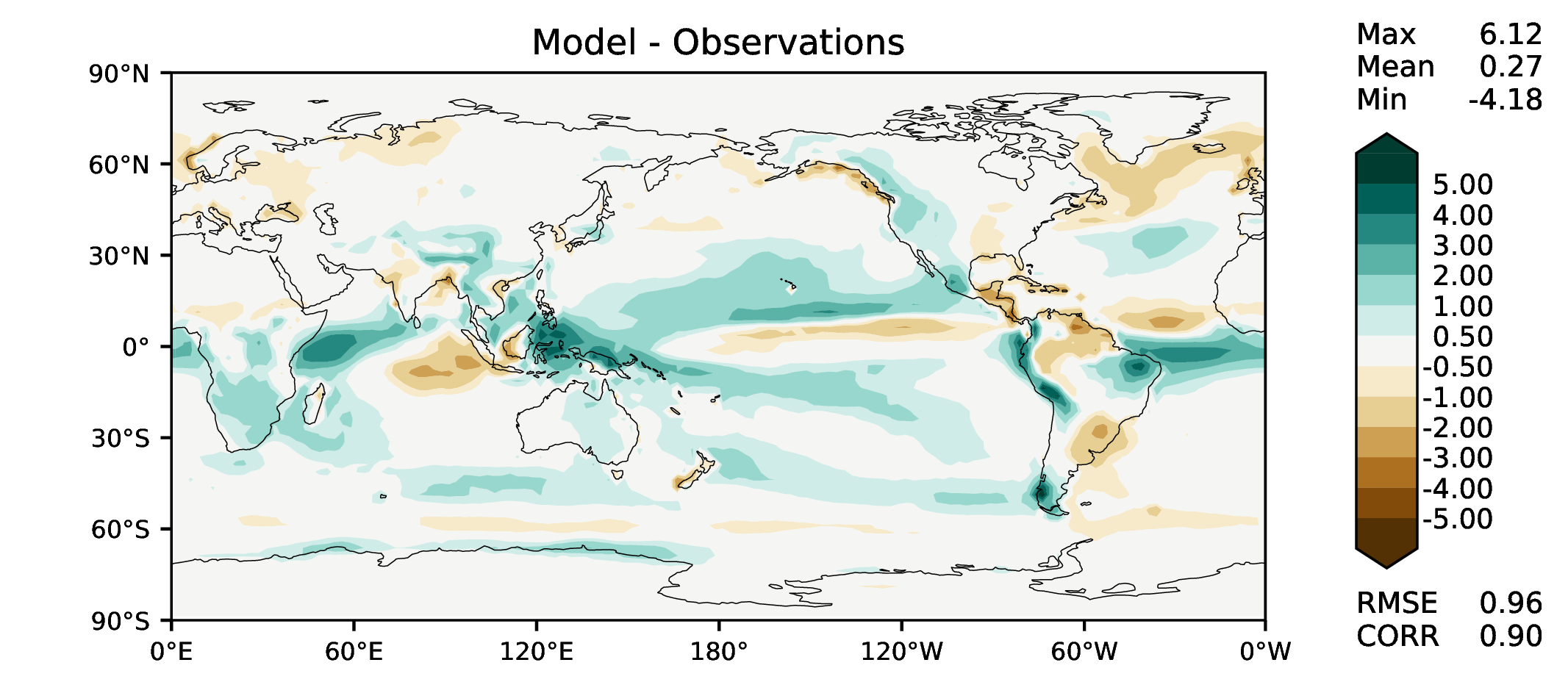 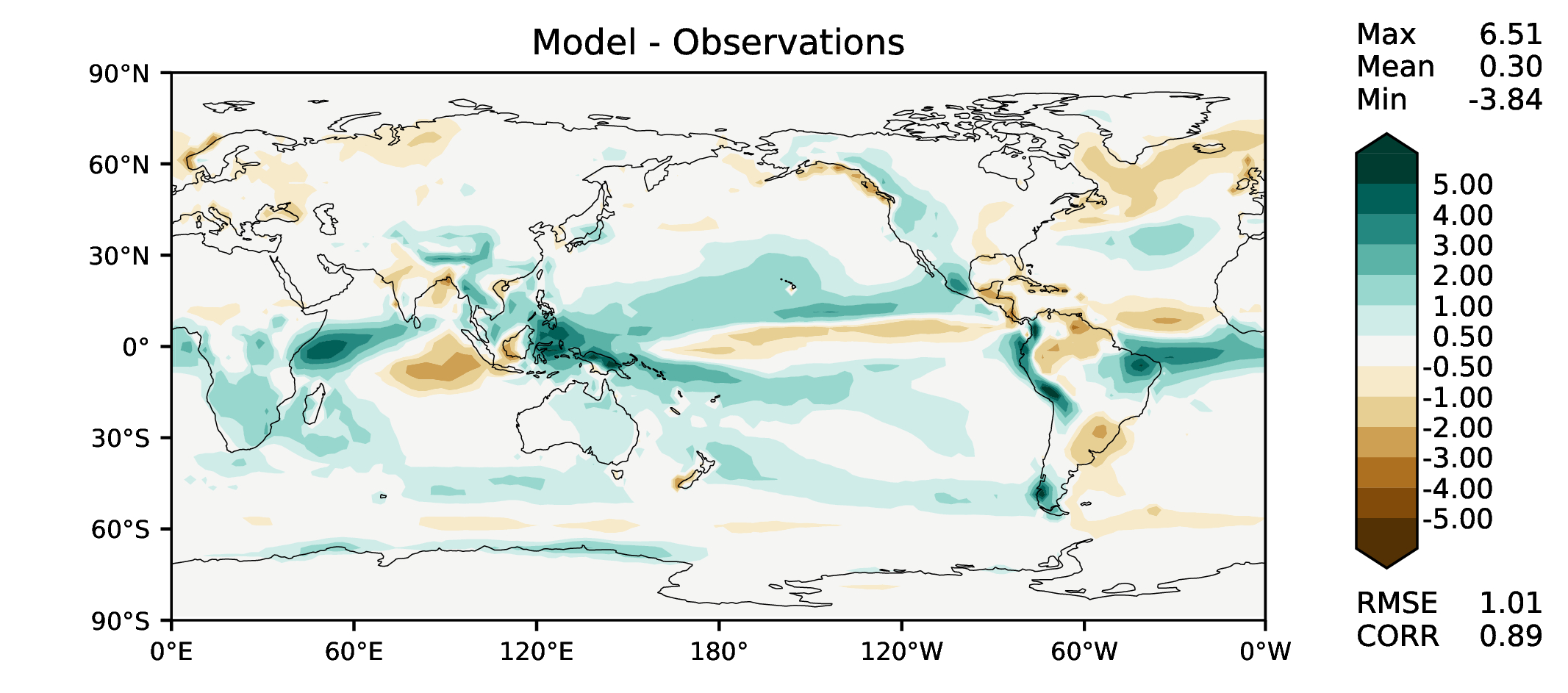 DJF total precipitation
v2beta4
v2rc1c
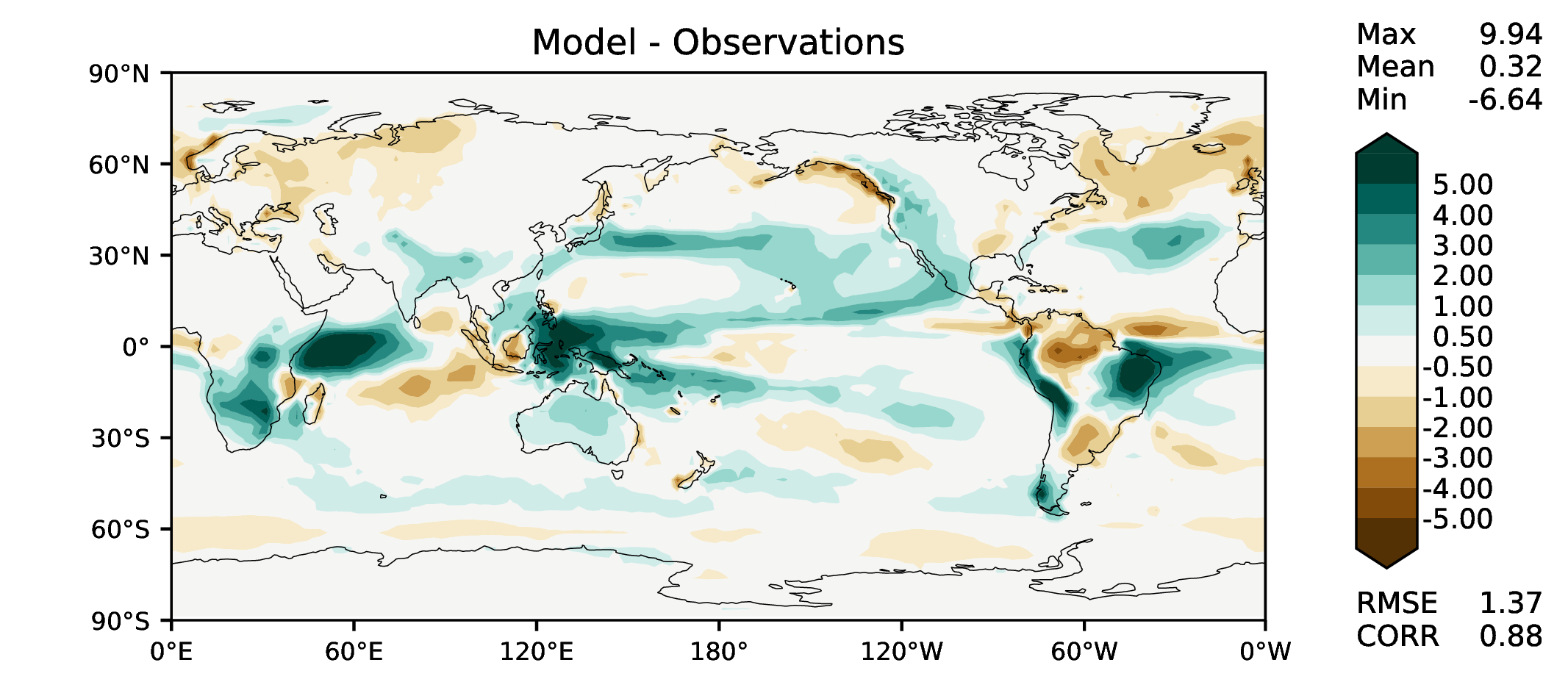 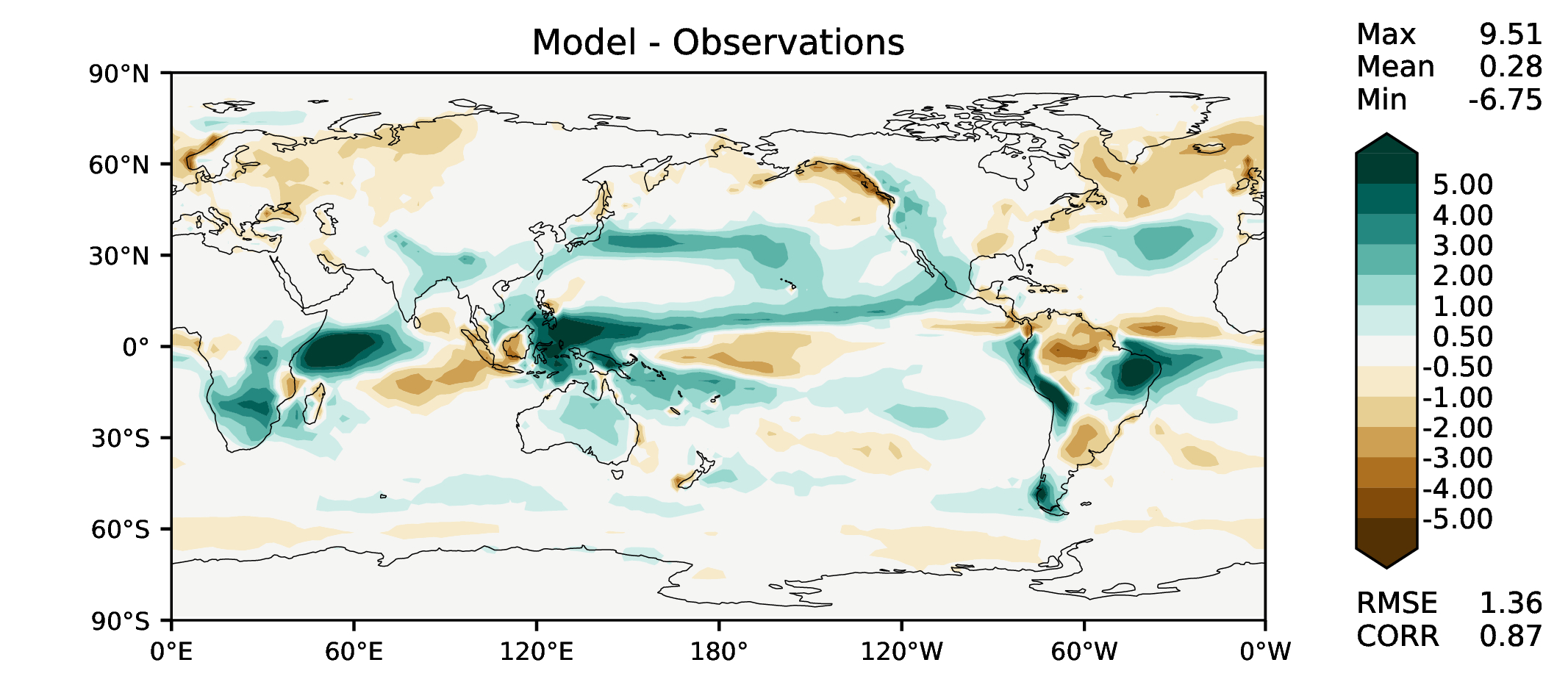 v2rc1e
v2rc1e_1
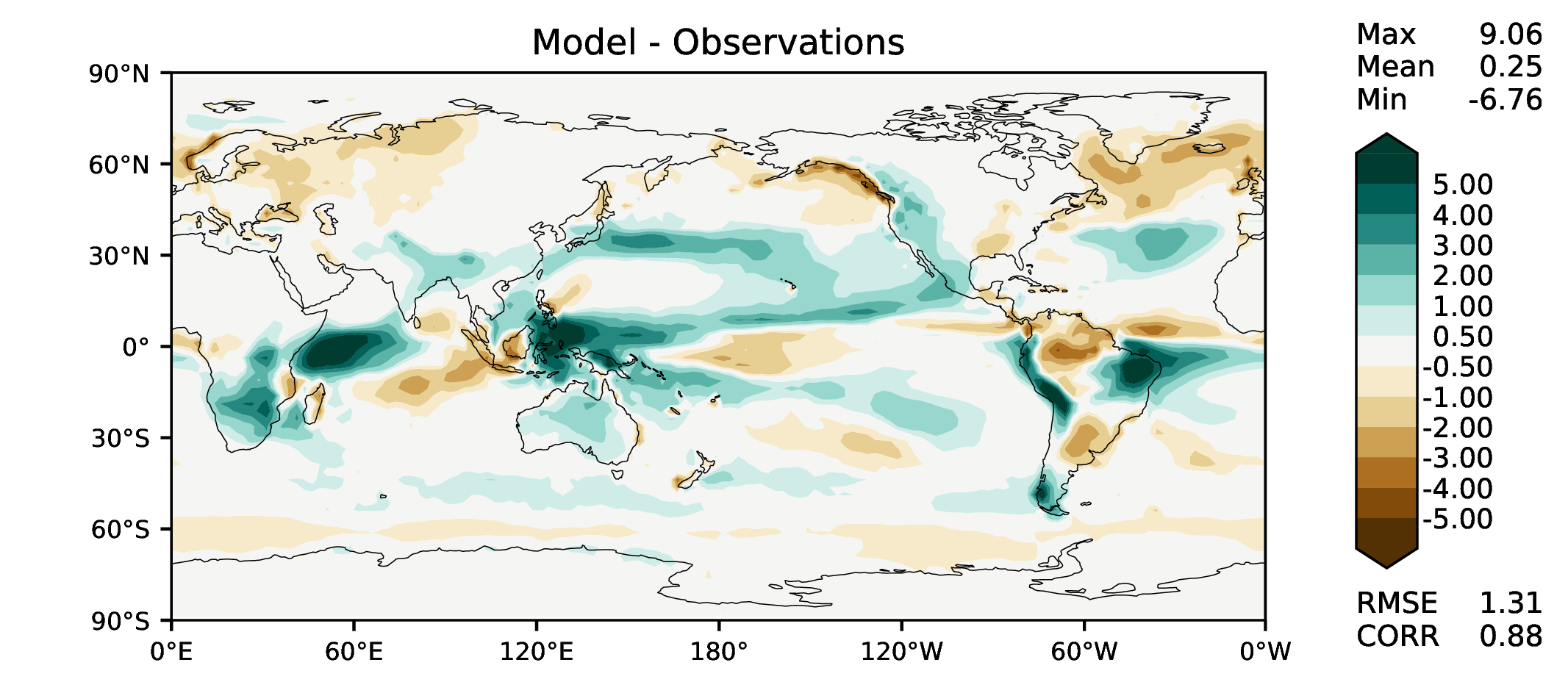 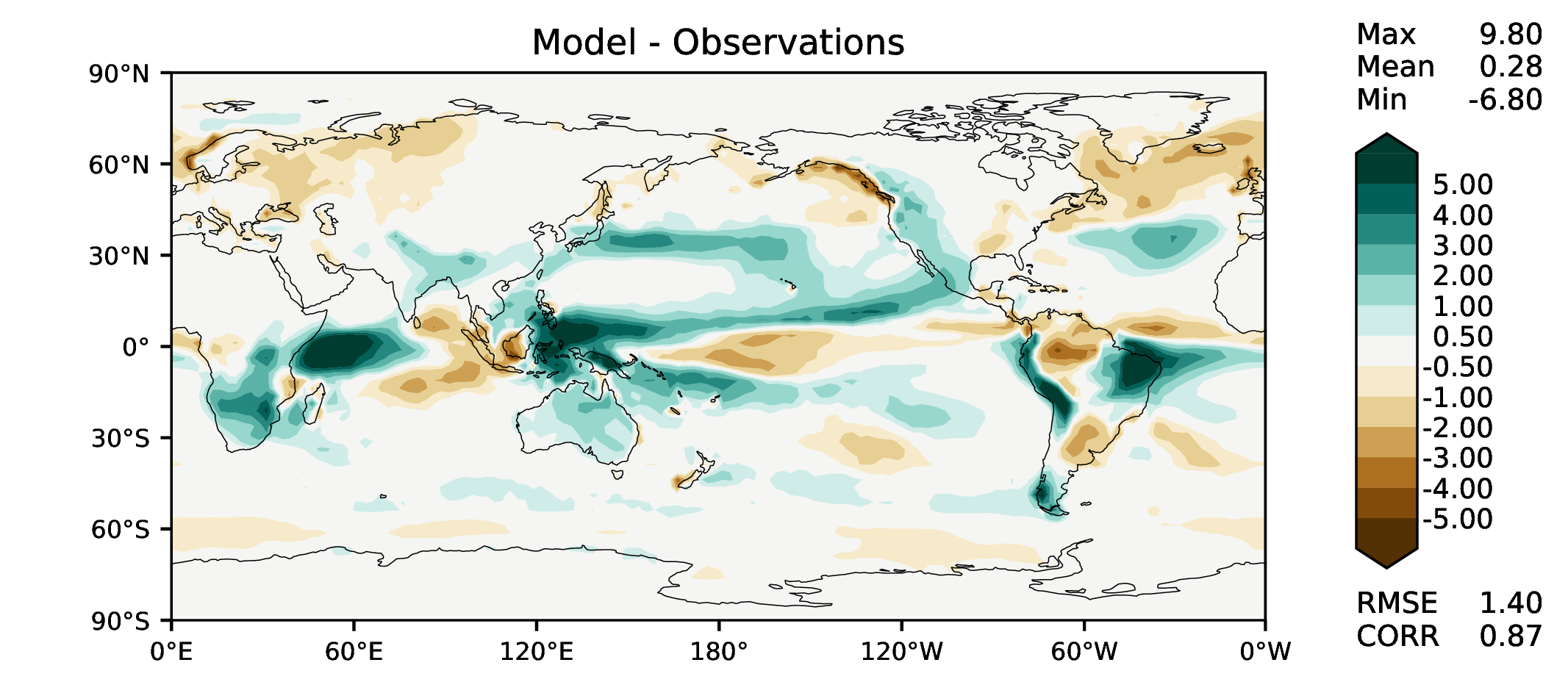 MAM total precipitation
v2beta4
v2rc1c
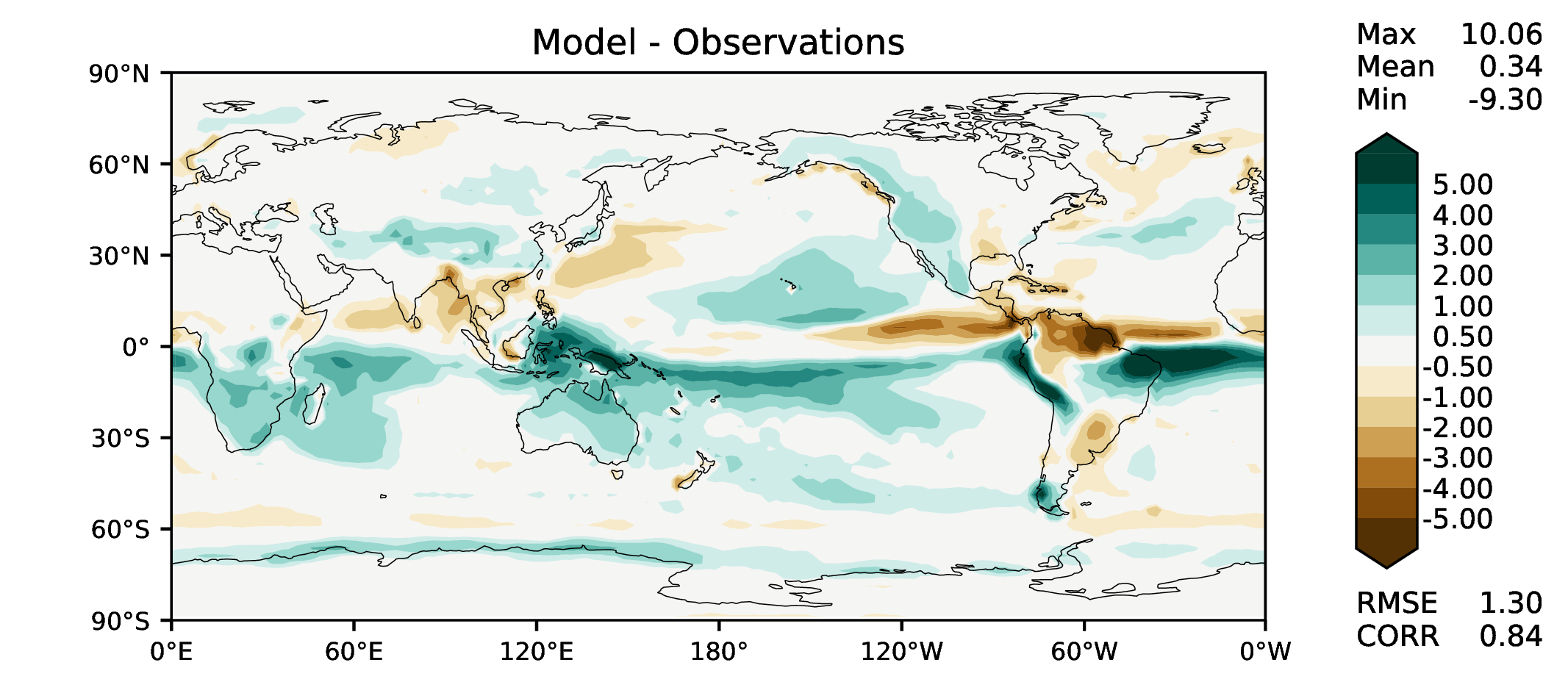 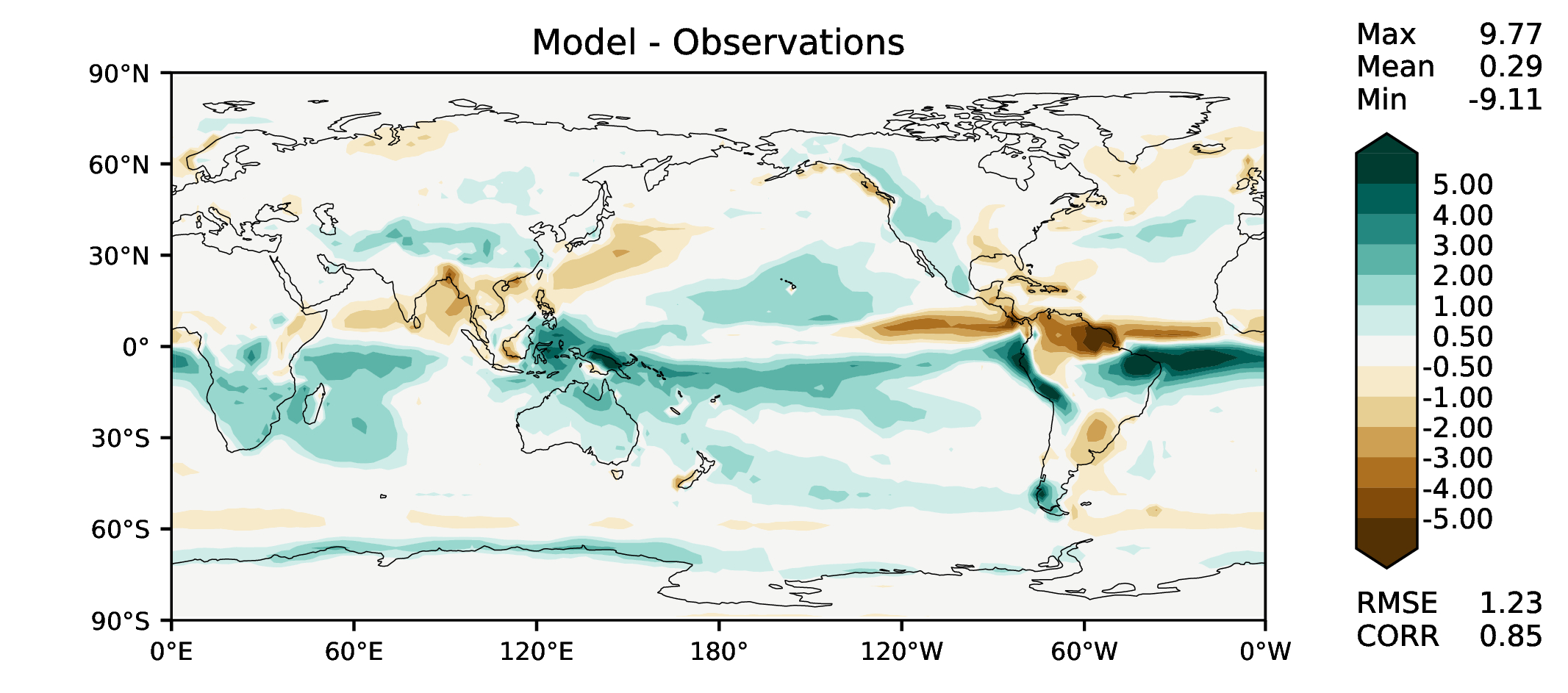 v2rc1e
v2rc1e_1
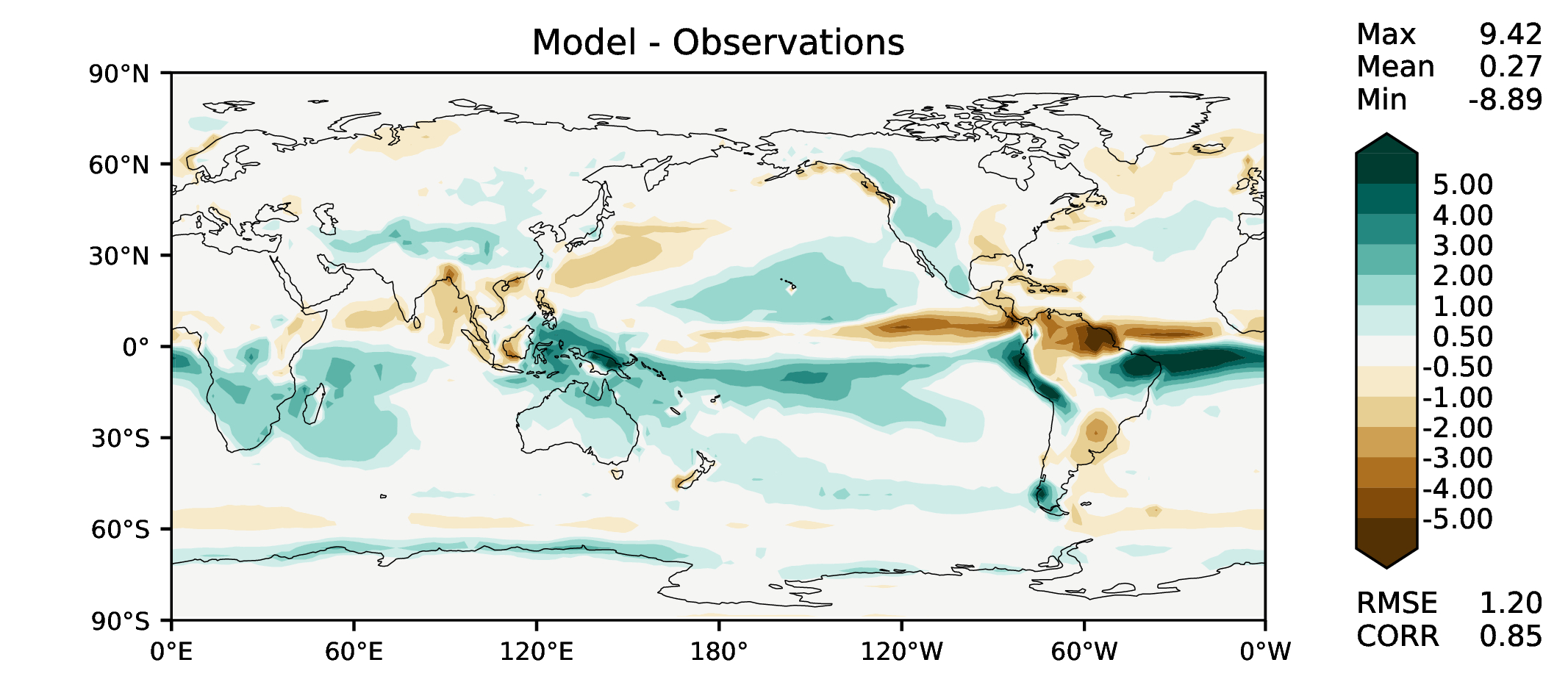 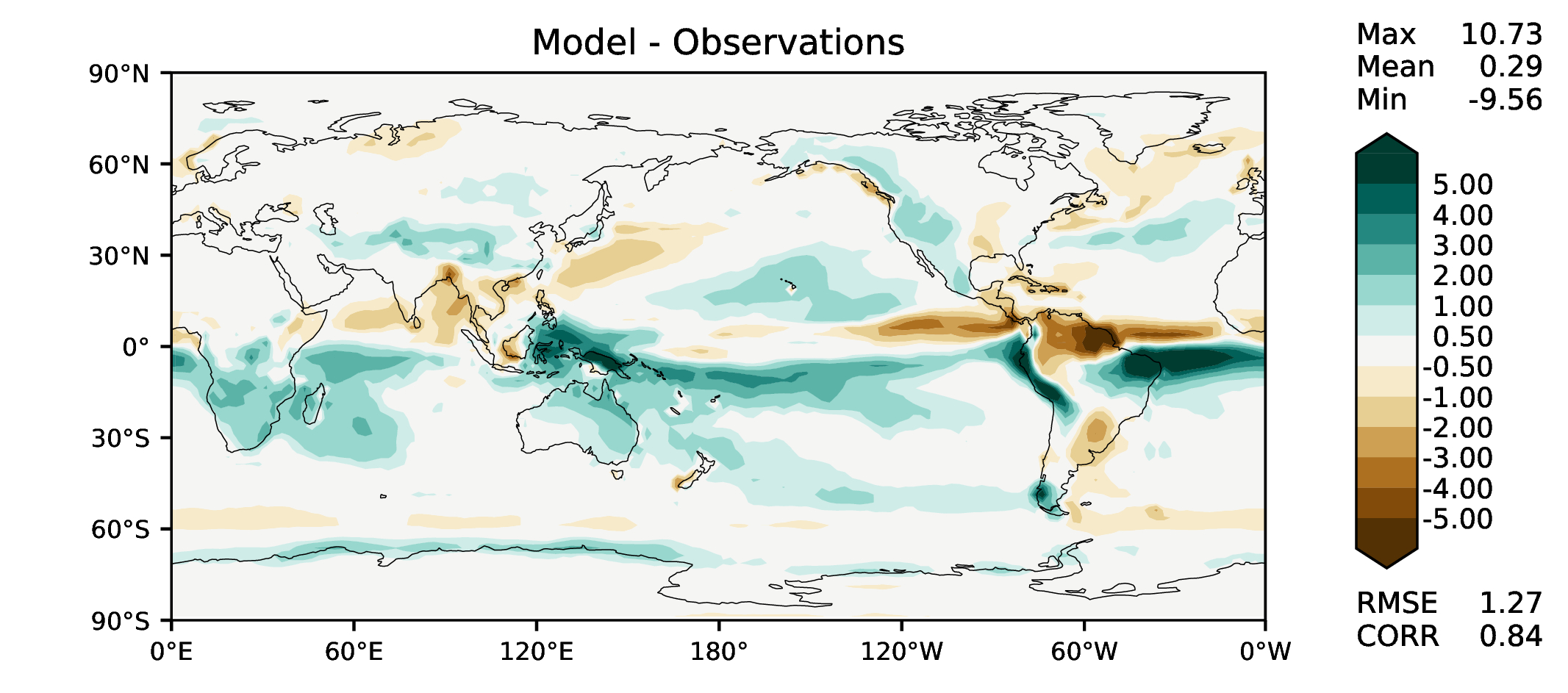 JJA total precipitation
v2beta4
v2rc1c
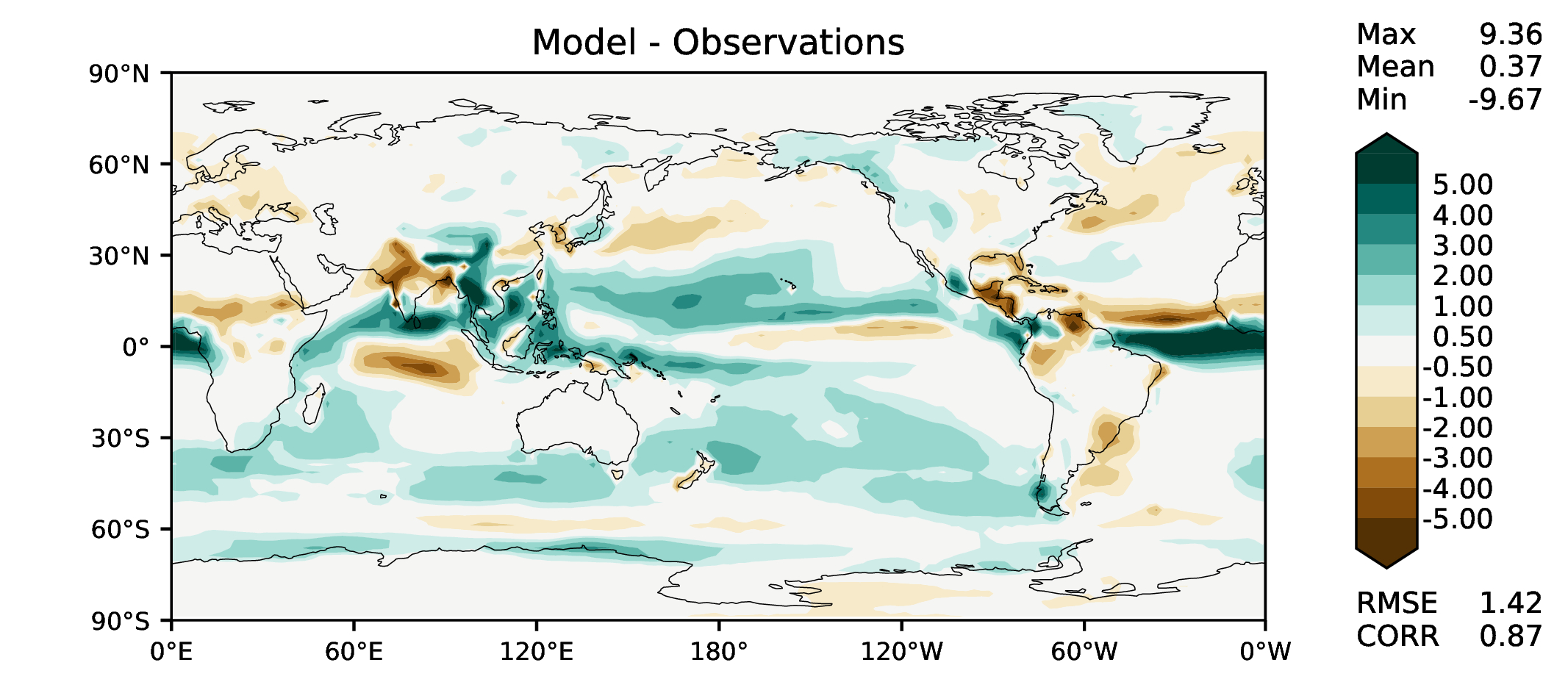 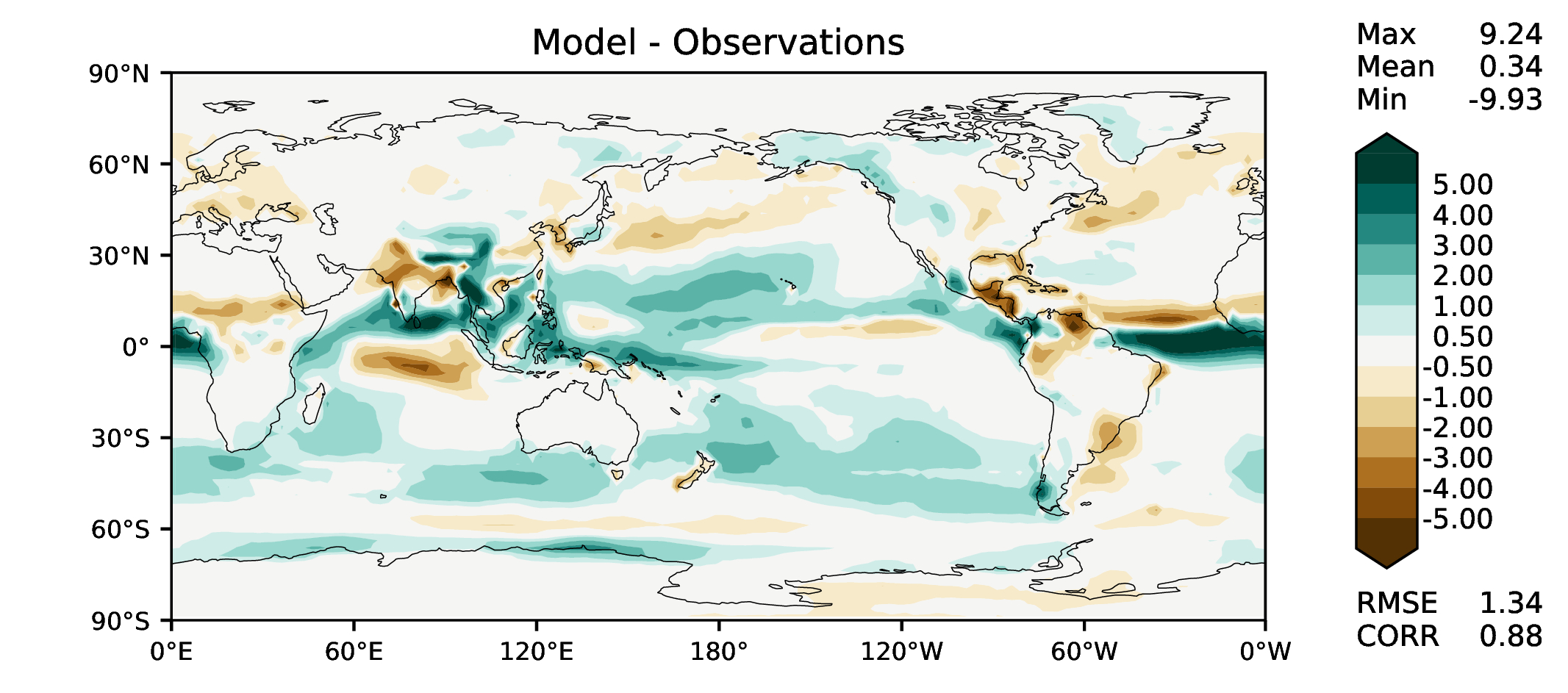 v2rc1e
v2rc1e_1
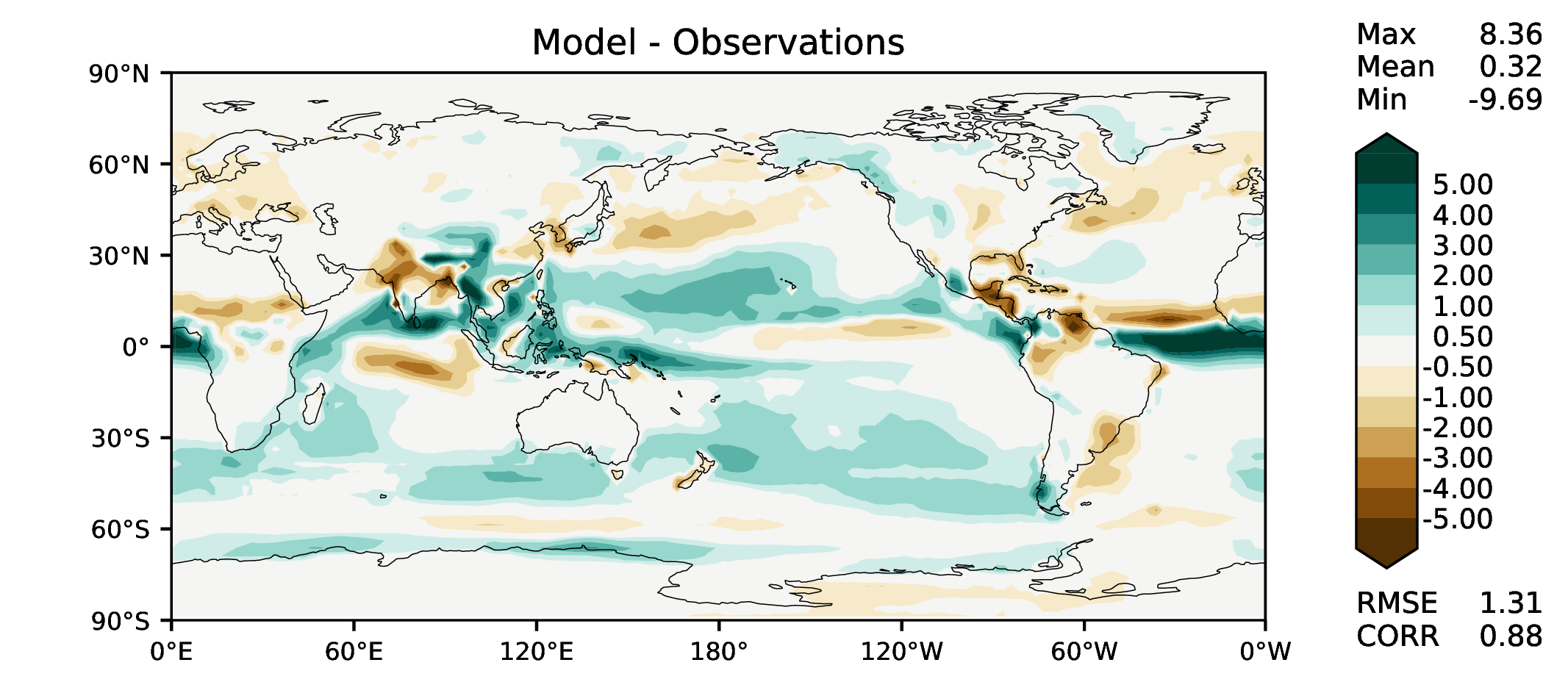 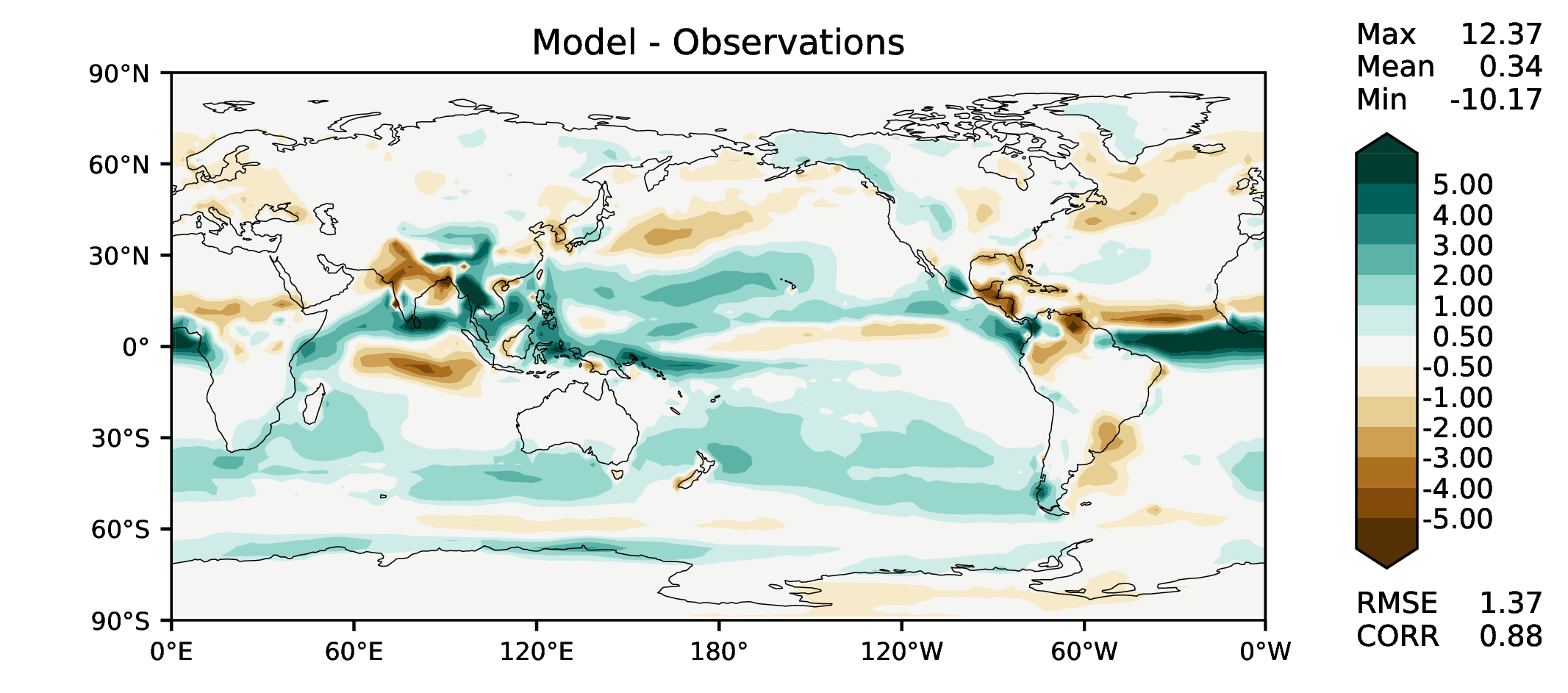 SON total precipitation
v2beta4
v2rc1c
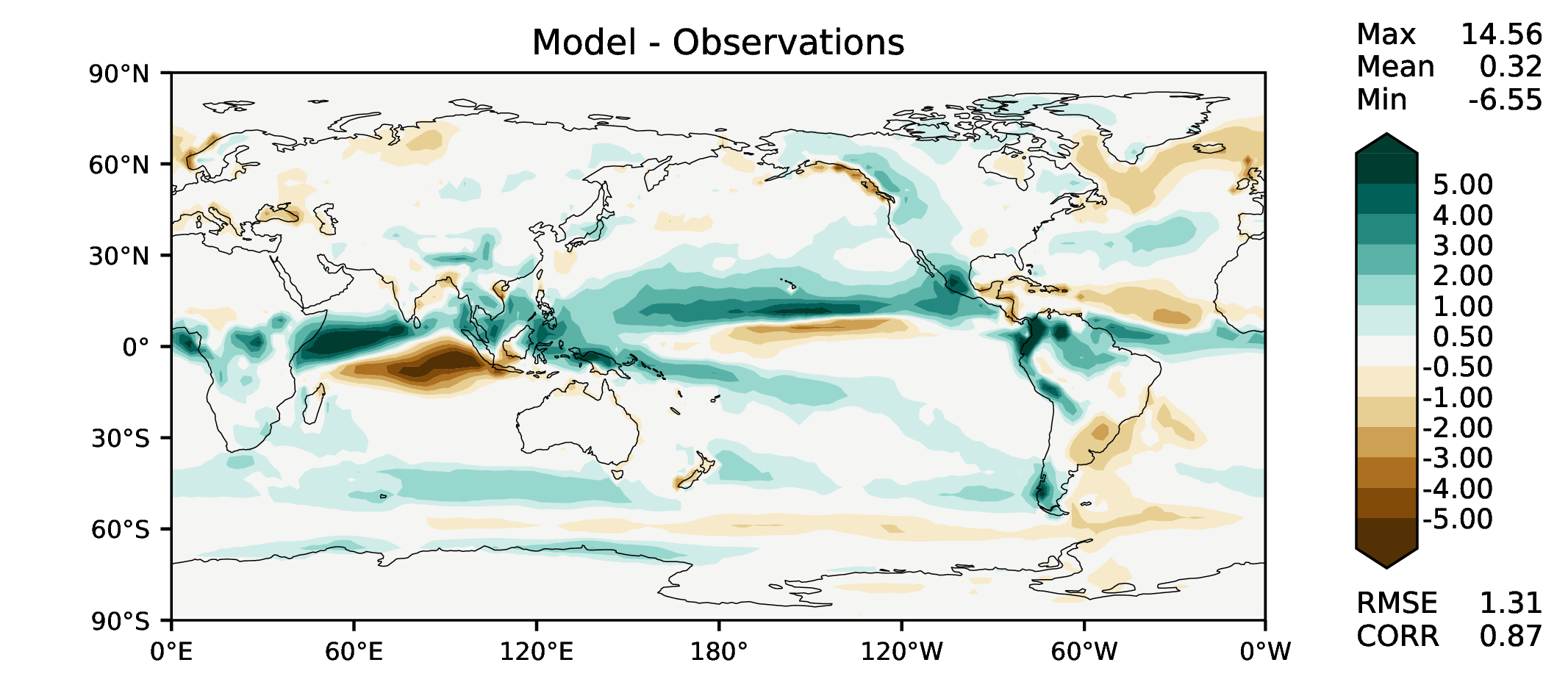 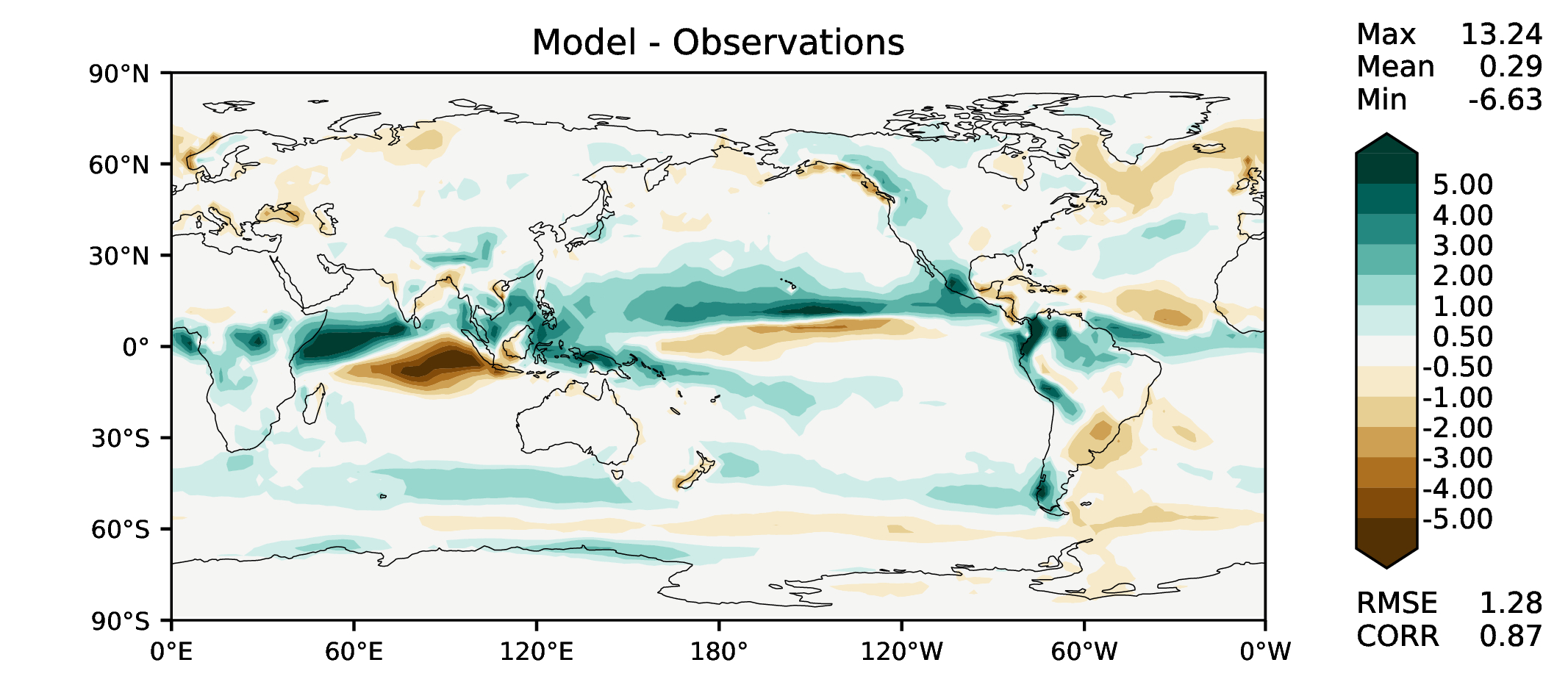 v2rc1e
v2rc1e_1
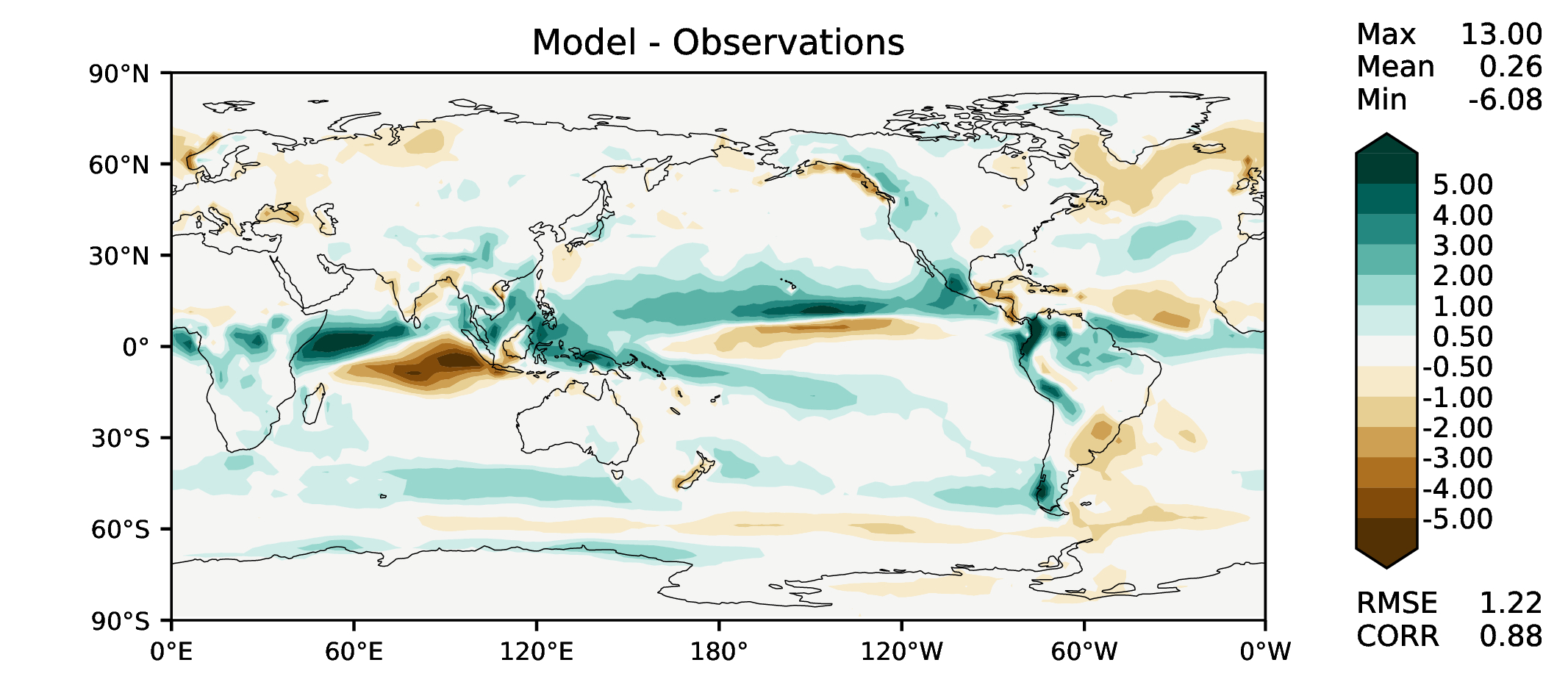 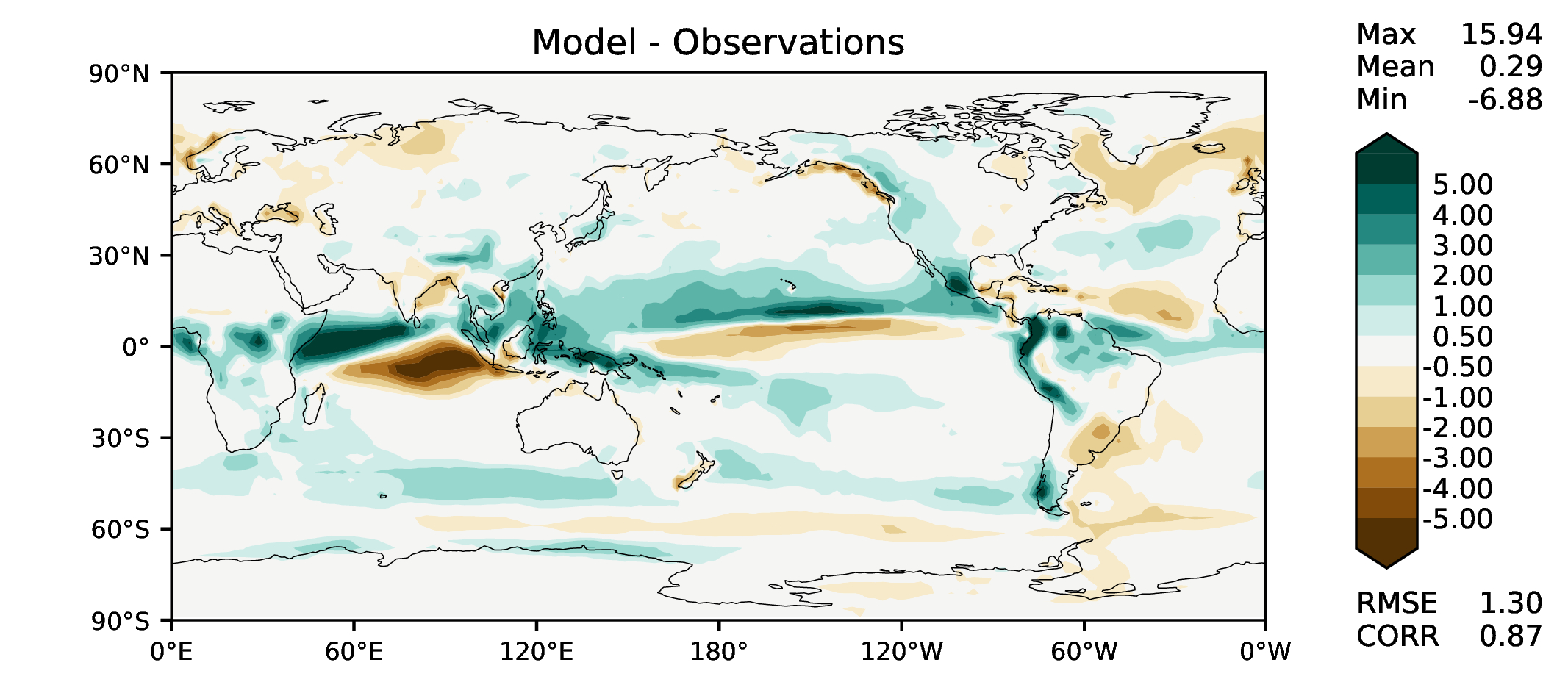 Annual TOA net radiation
v2beta4
v2rc1c
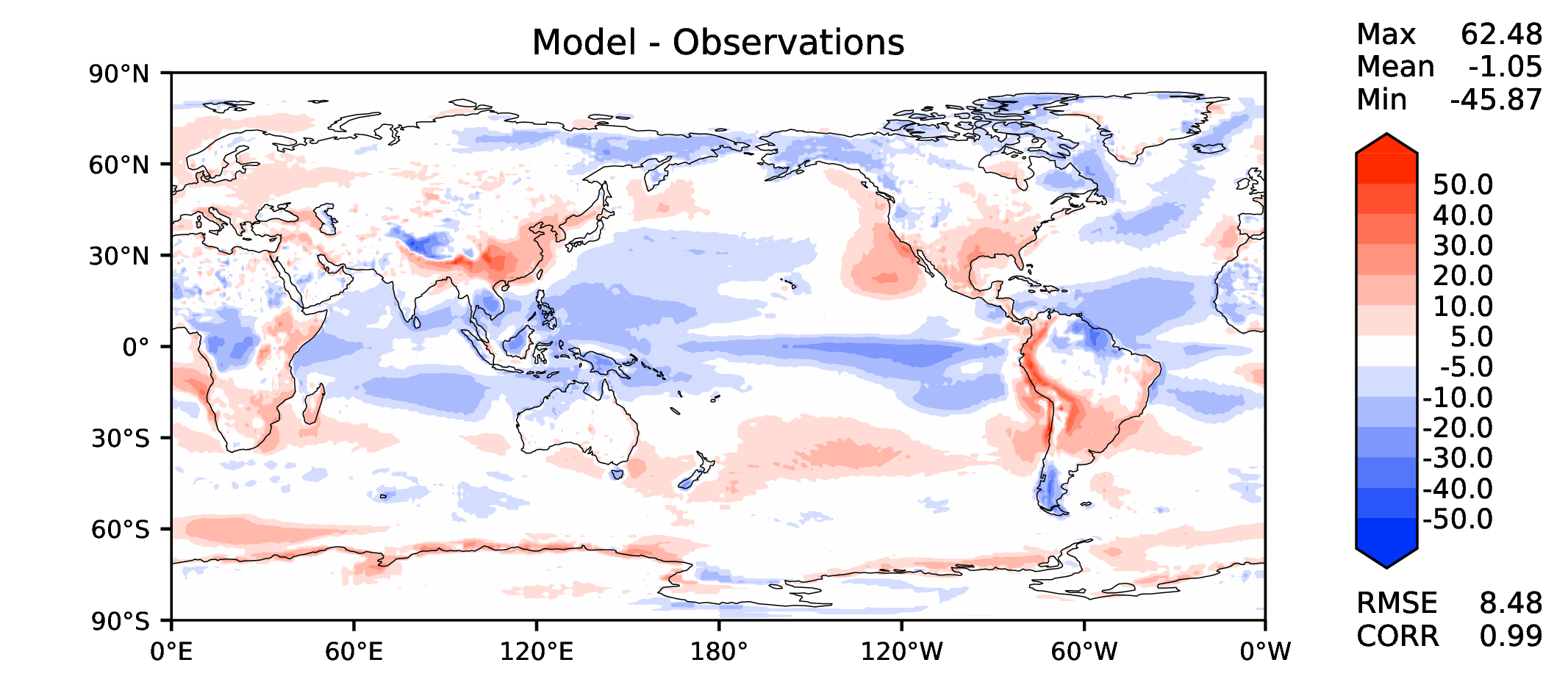 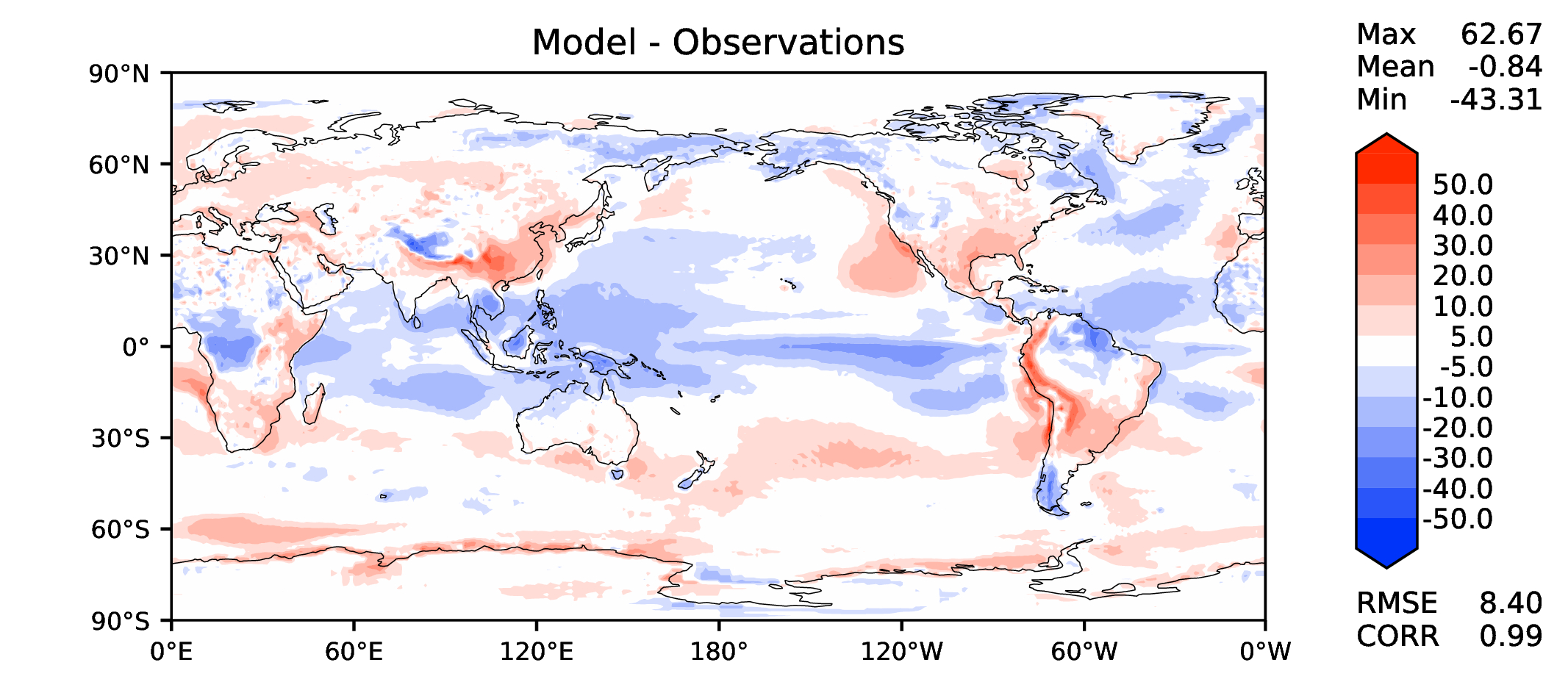 v2rc1e
v2rc1e_1
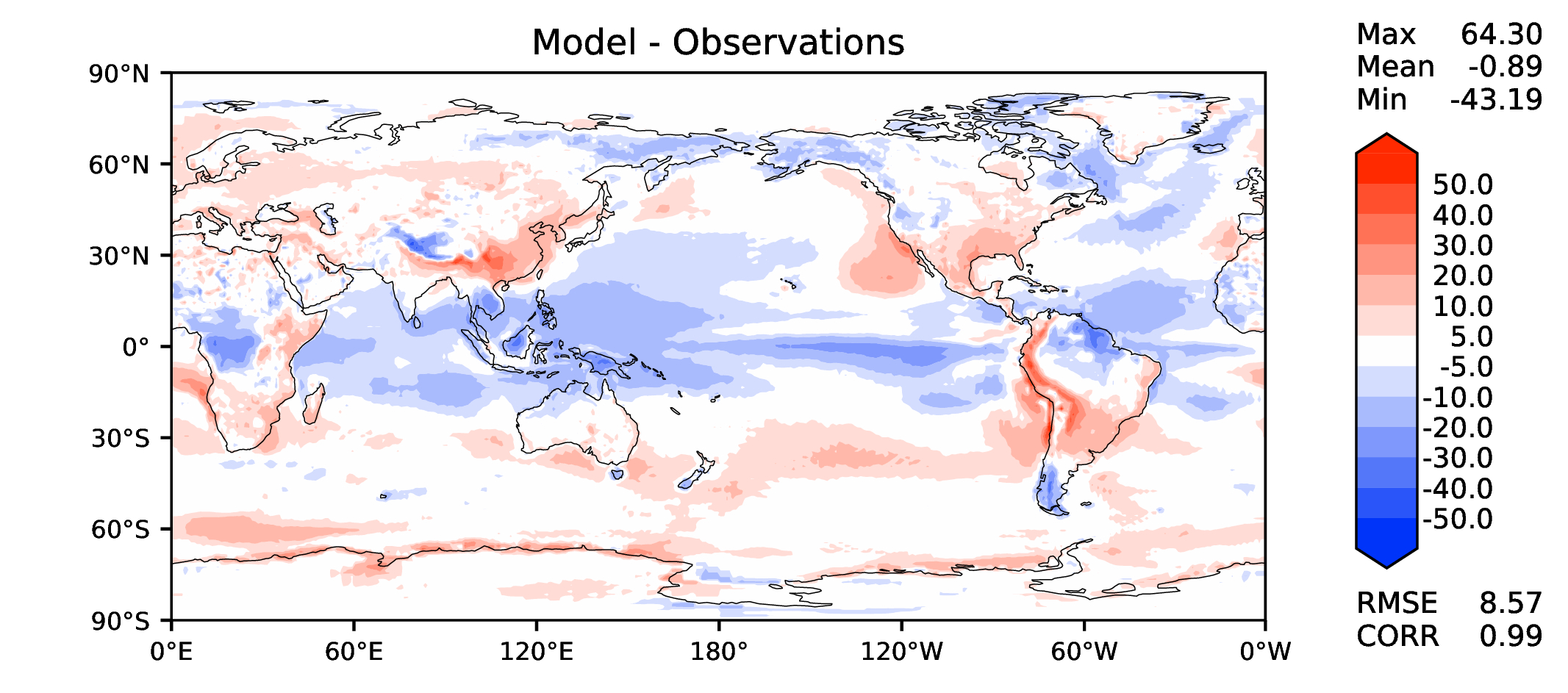 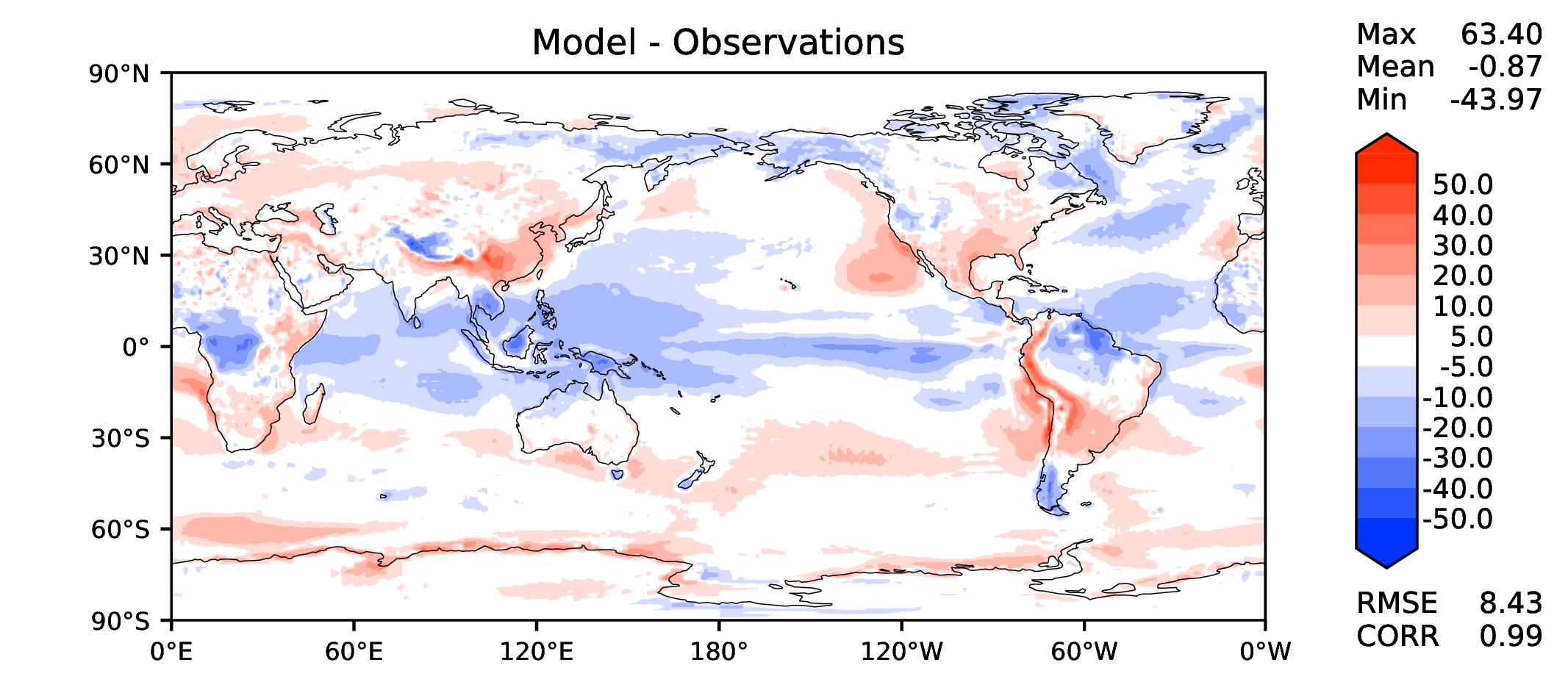 Annual TOA SW CRE
v2beta4
v2rc1c
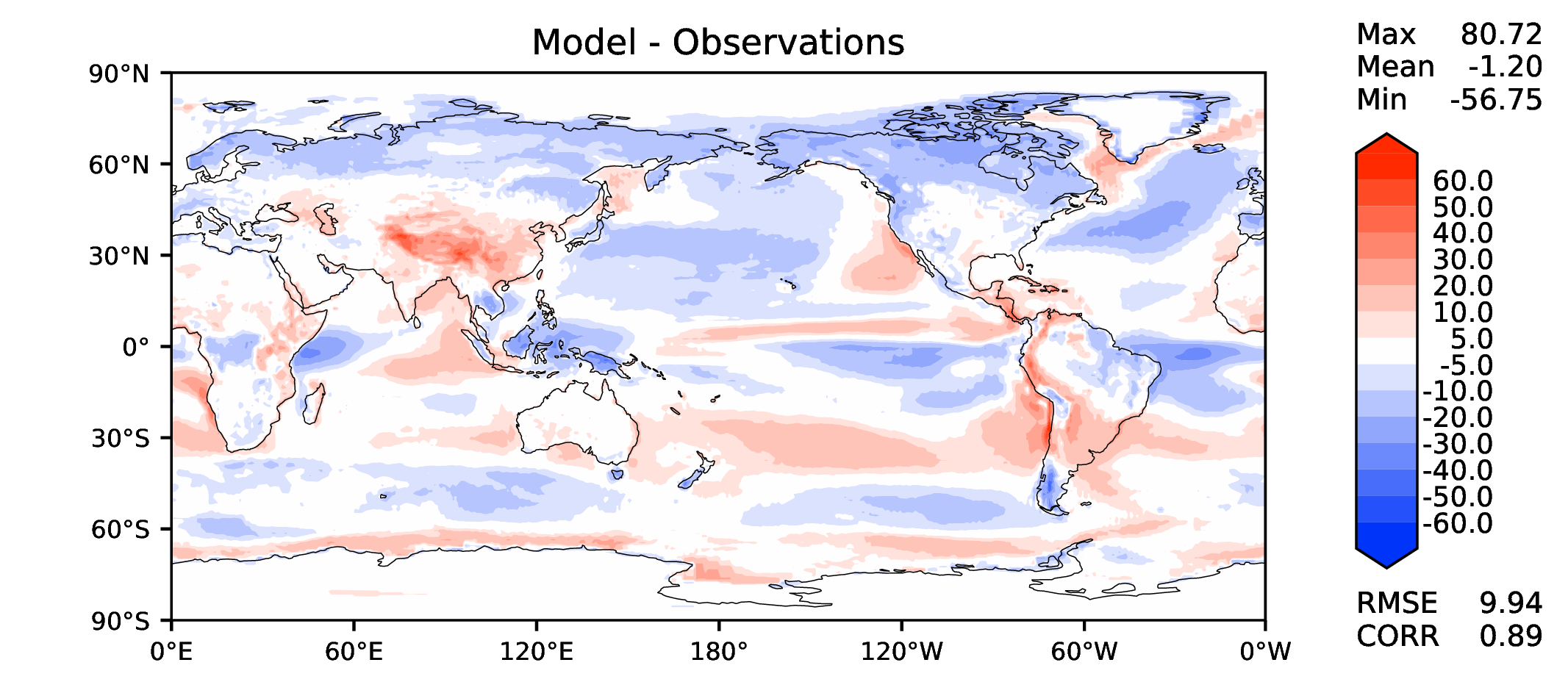 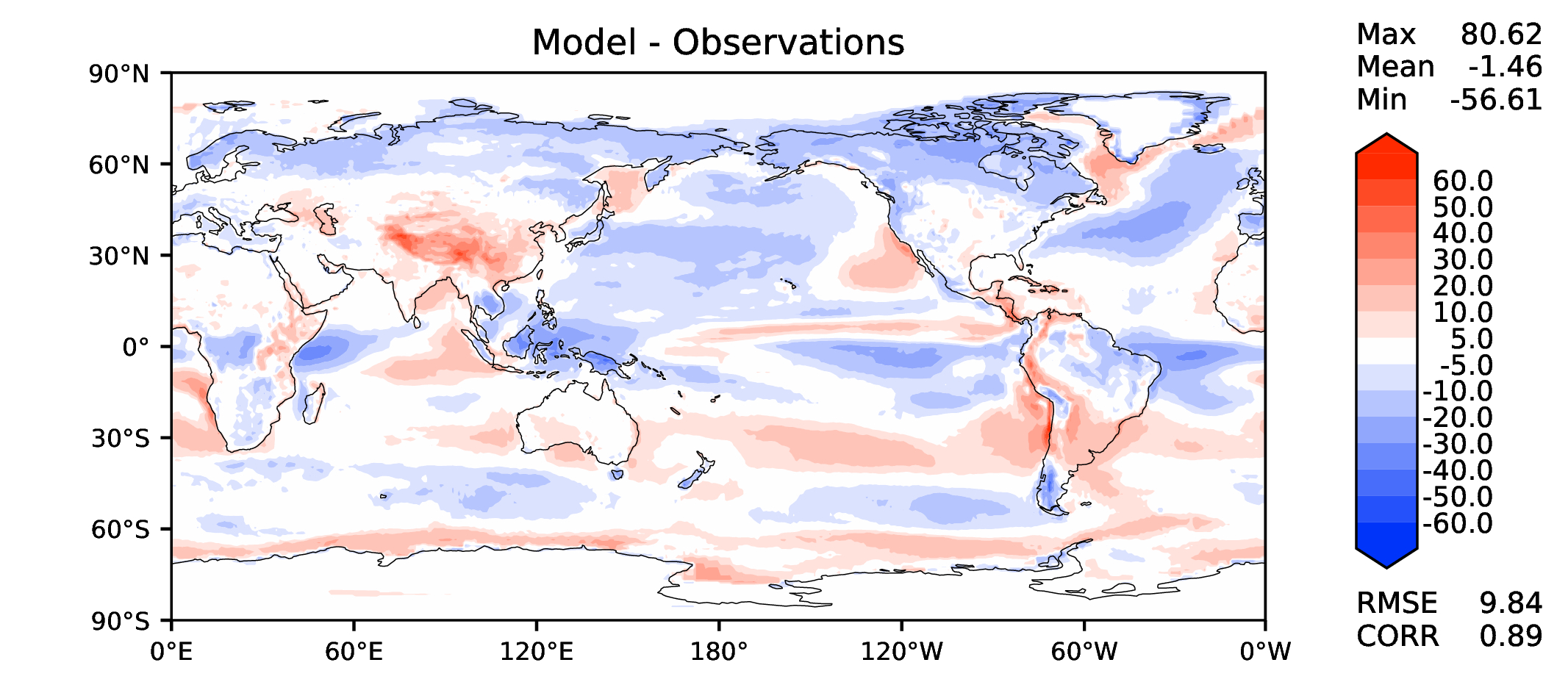 v2rc1e
v2rc1e_1
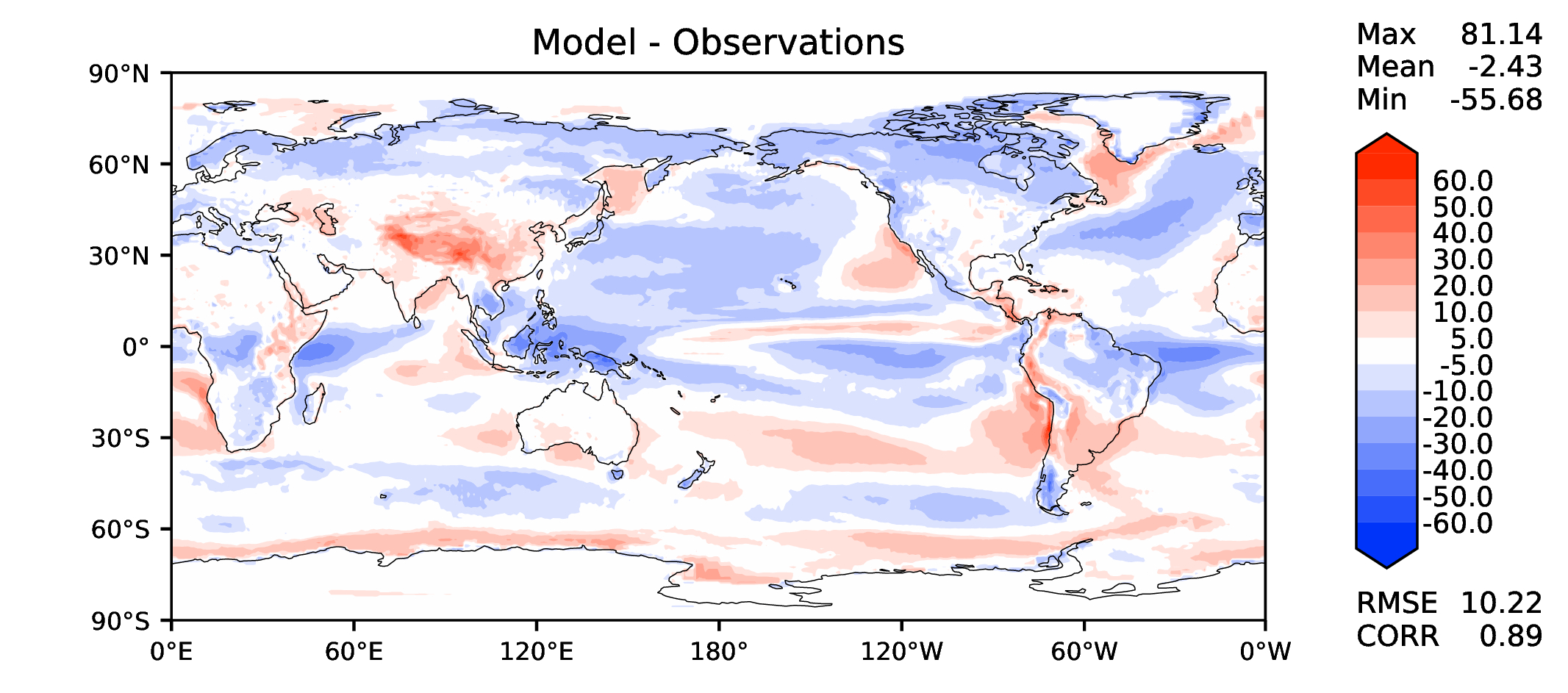 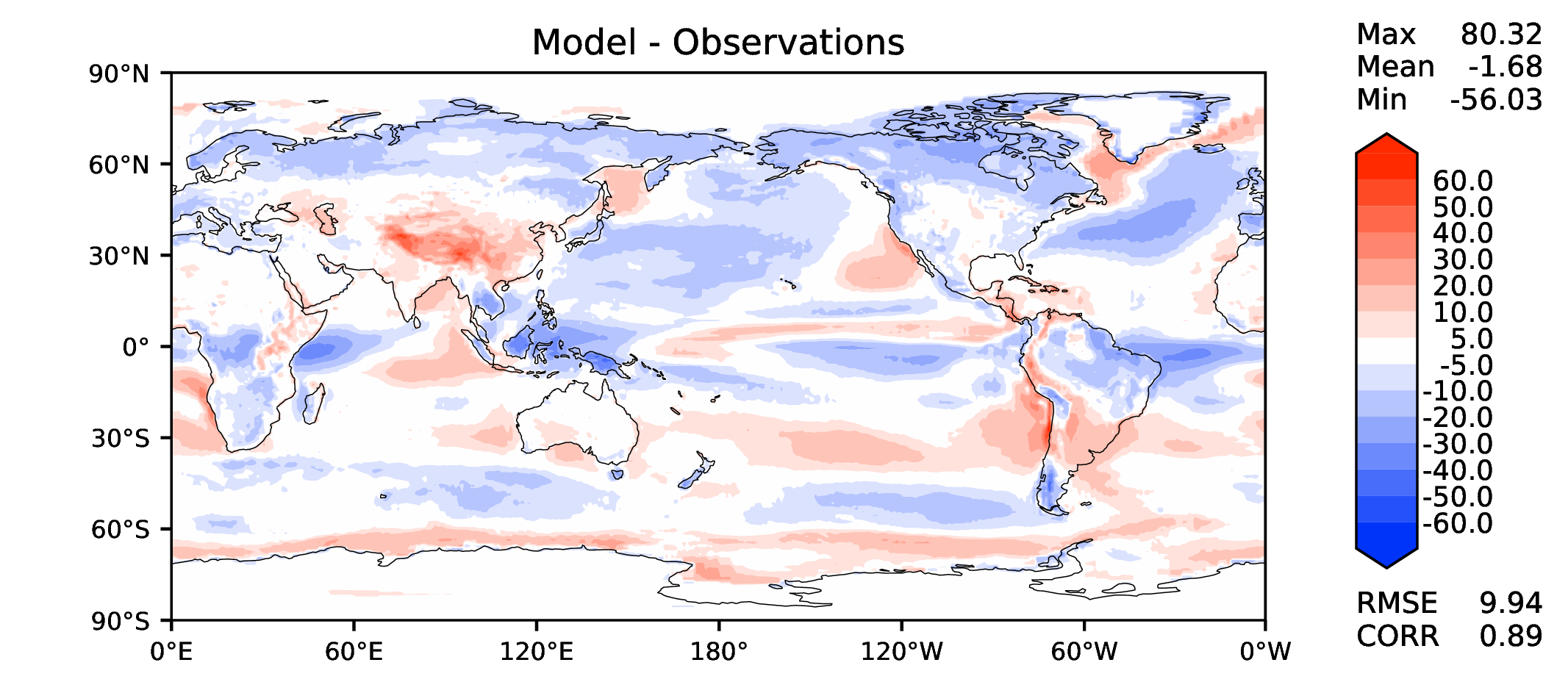 Annual TOA LW CRE
v2beta4
v2rc1c
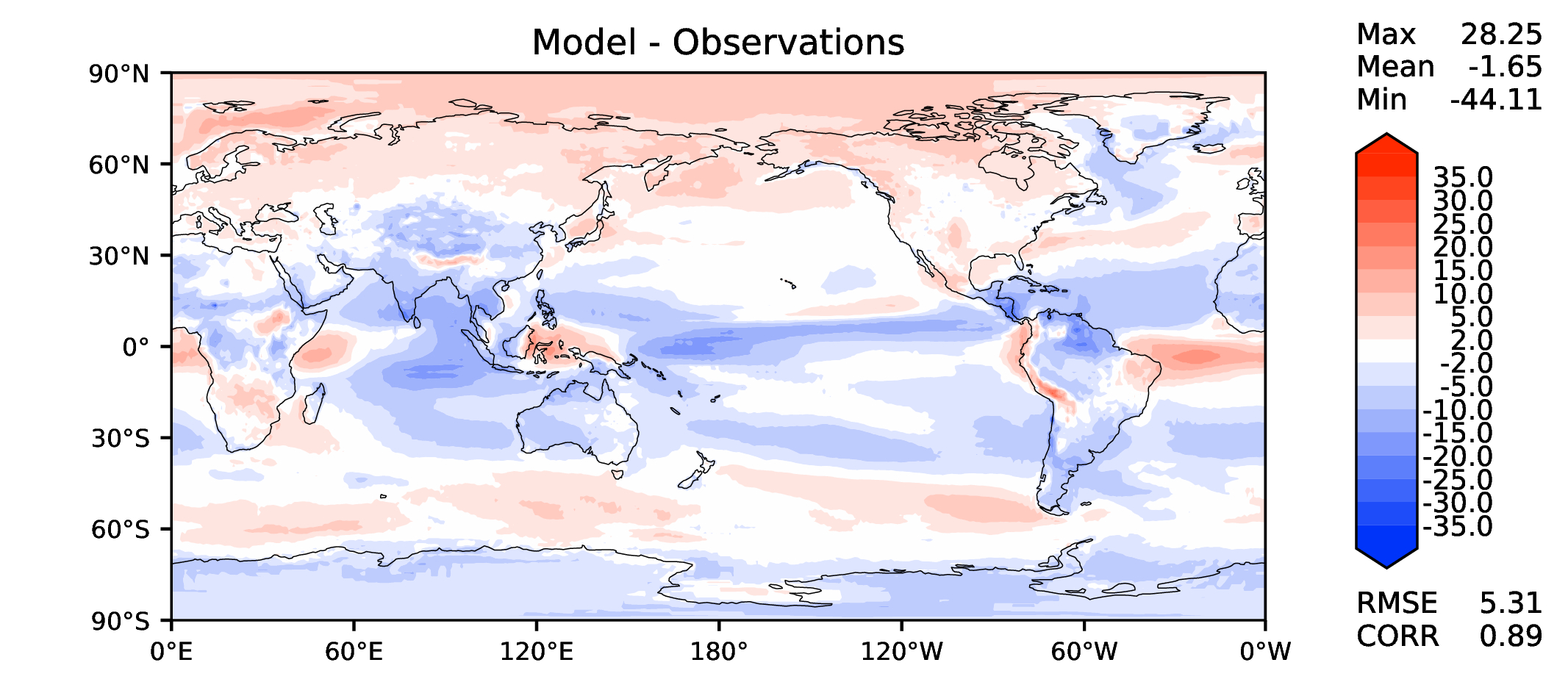 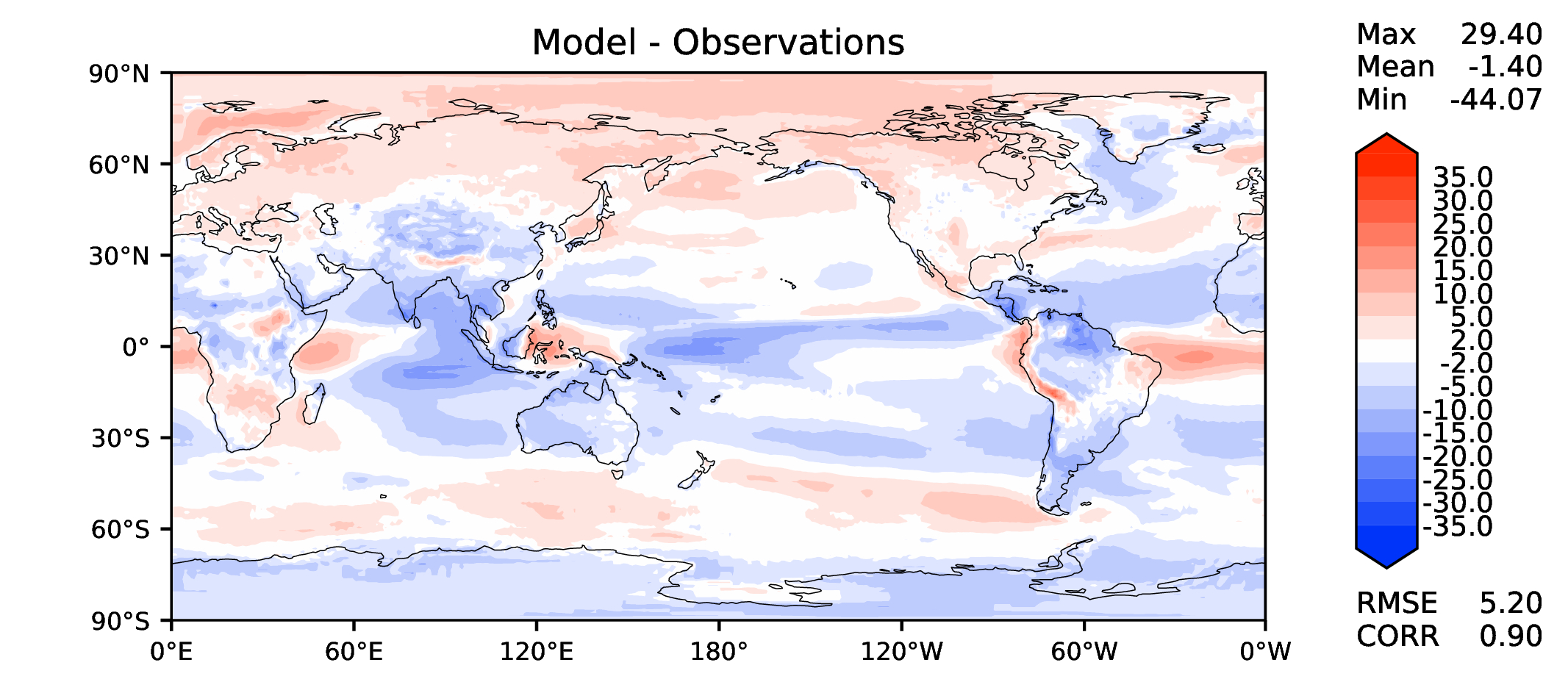 v2rc1e
v2rc1e_1
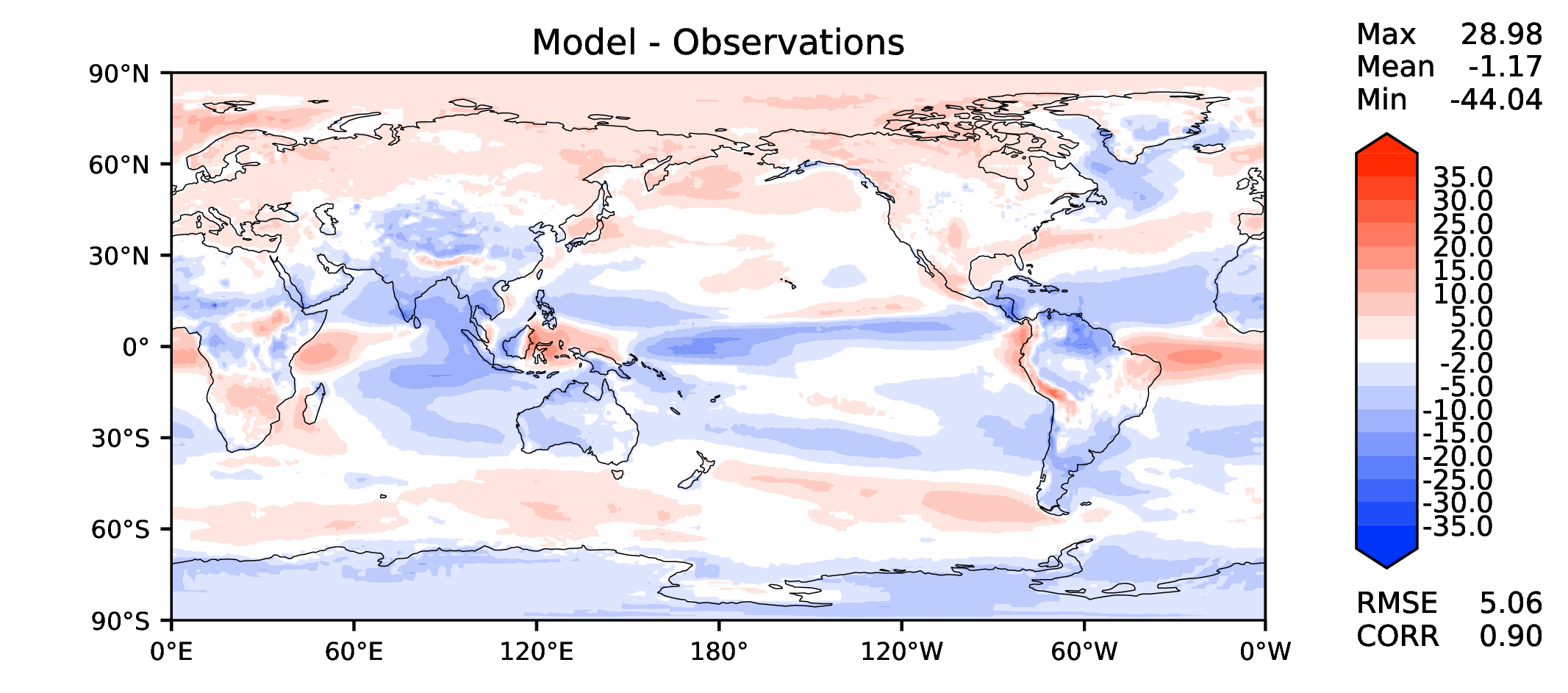 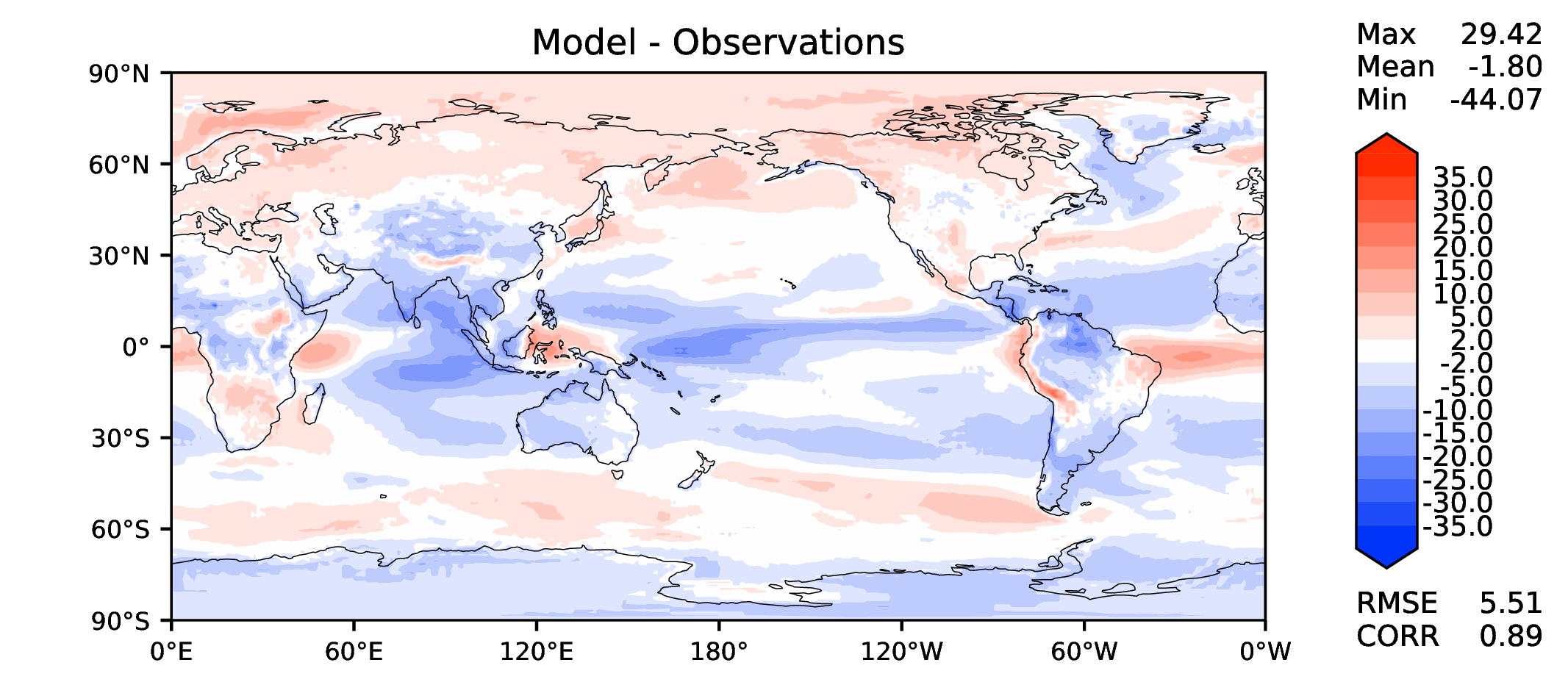 Annual u wind at 850 hPa
v2beta4
v2rc1c
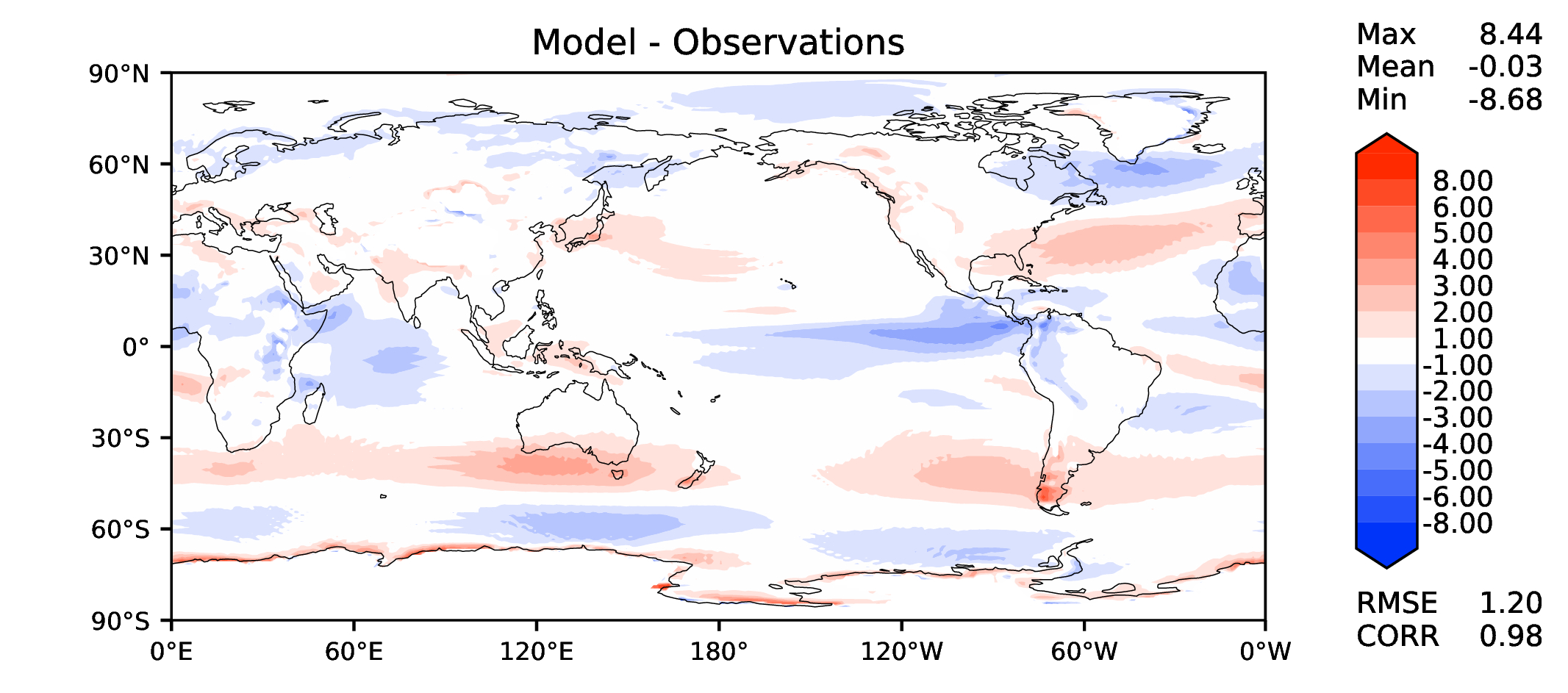 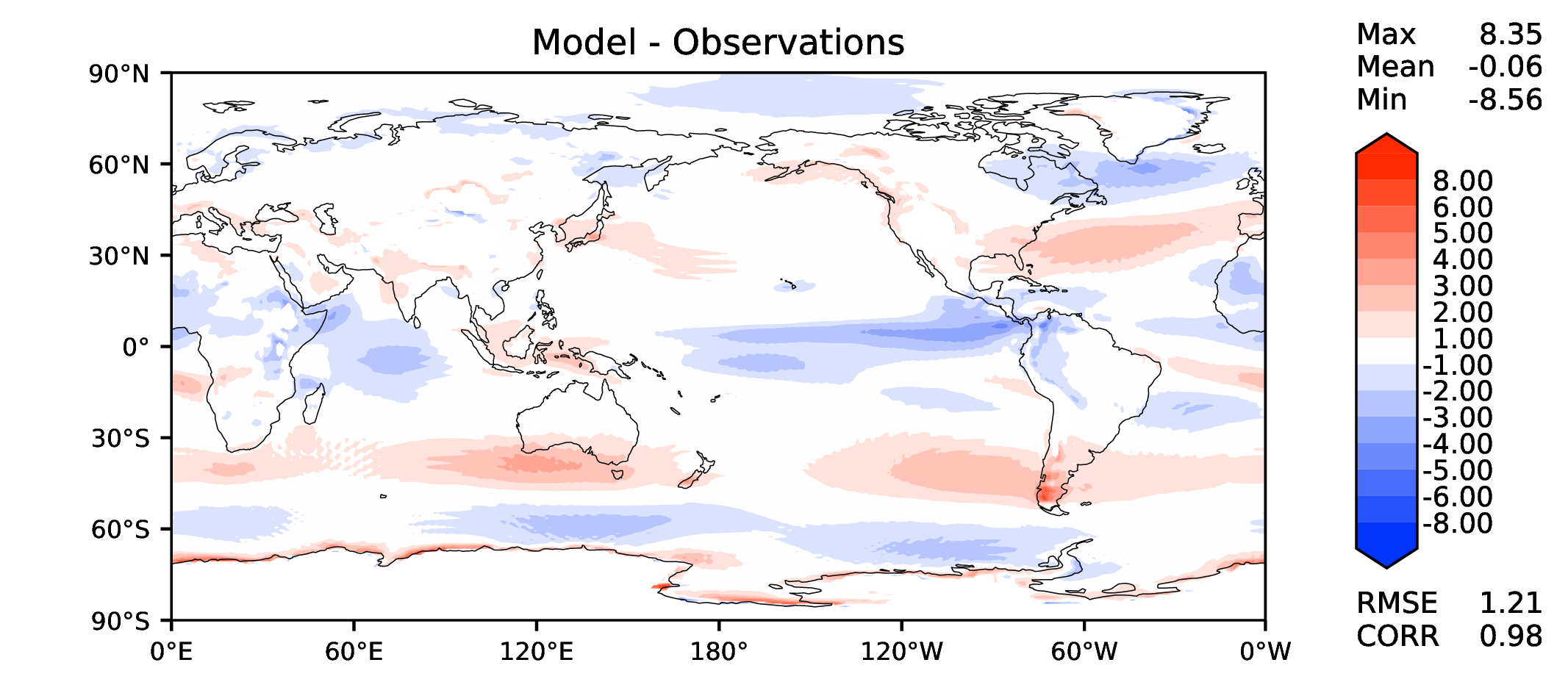 v2rc1e
v2rc1e_1
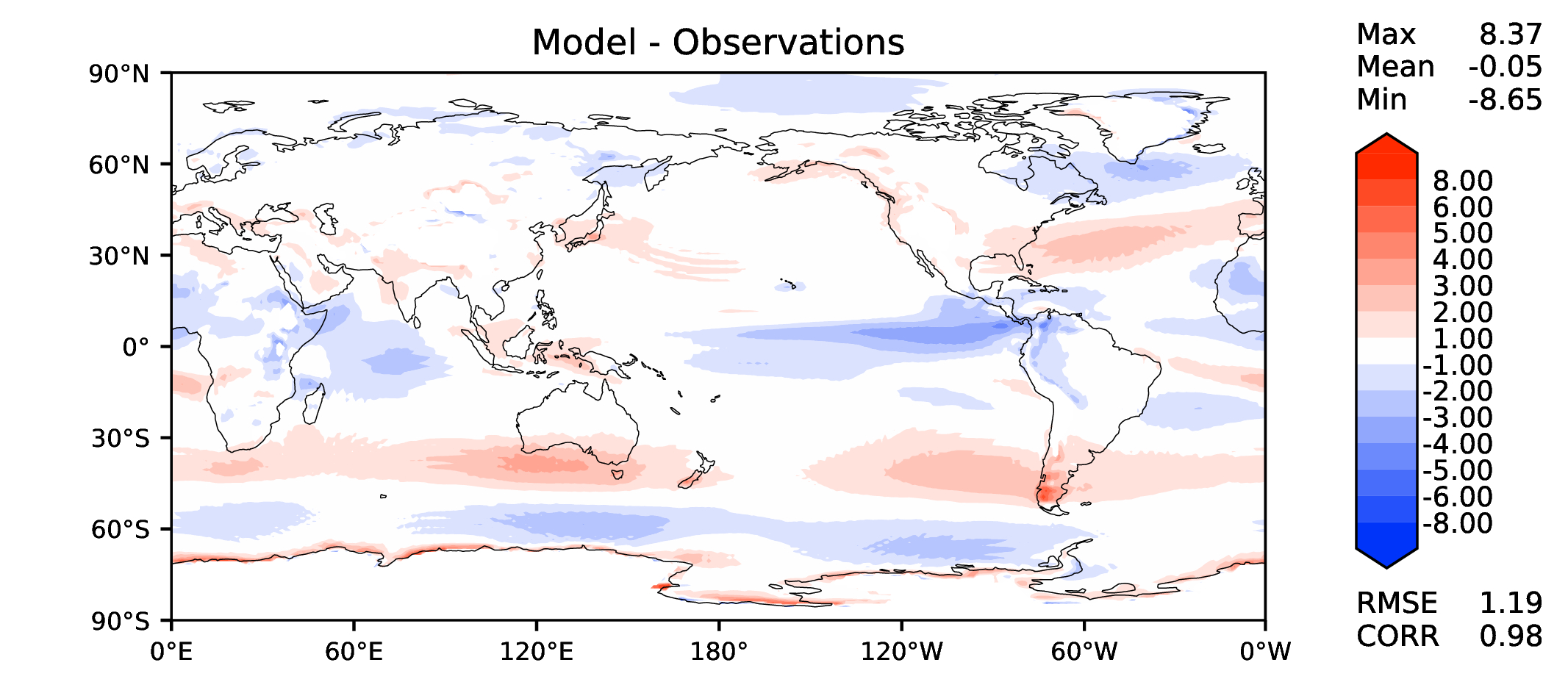 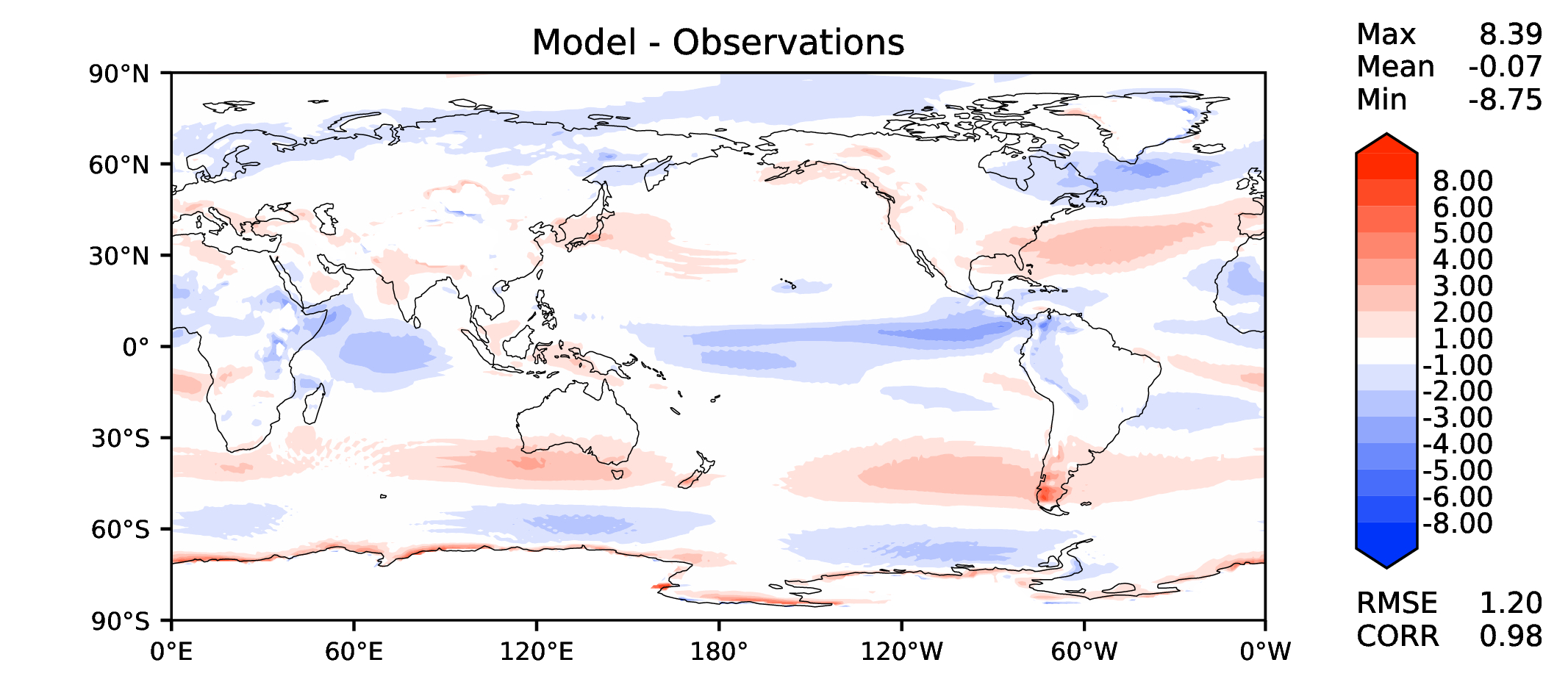 Annual u wind at 200 hPa
v2beta4
v2rc1c
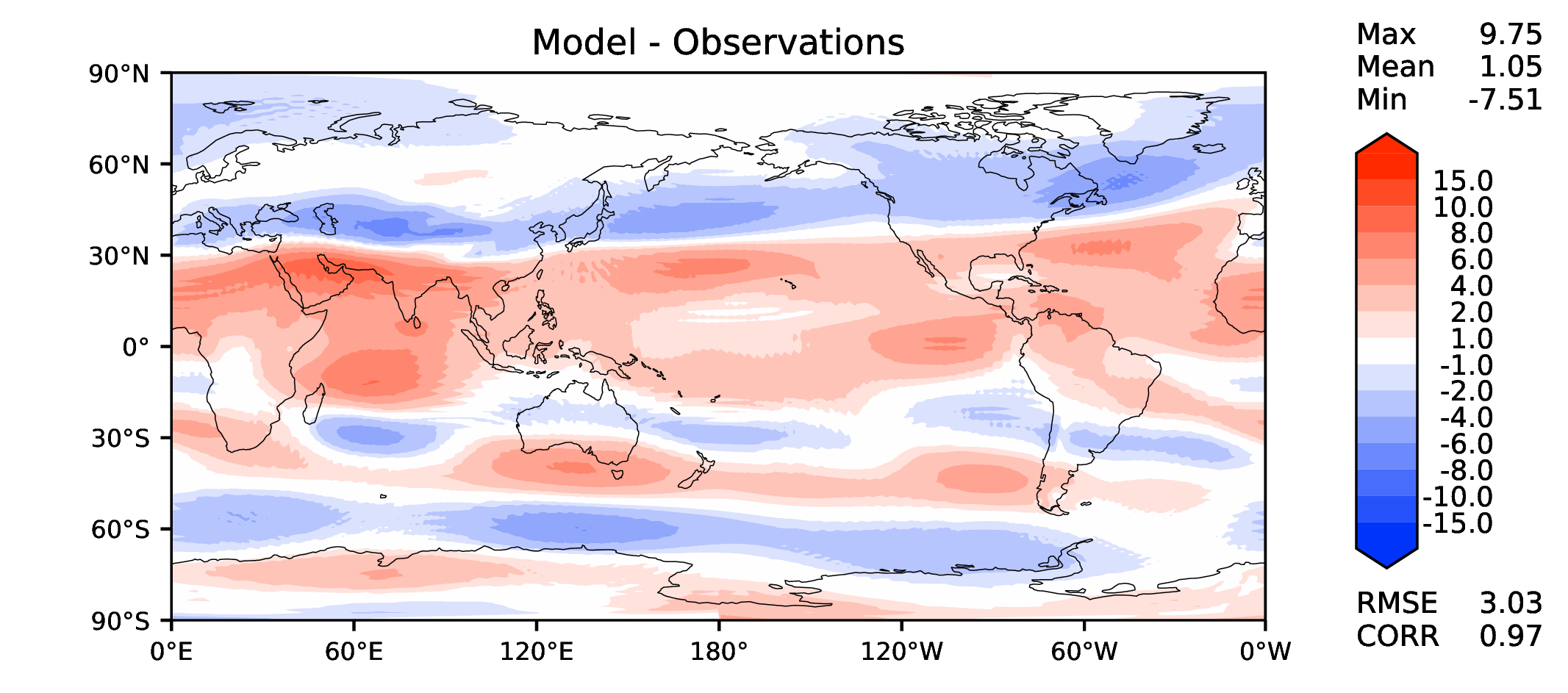 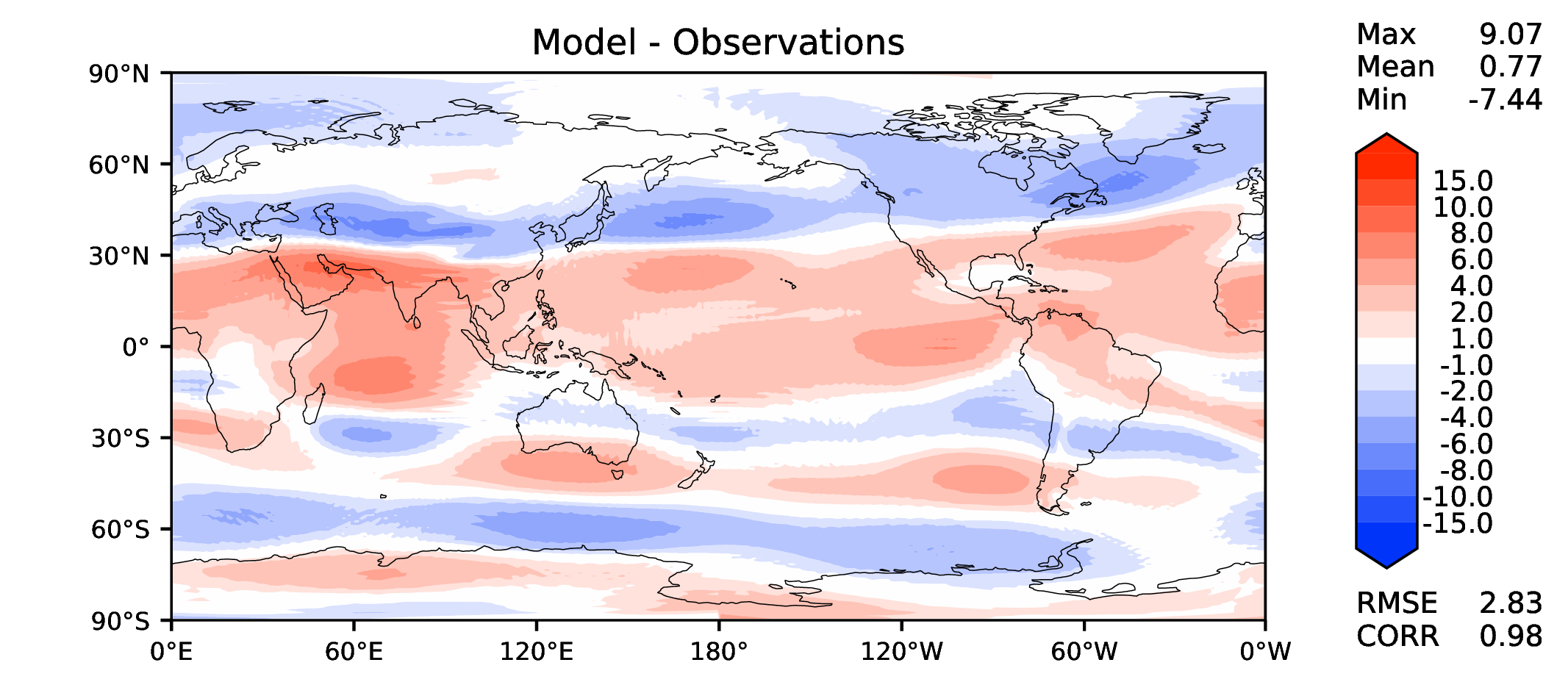 v2rc1e
v2rc1e_1
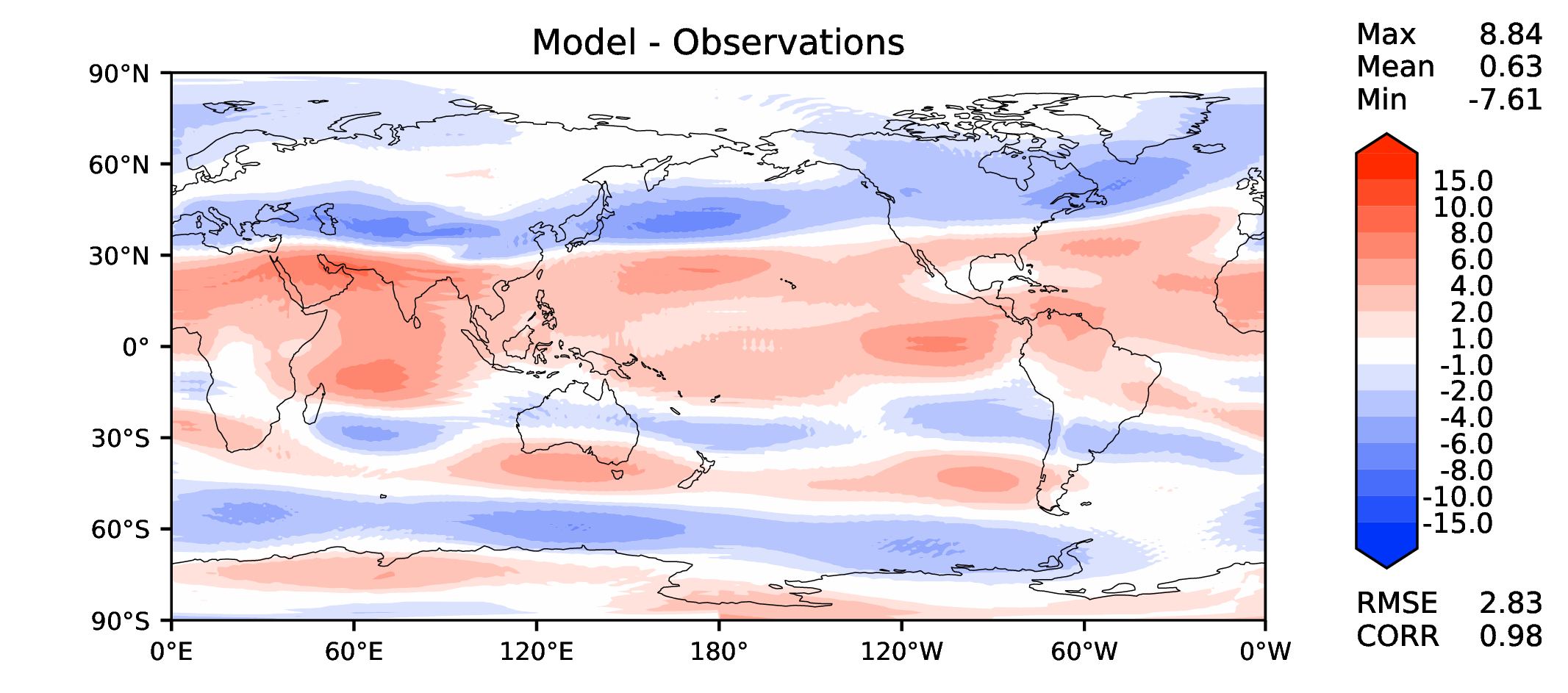 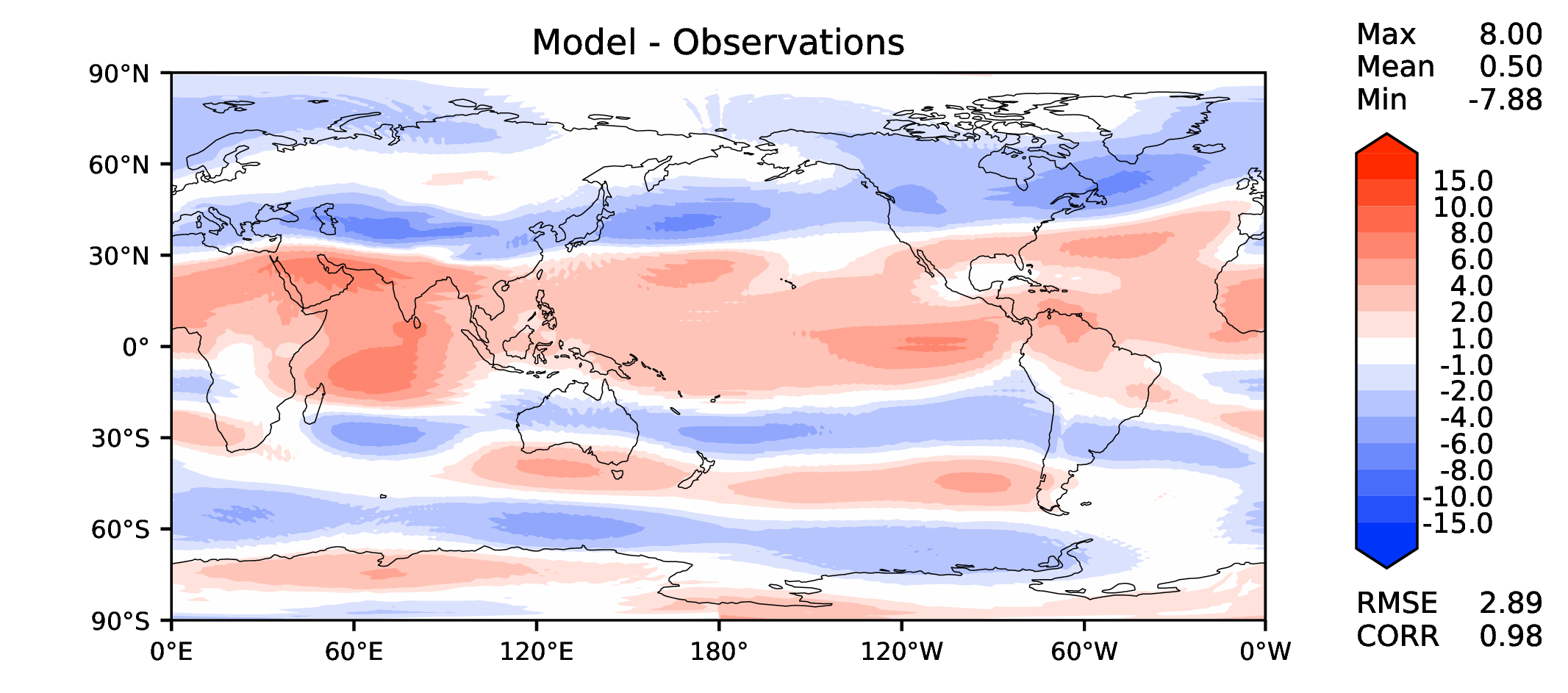 Annual T at 200 hPa
v2beta4
v2rc1c
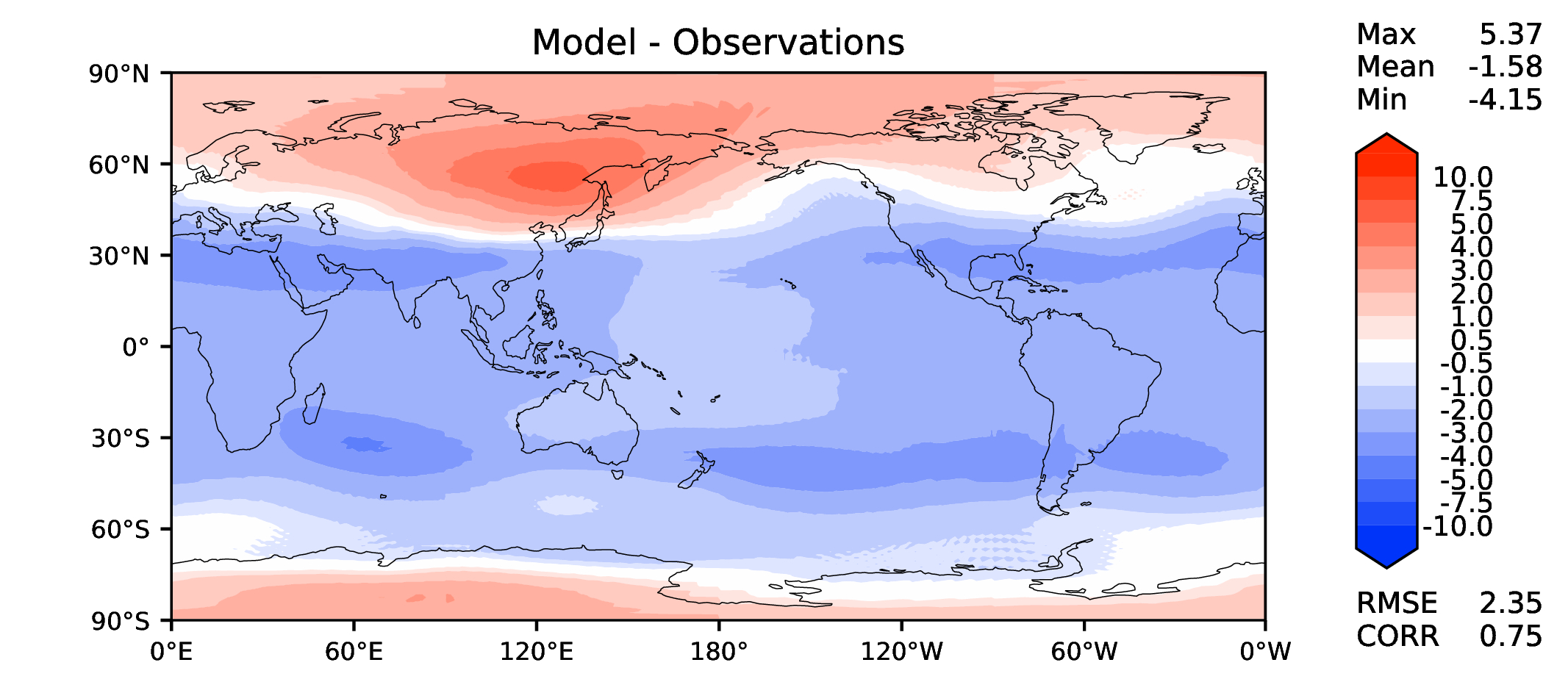 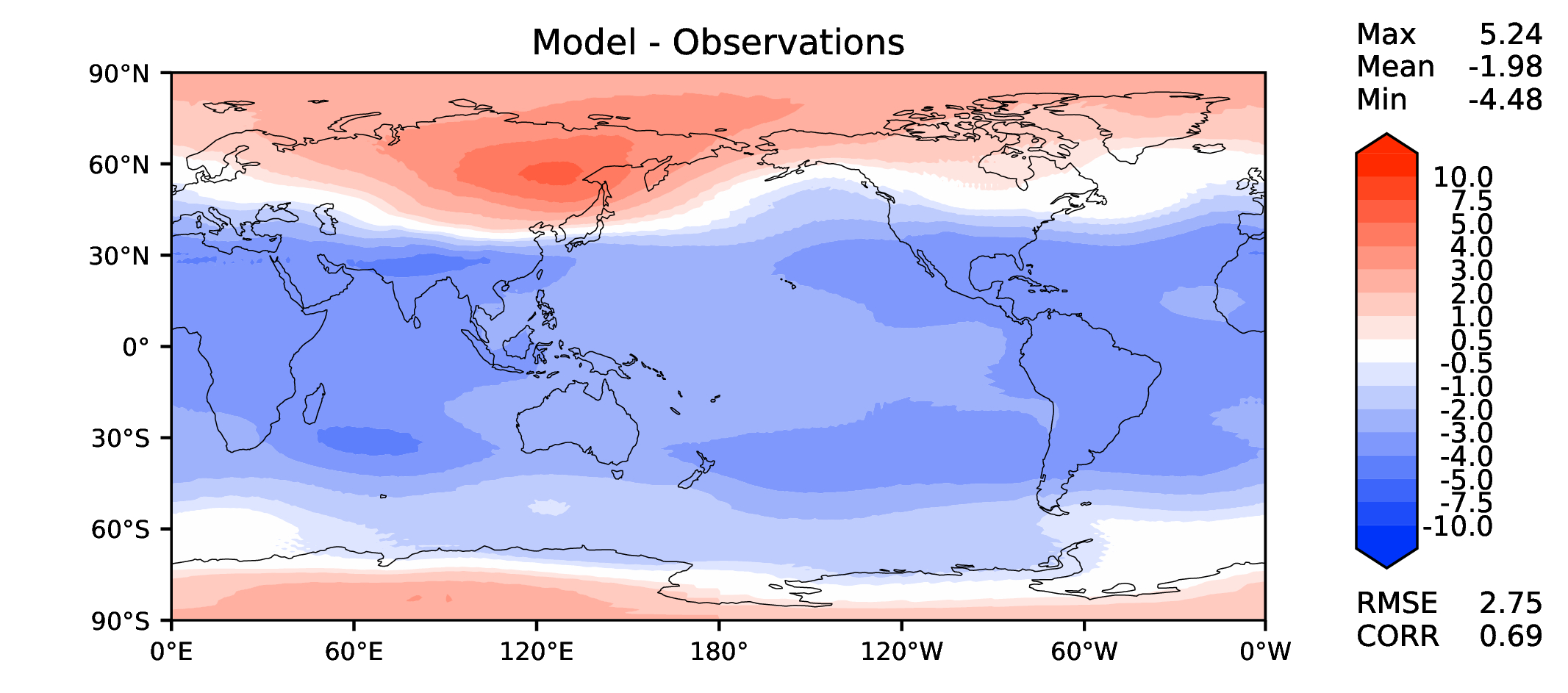 v2rc1e
v2rc1e_1
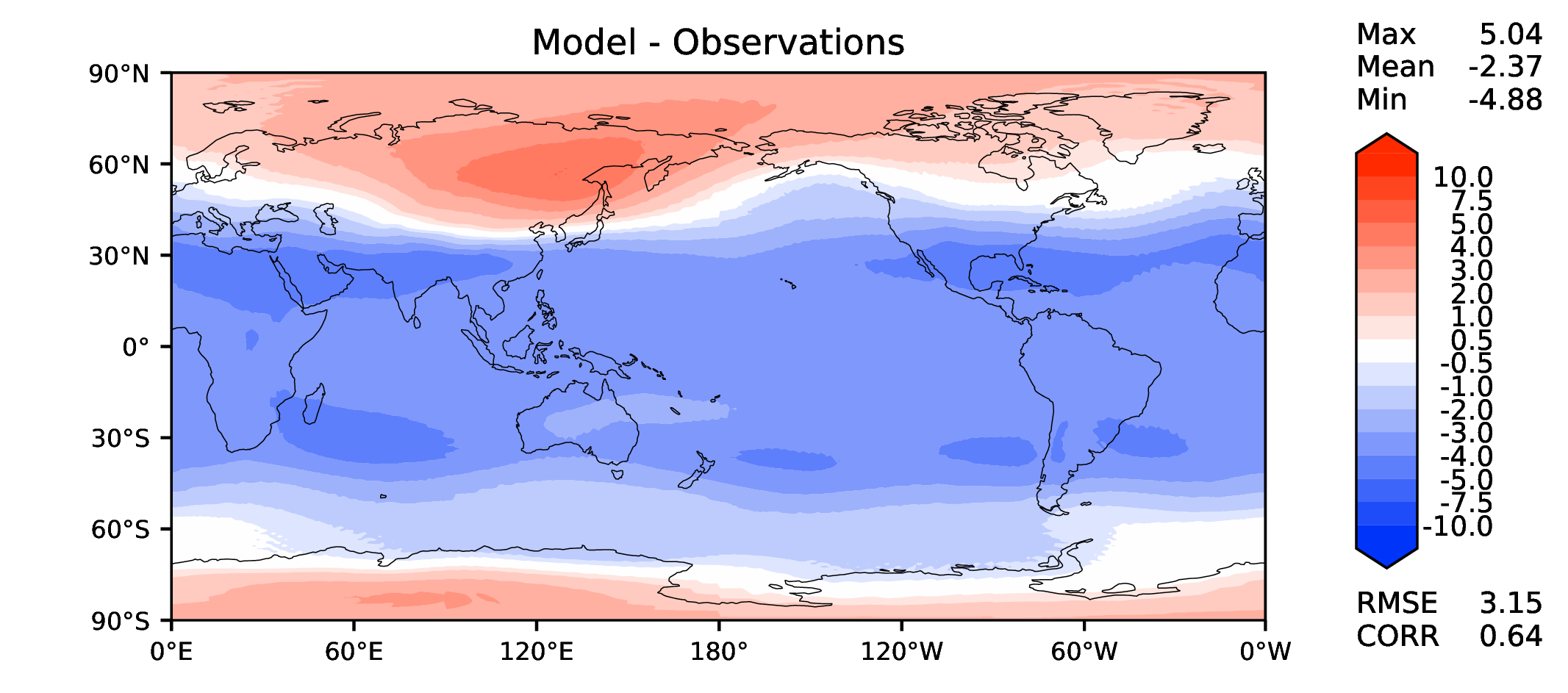 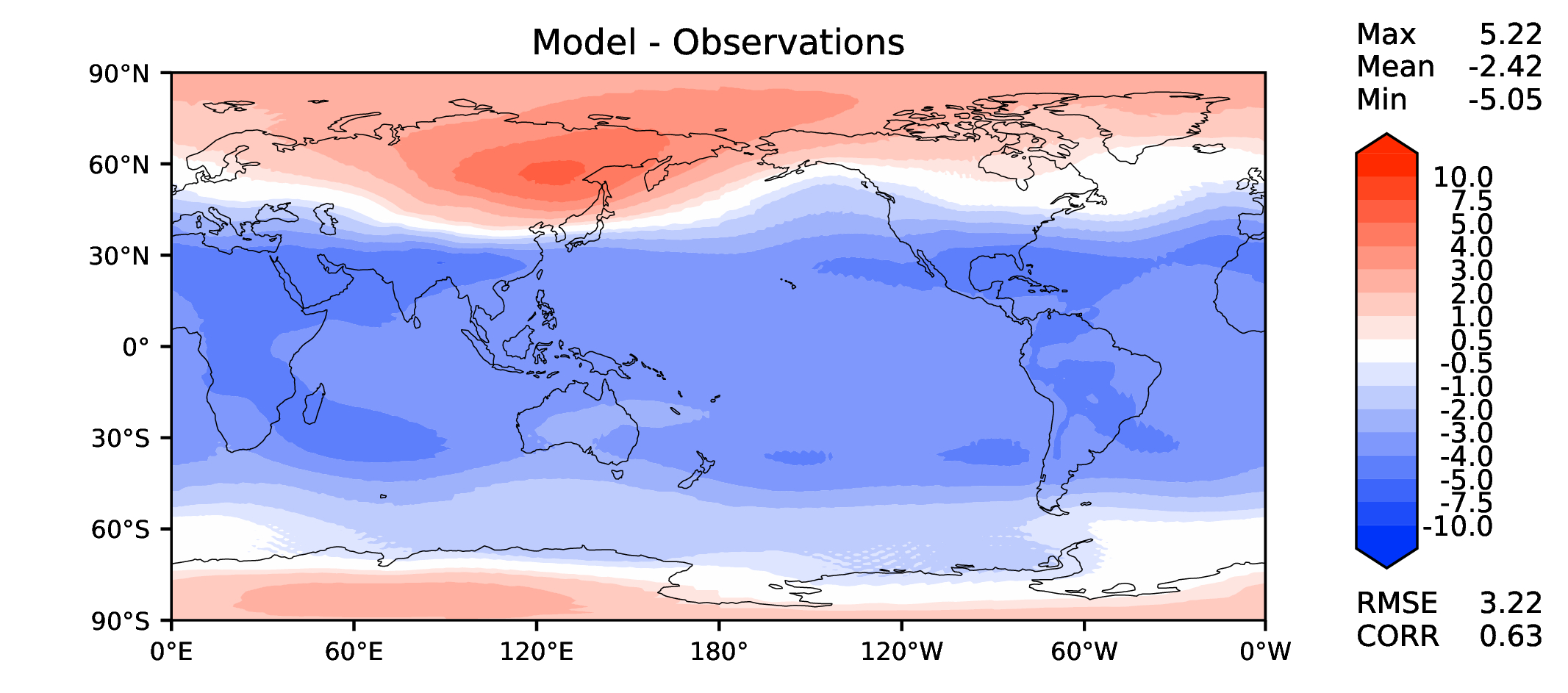 Annual surface air T (land)
v2beta4
v2rc1c
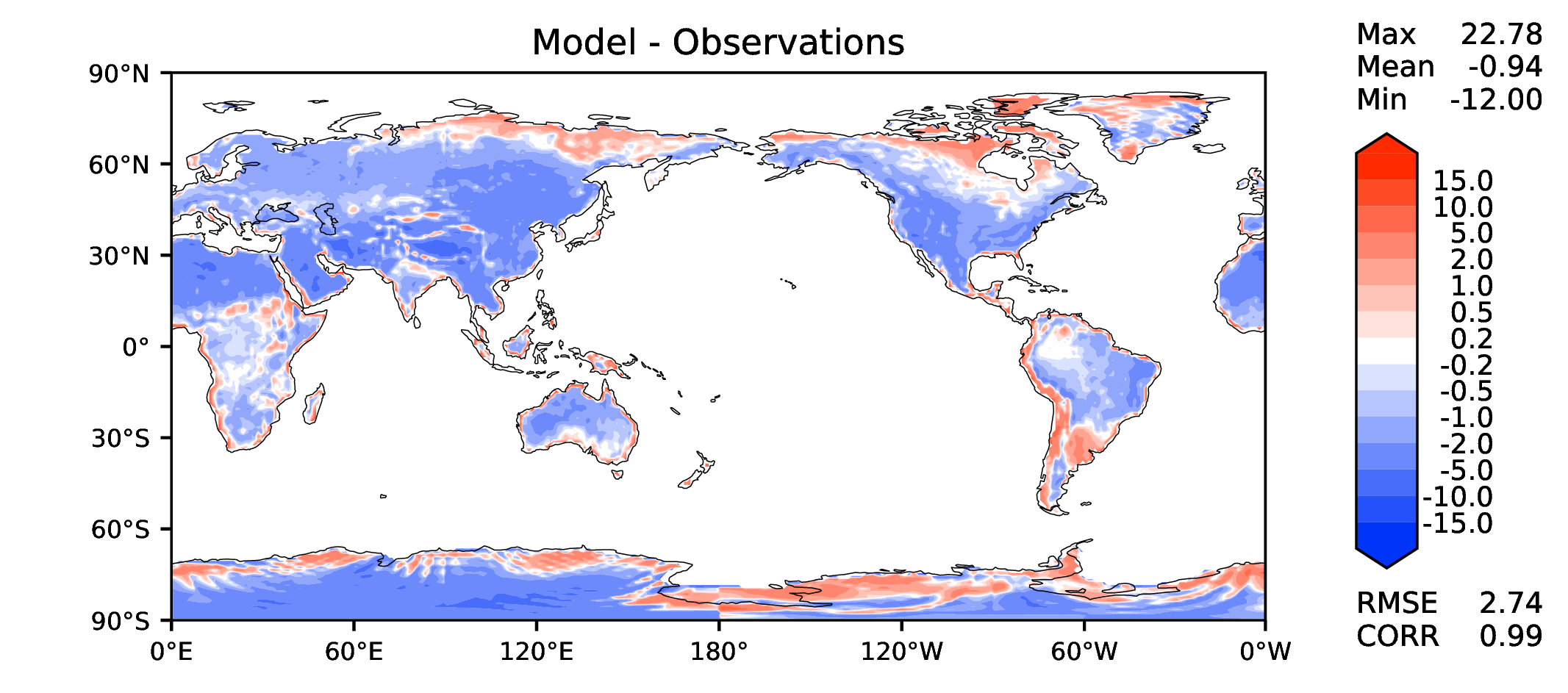 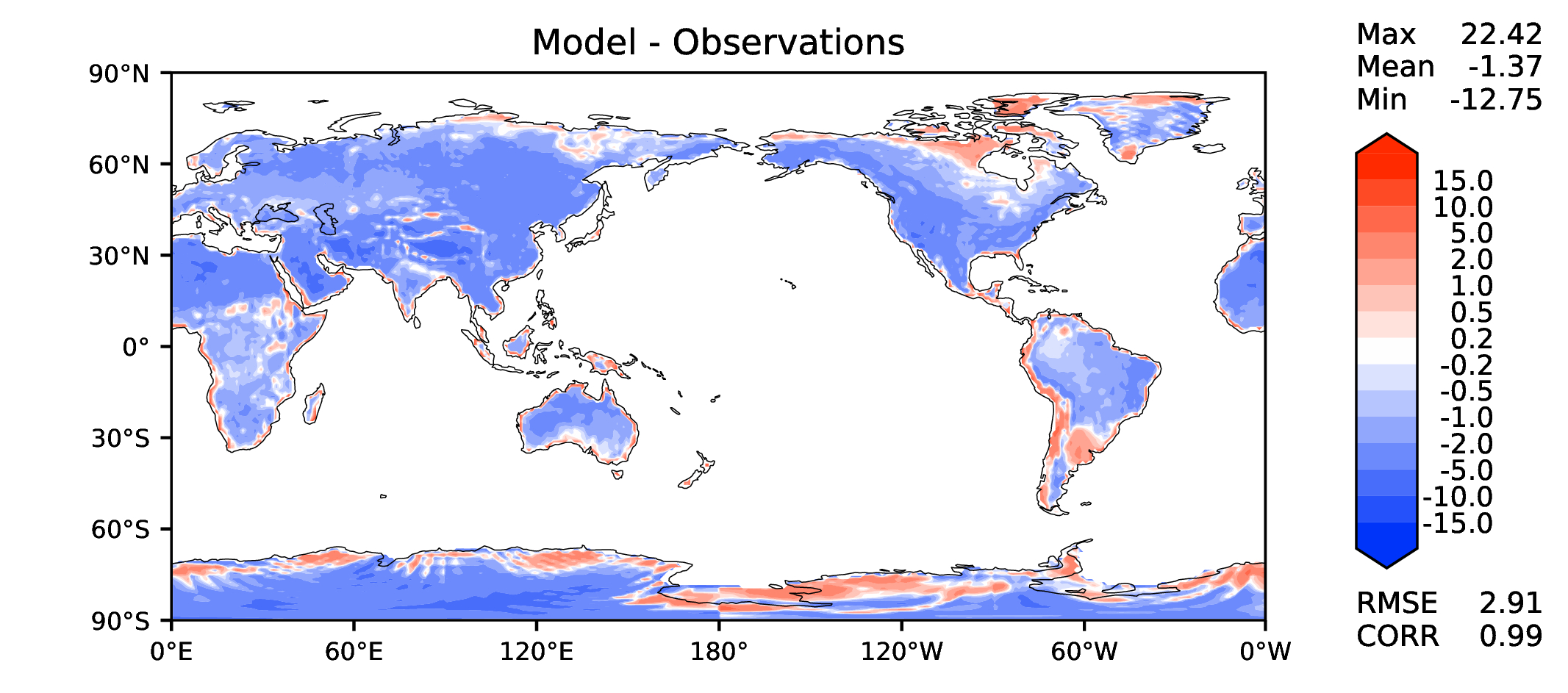 v2rc1e
v2rc1e_1
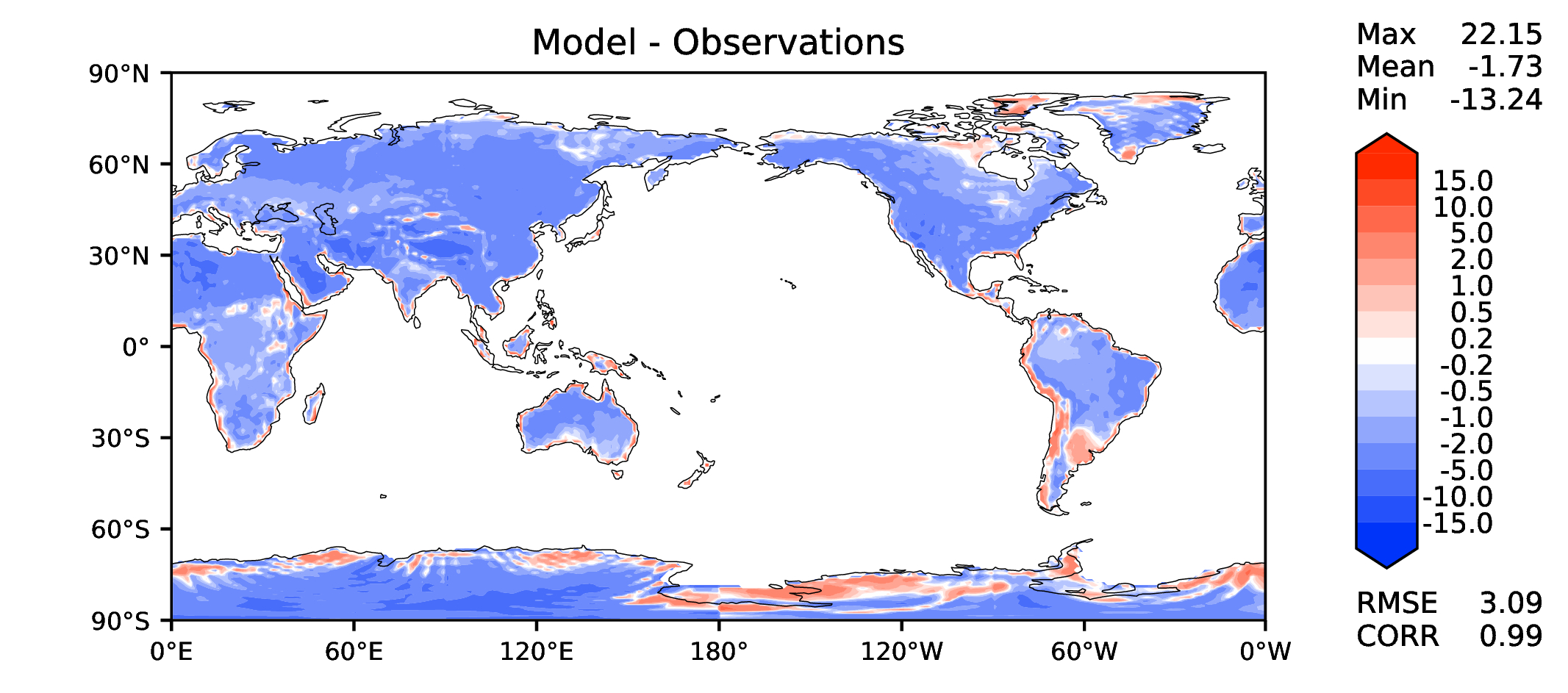 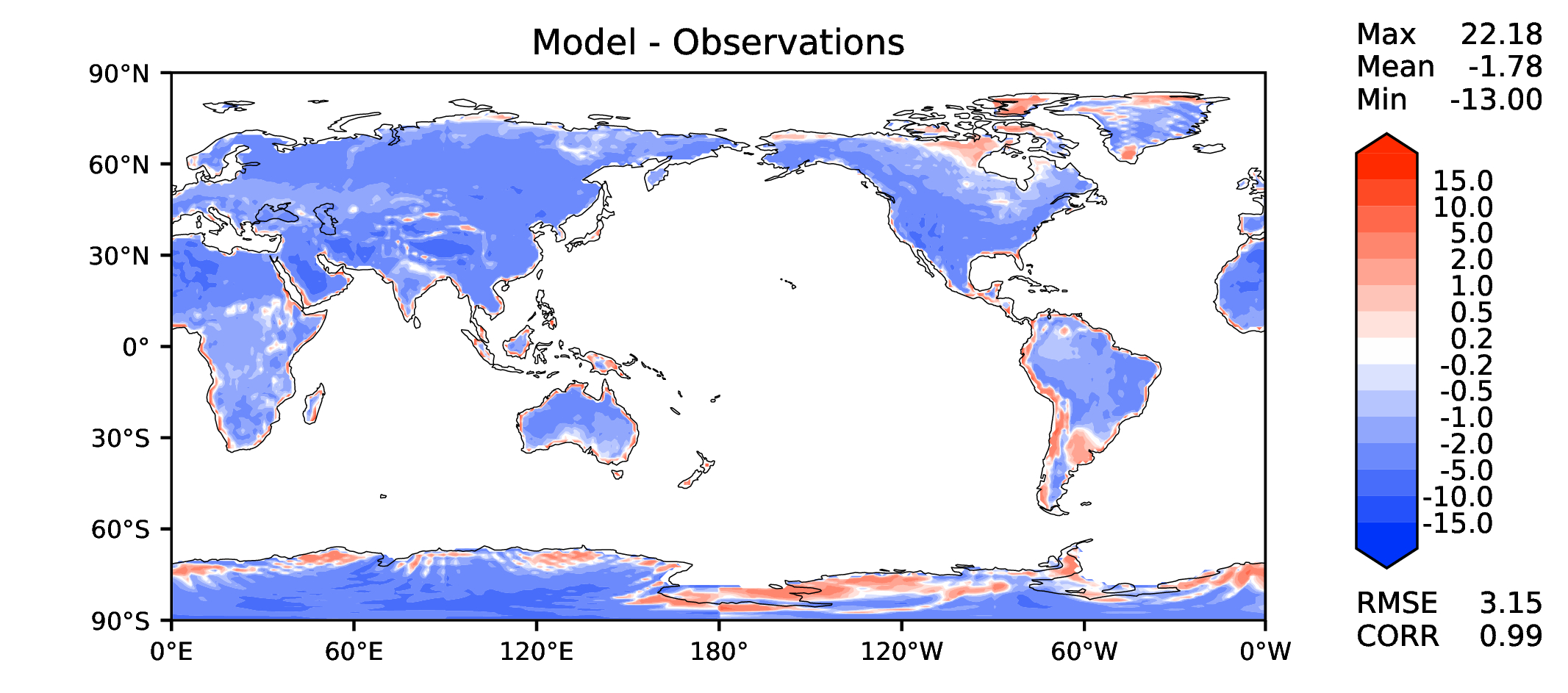 JJA surface air T (land)
v2beta4
v2rc1c
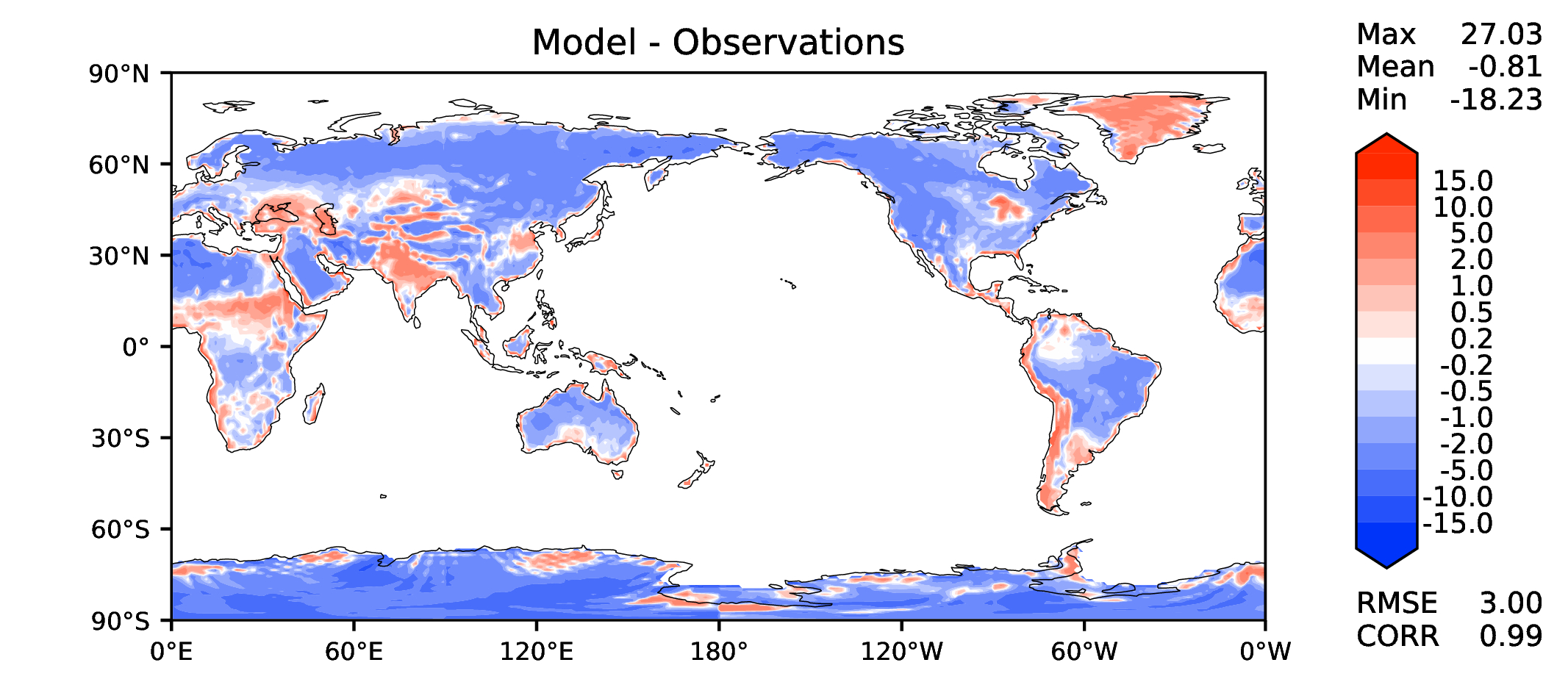 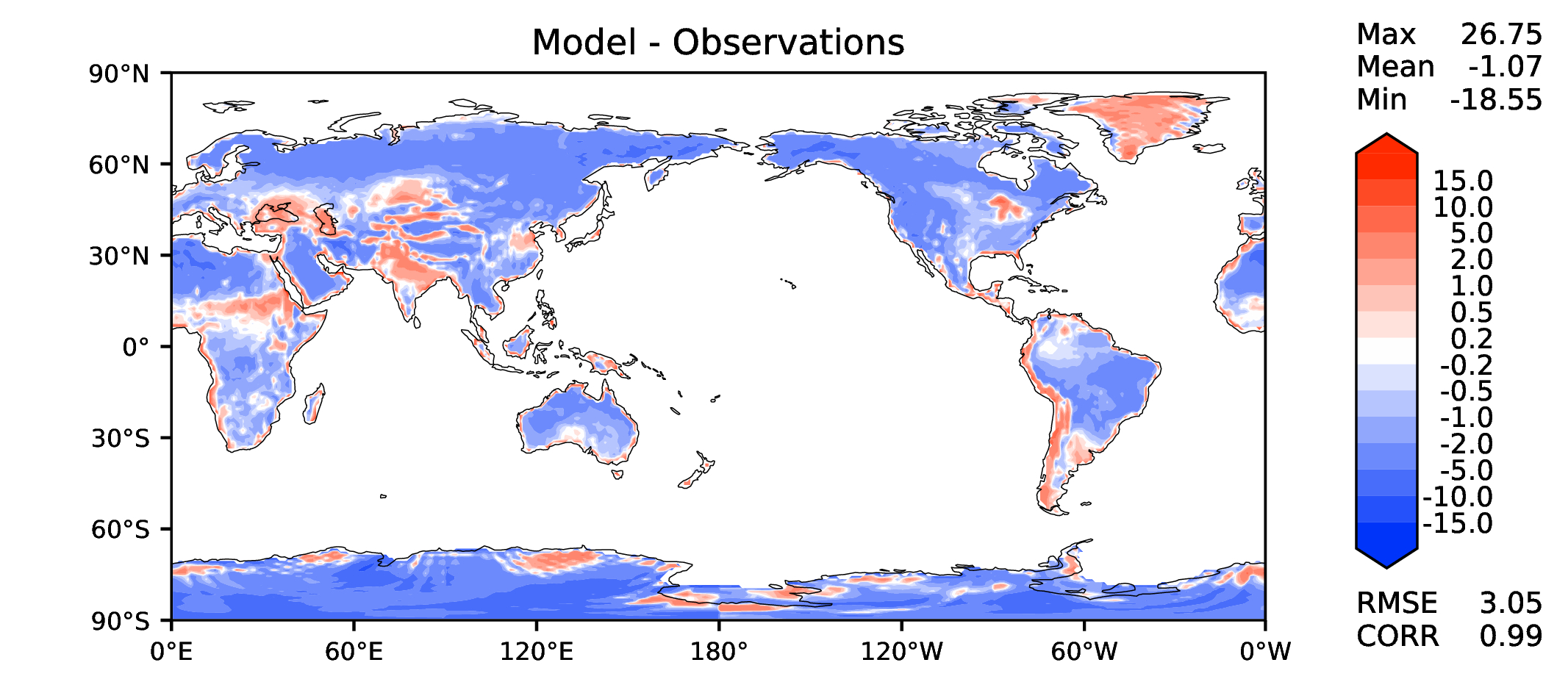 v2rc1e
v2rc1e_1
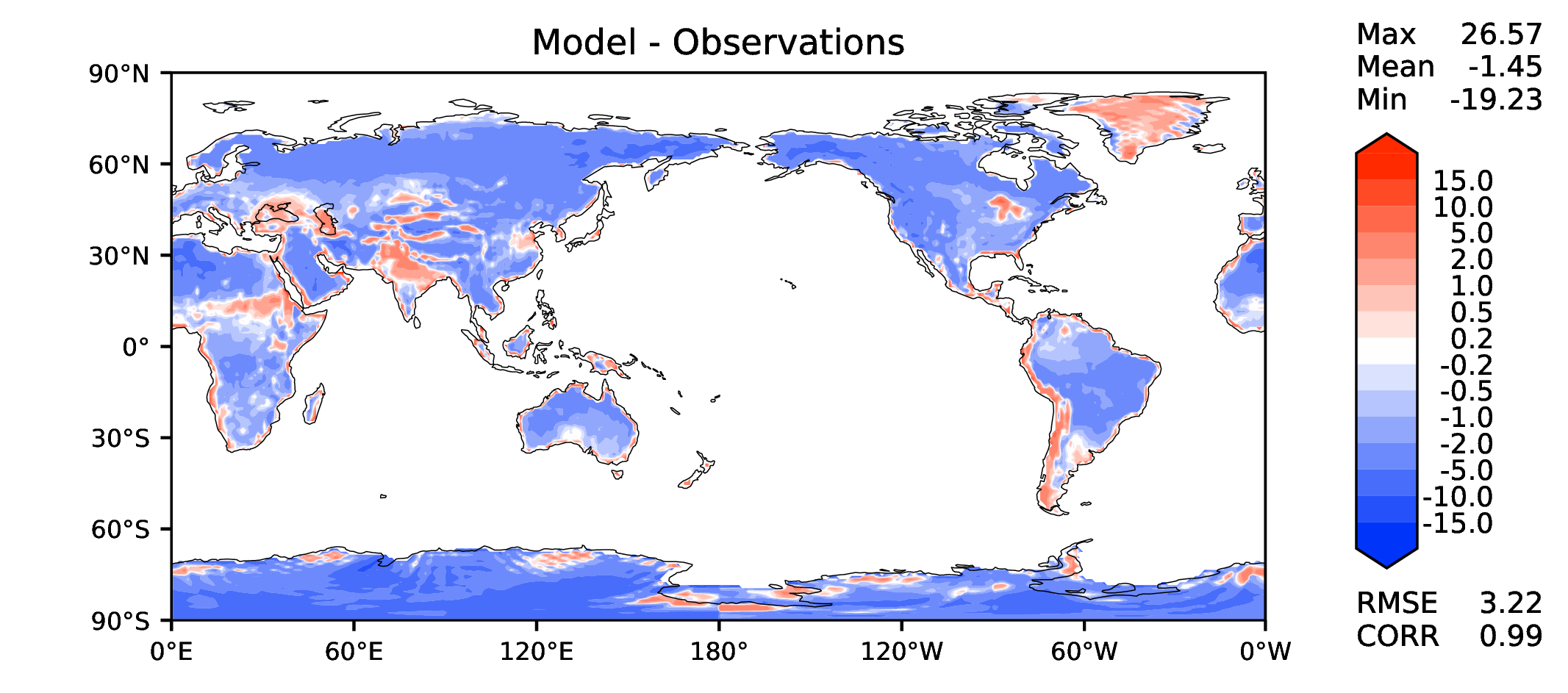 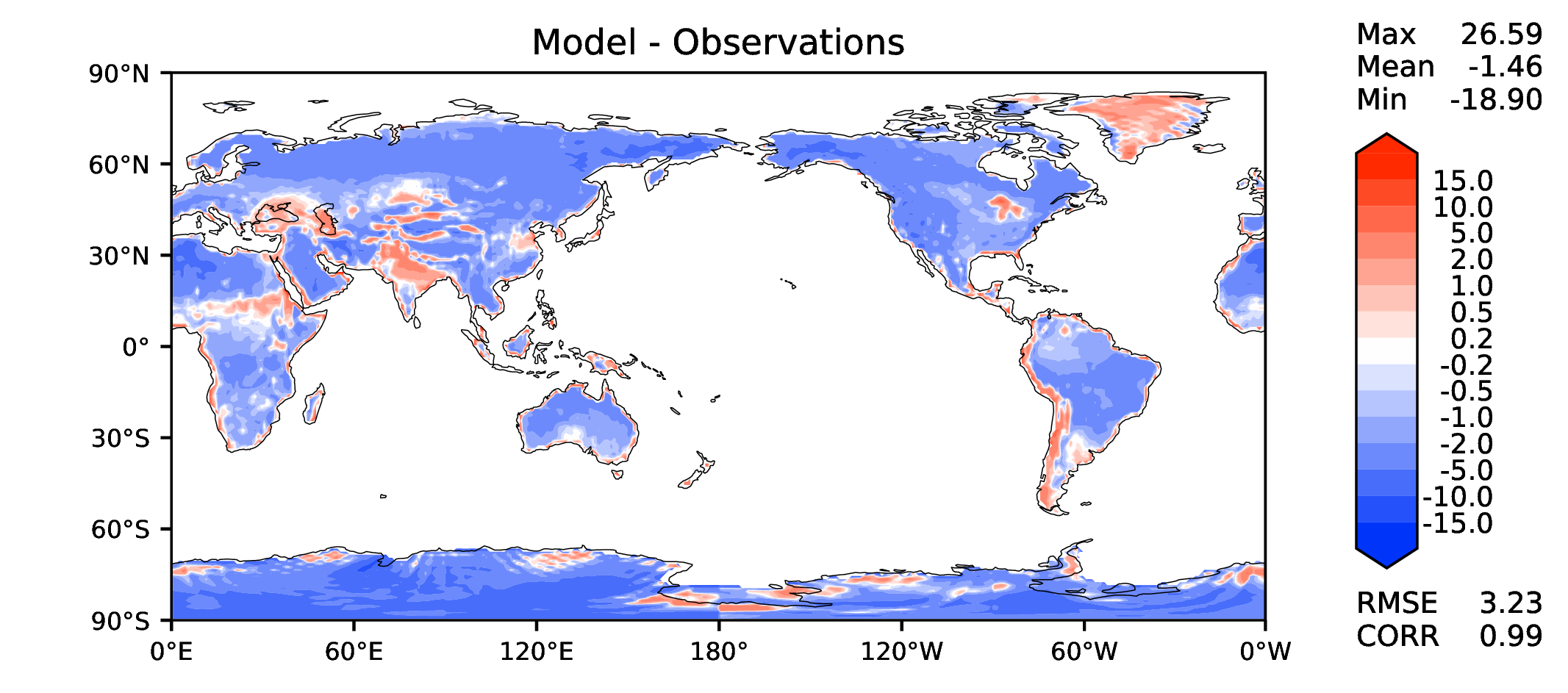 Aerosol optical depth
v2beta4
v2rc1c
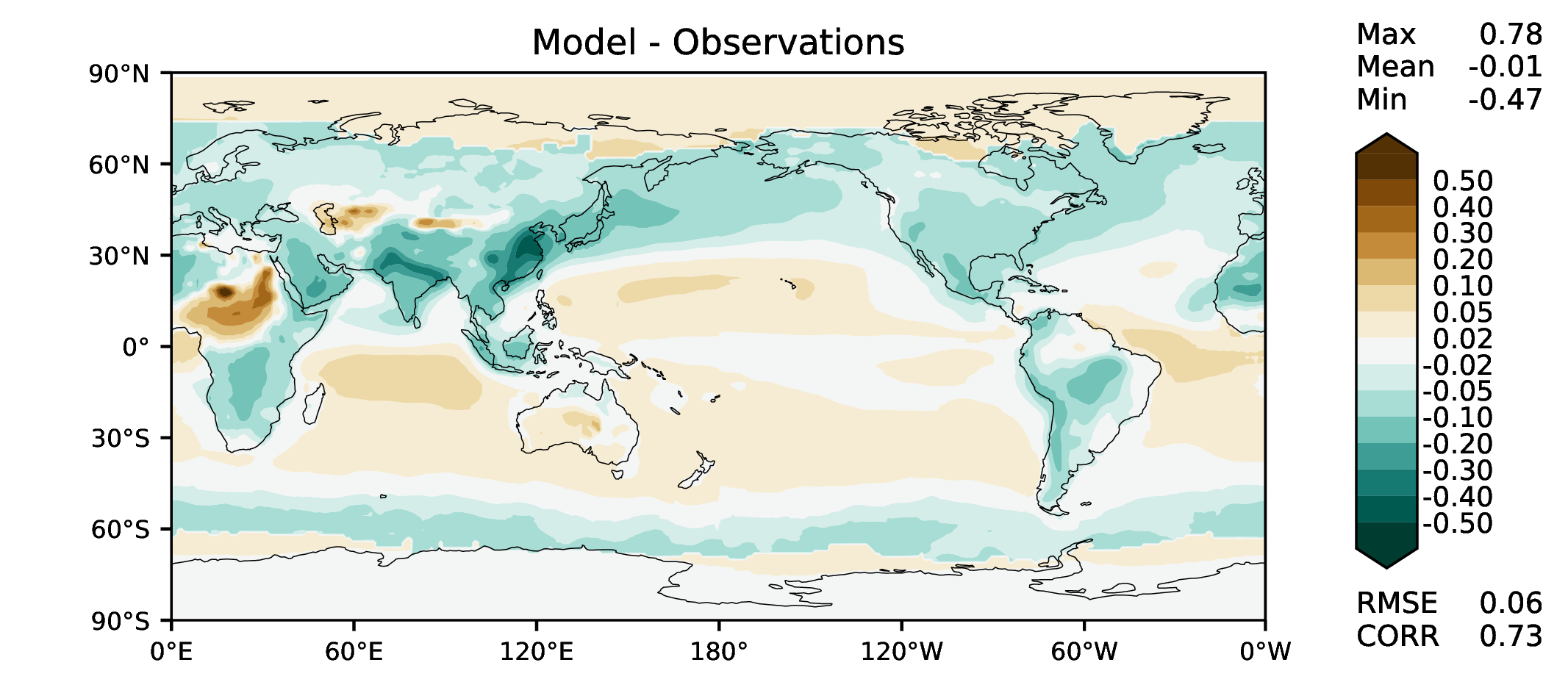 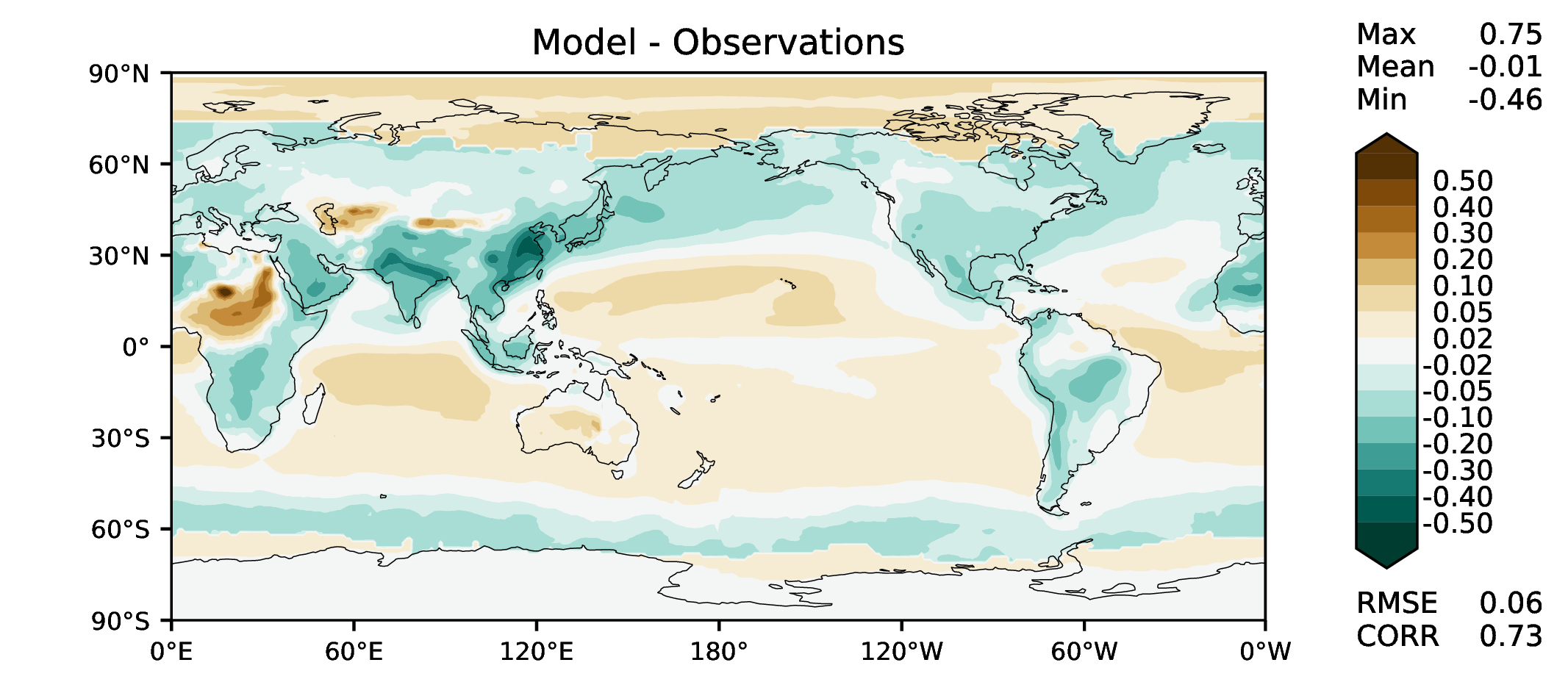 v2rc1e
v2rc1e_1
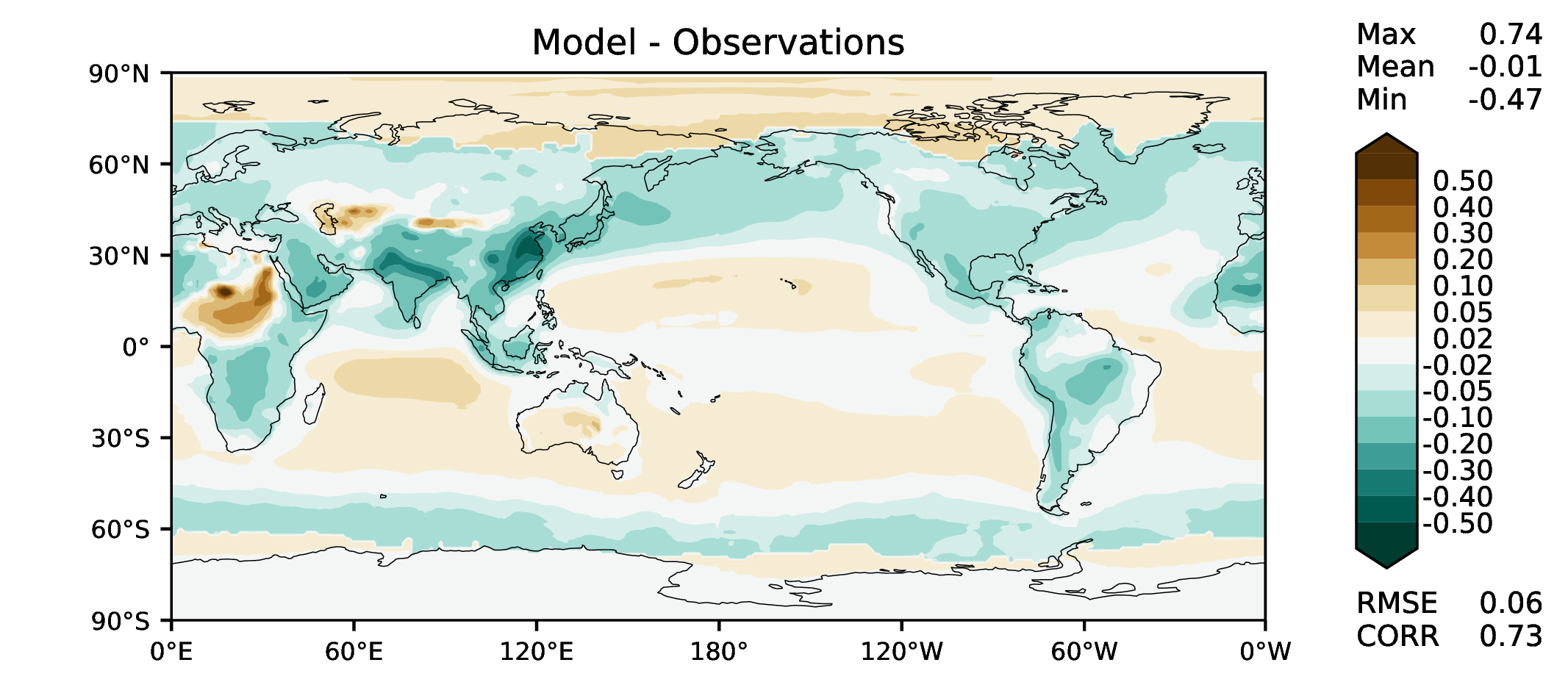 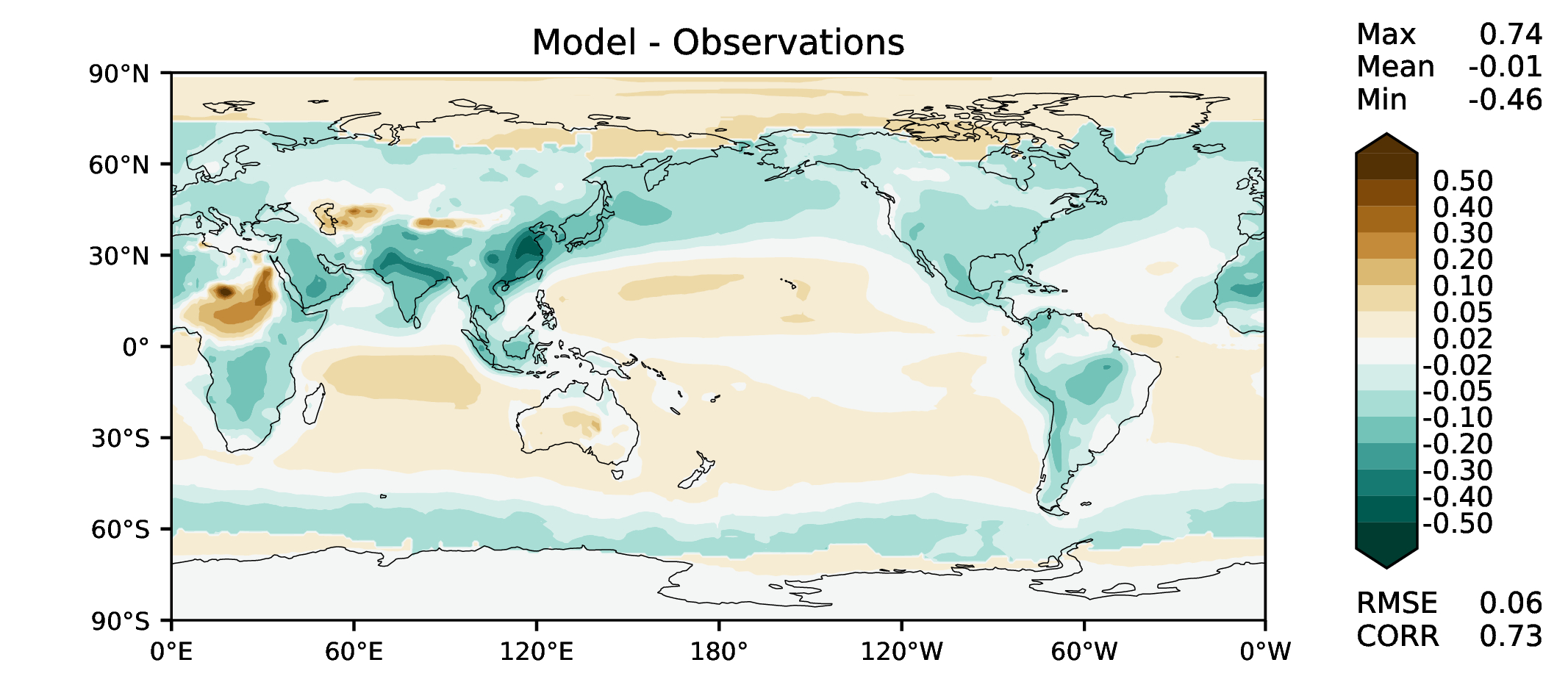 TAUXY ANN ocean
v2beta4
v2rc1c
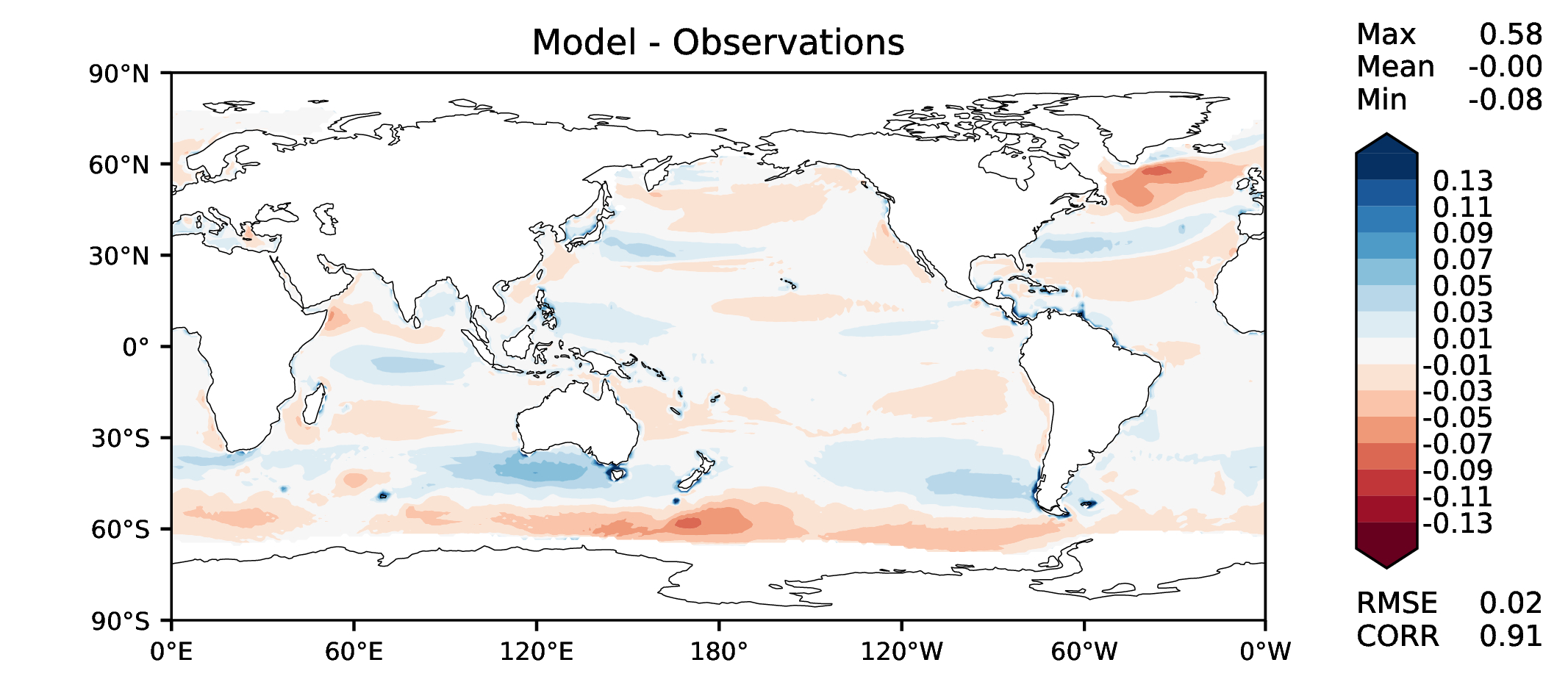 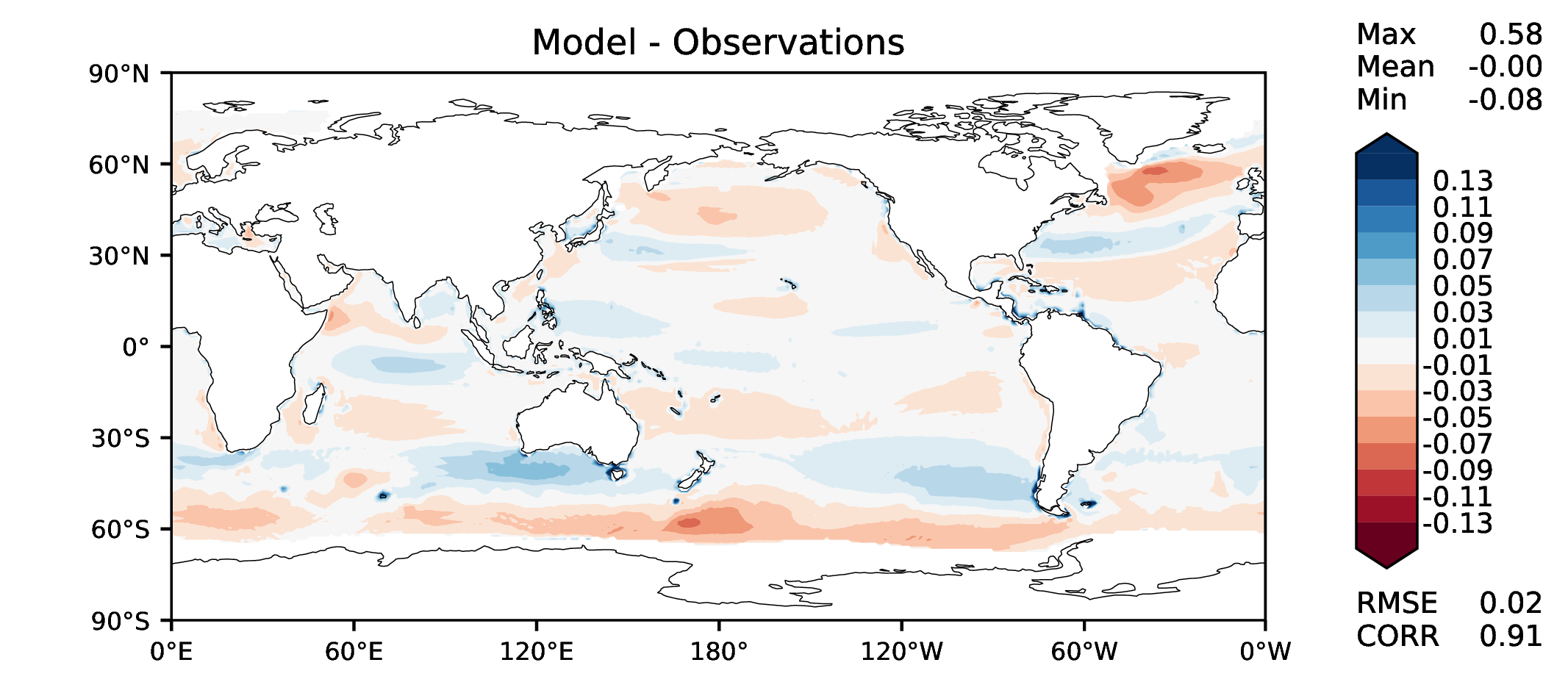 v2rc1e
v2rc1e_1
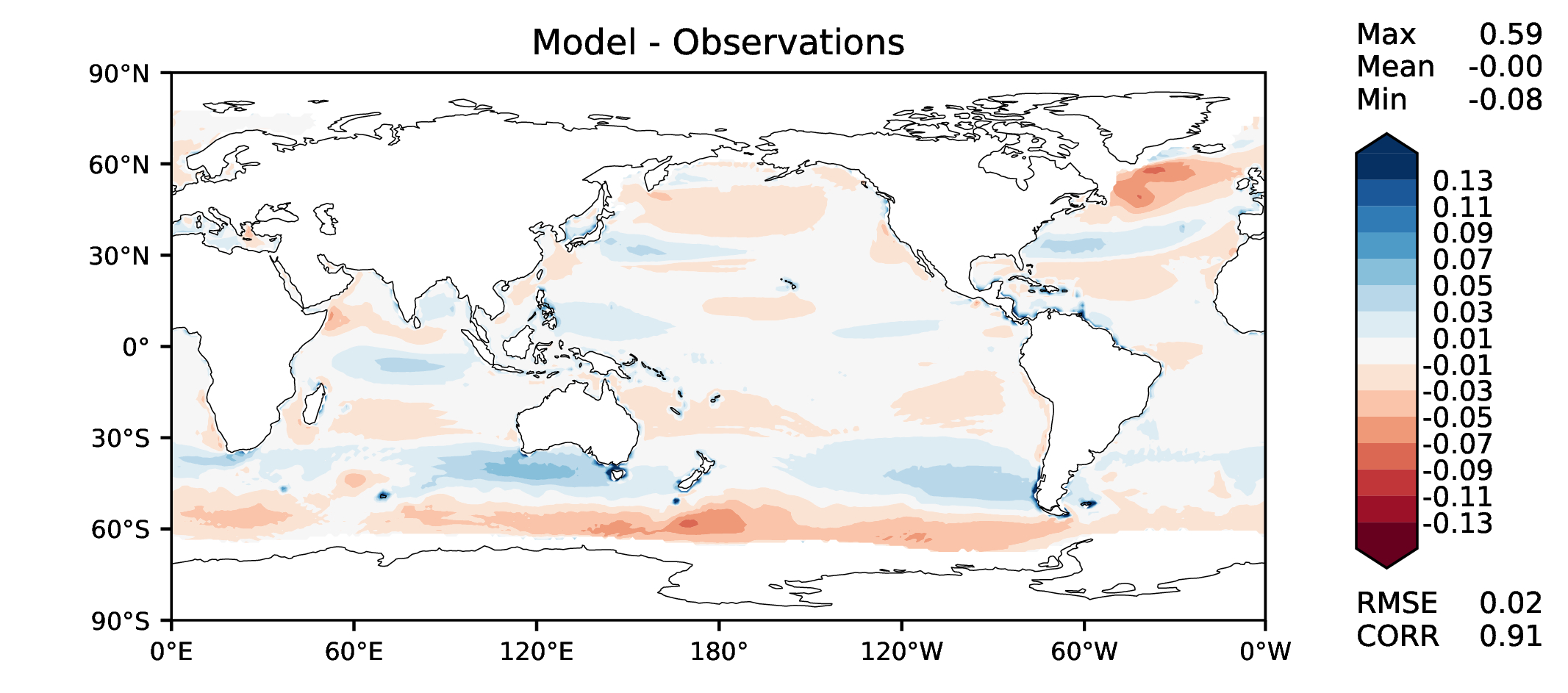 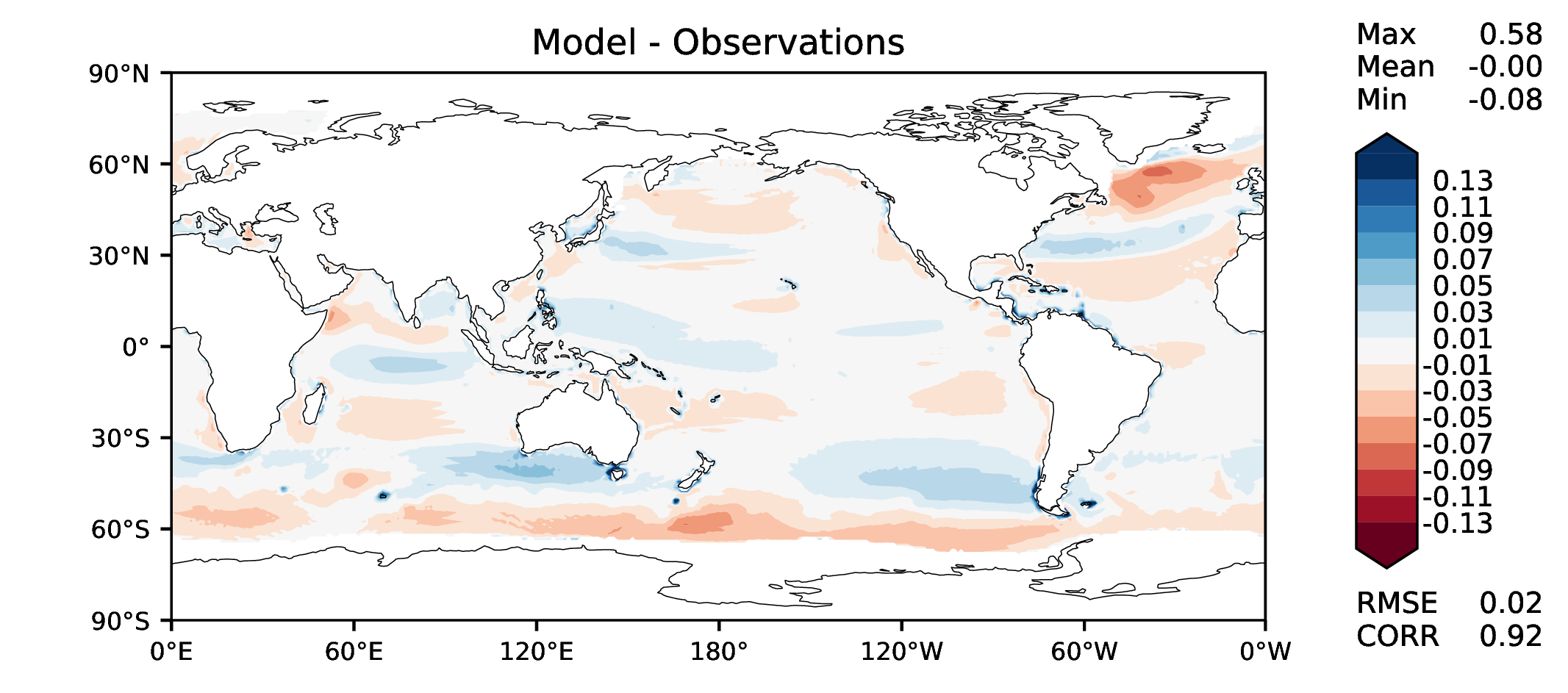 CLDLWP_OCN global SSMI
v2beta4
v2rc1c
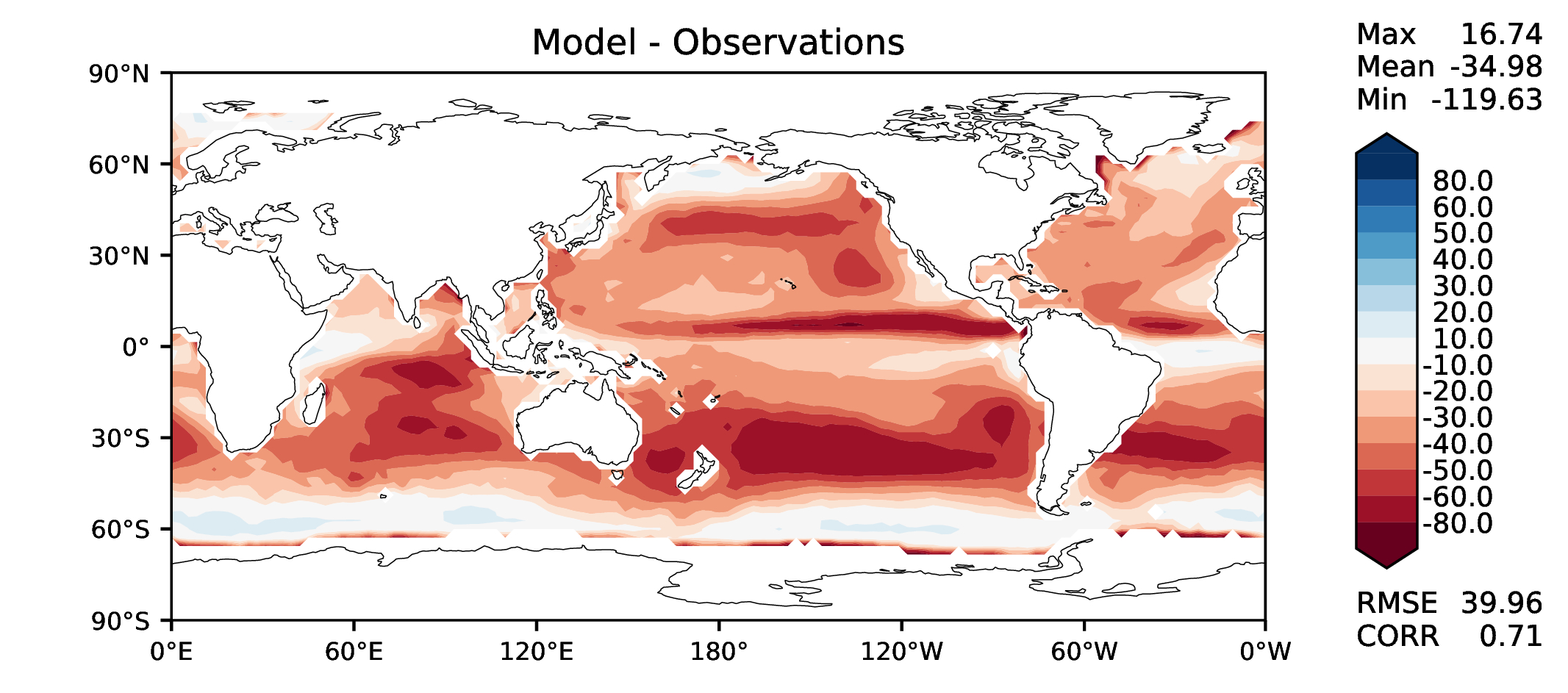 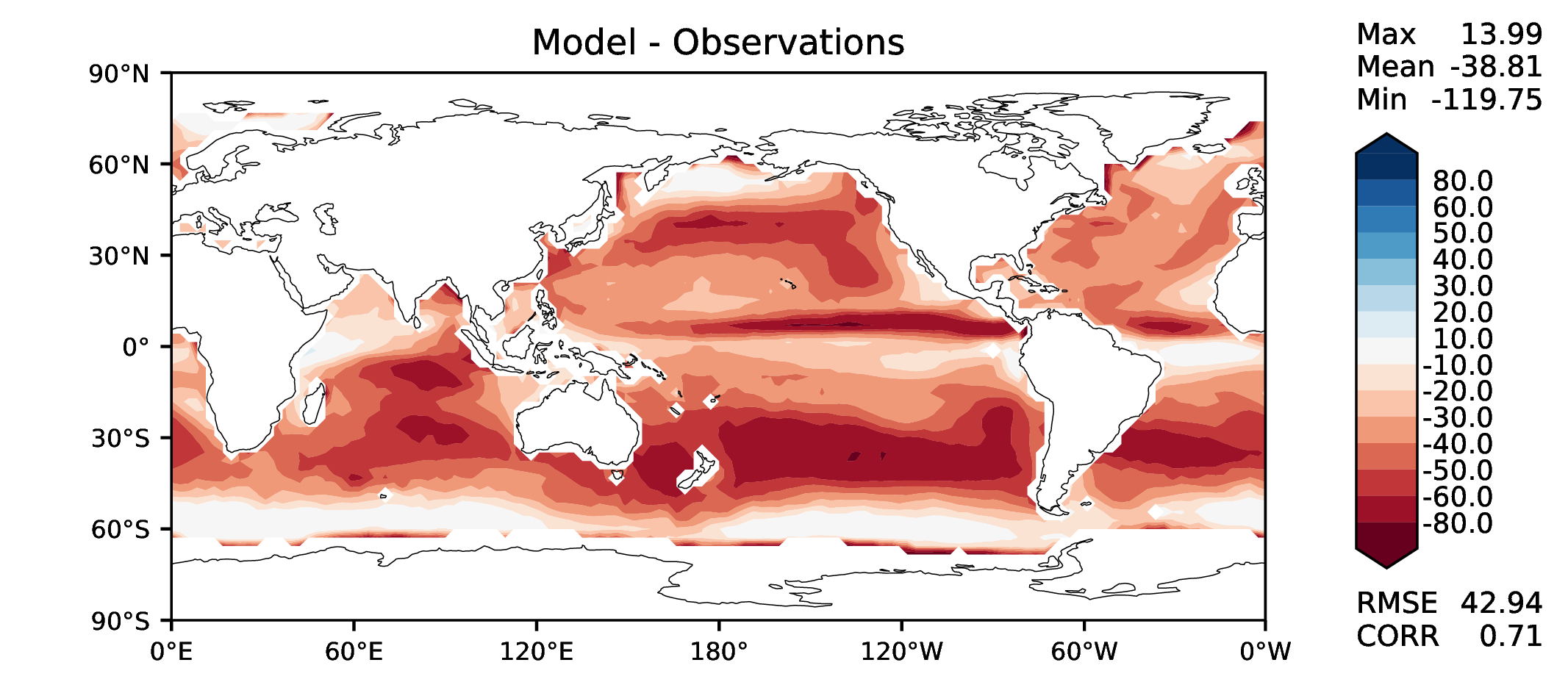 v2rc1e
v2rc1e_1
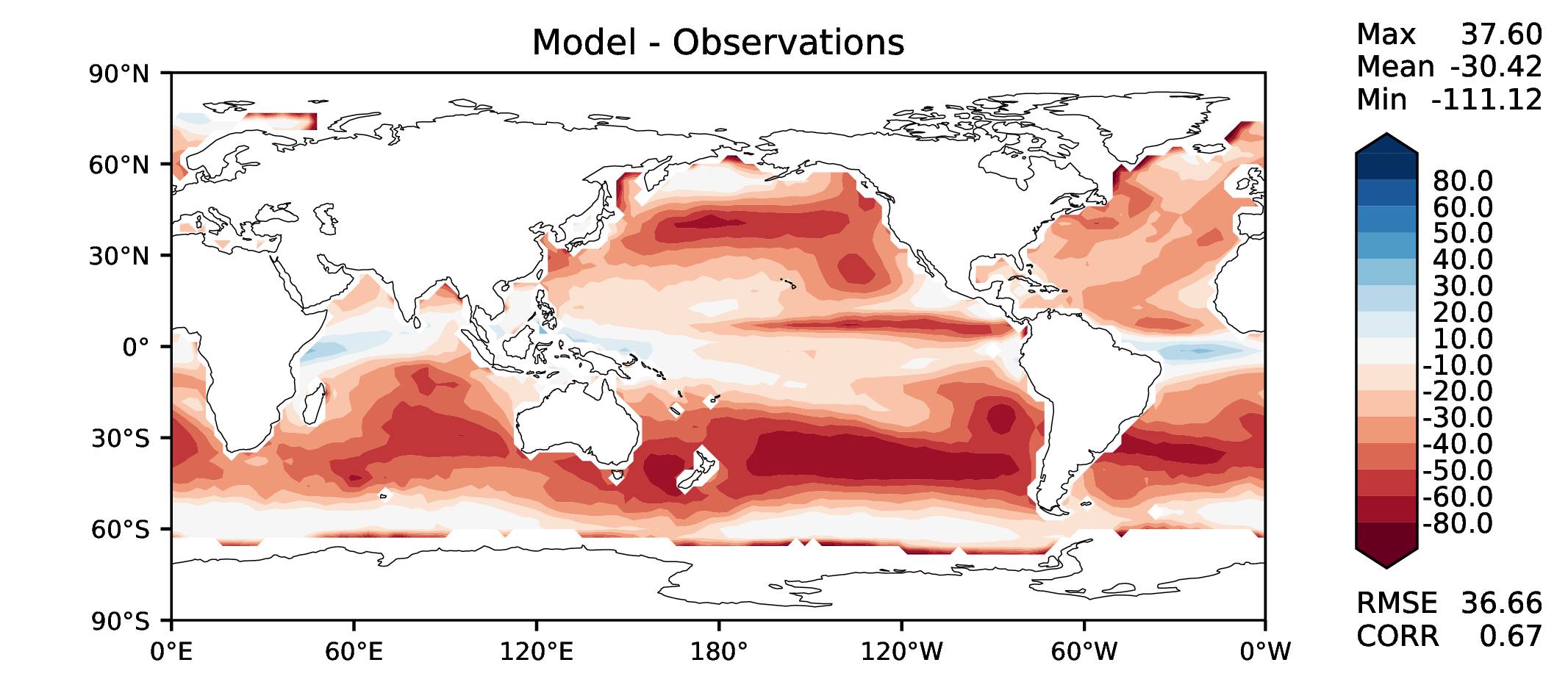 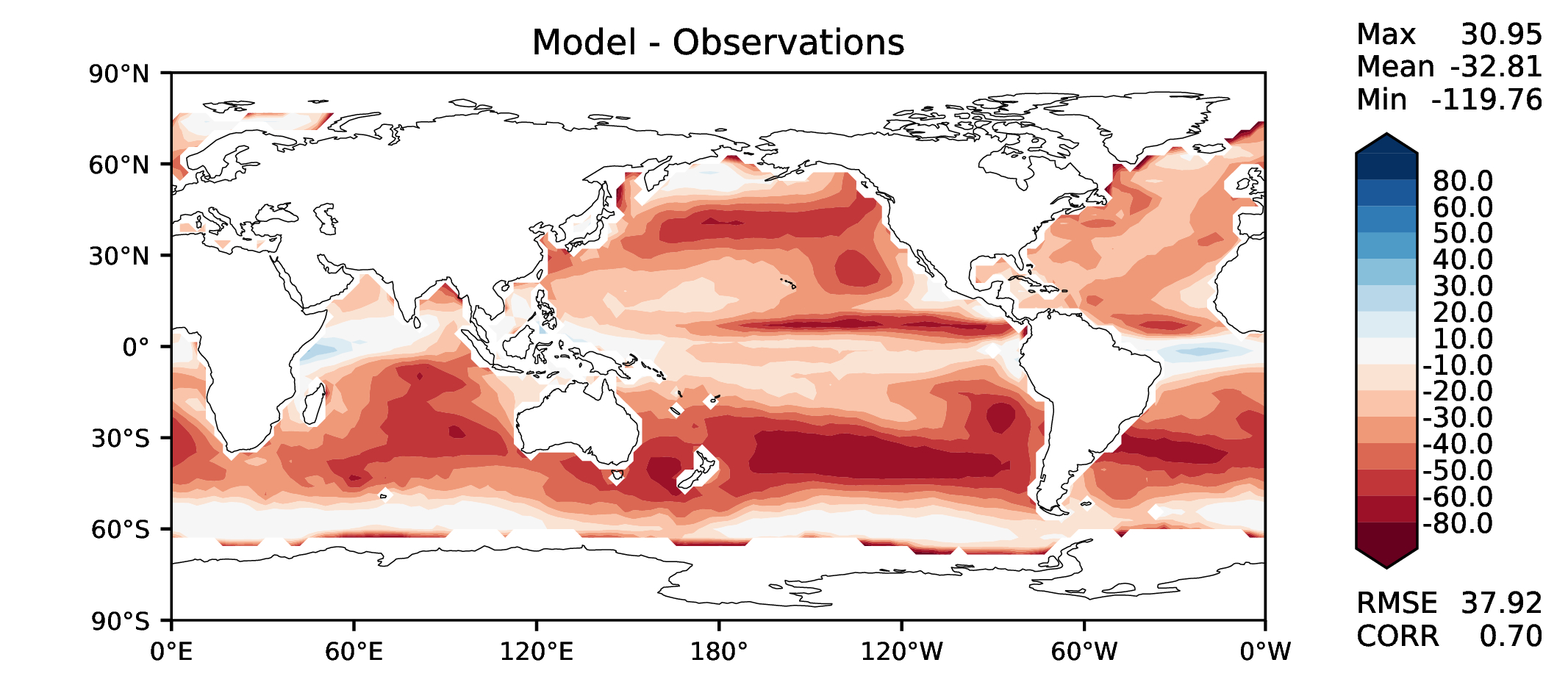